राजस्थानी  शैली
1 . मेवाड़ शैली Mewar Shaily
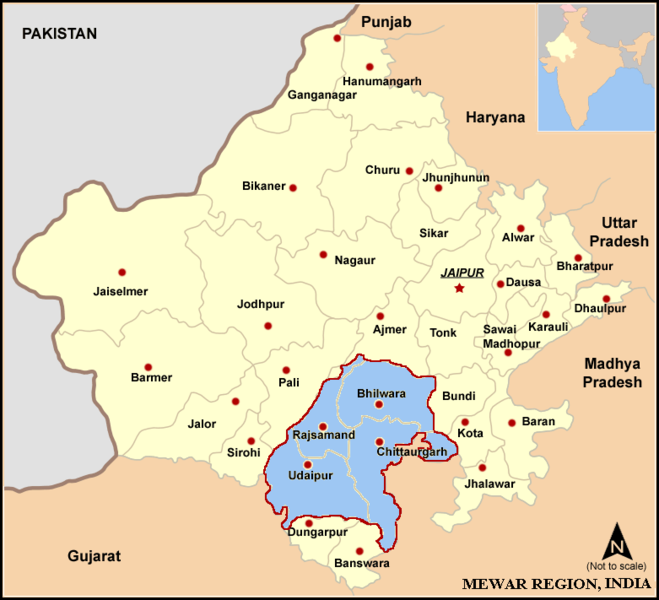 मूल रूप से इसे  "मेदपाट"  और भगवान शिव (एकलिंग  नाथ) को इसका  राजा कहा जाता  था. इसलिए शिव भी "मेदपाटेश्वर" (मेदपाट के भगवान) कहलाये . समय के साथ, मेदपाट  "मेवाड़" बन गया जिसका 1 9 4 8 में राजस्थान में विलय हुआ .
महाराणा कुम्भा (1433-1468ई.), राणा सांगा (1509-1528 ई.), राणा उदय सिंह (1535-1572ई.), महाराणा उदयसिंह (1535-1572ई.), महाराणा प्रताप (1572-1597ई.) ने यथासंभव कला साहित्य के संरक्षण में अपना योगदान दिया.
 
अमर सिंह प्रथम (1597-1620) ने मुगलों की आंशिक अधीनता स्वीकार कर ली जिसके कारण इस शैली पर मुगल प्रभाव दिखने लगता है. 

 18वीं शताब्दी मे राजसी वैभव पर अधिक ध्यान दिया गया परिणामस्वरूप , राजपरिवारों के व्यक्तीचित्र,शिकार,रनिवास,सवारियाँ, आदि का चित्रण हुआ व आने वाले समय में मेवार शैली की विशेषताएँ समाप्त होने लगी व विलासी जीवन की झाँकी मात्र रह गयी.
मेवाड़ शैली का प्रथम उदाहरण ‘श्रावक प्रतिक्रमण सूत्र चूर्णी’ है जो 1260 ई. में आहर, उदयपुर में चित्रित किया गया. महाराणा "तेजसिंह" के काल में चित्रकार "कमलचंद्र" ने चित्रित किया था। 

दूसरा सचित्र ग्रन्थ:"कल्प सूत्र"(जैन तीर्थंकरों, विशेषकर पार्श्वनाथ और महावीर की जीवनी का चित्रण)है 1418 ई. 
आरंभिक  चित्र : अपभ्रंश शैली में जैन ग्रन्थ  सुपासनाः - चरियम(पाश्र्वनाथ चरित्र)1423  ई.

गीत गोविन्द अरण्यिका :  (जयदेव की काव्य रचना है। श्रीकृष्ण की गोपिकाओं के साथ रासलीला, राधाविषाद वर्णन, कृष्ण के लिए व्याकुलता,  कृष्ण की राधा के लिए उत्कंठा, राधा की सखी द्वारा राधा के विरह संताप का वर्णन है) गोगुन्दा में 1455 ई में चित्रित.
 
 विल्हन कृत चौर पंचशिखा ग्रन्थ  1540 ई. 

चित्रकार- मनोहर,साहबदीन, नसीरूद्दीन …
विल्हन कृत चौर पंचशिखा ग्रन्थ 
 Chaura Panchasikha Granth by Vilhan
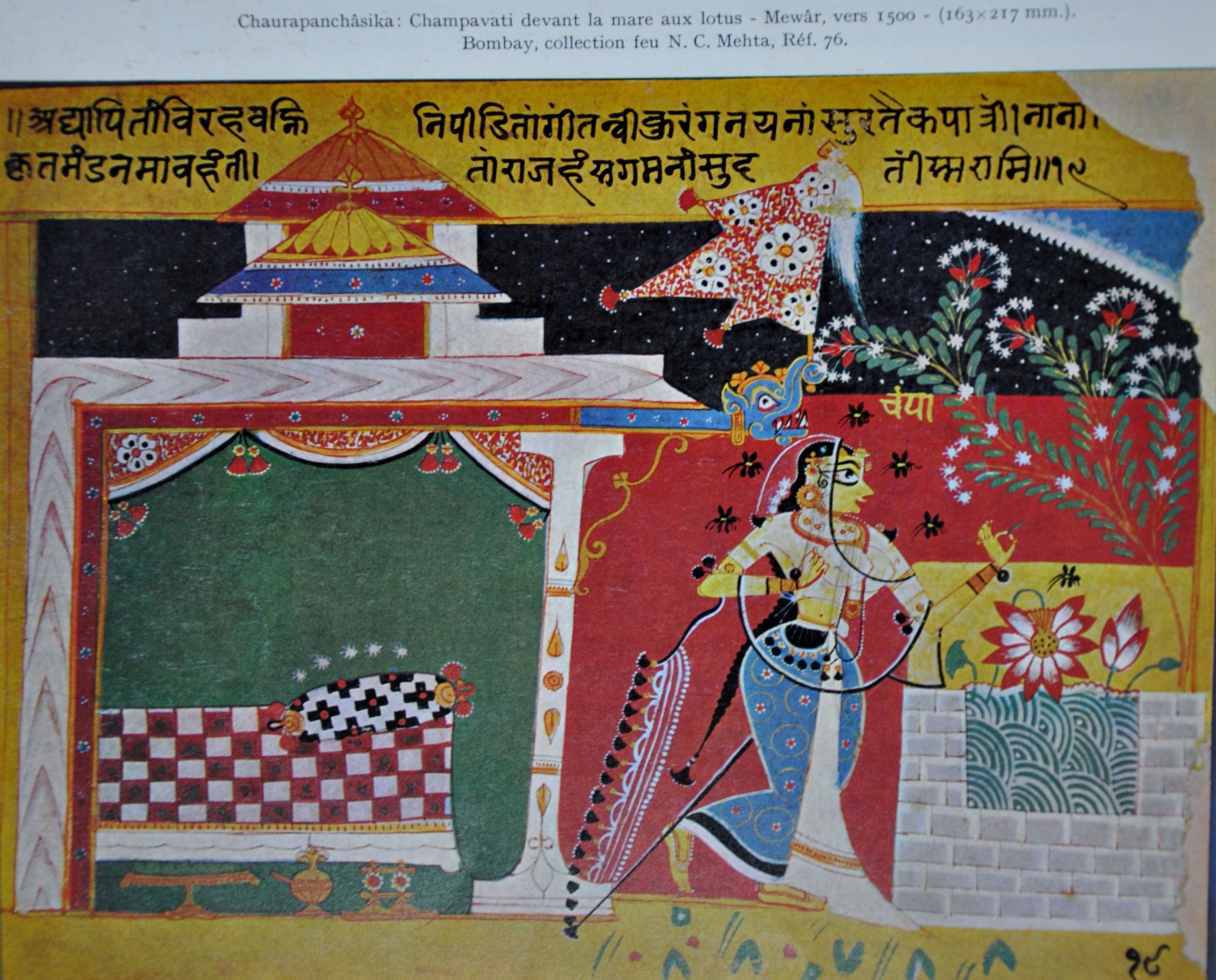 सन १५०० में लिखित एक भागवत पुराण में यशोदा ,कृष्ण को स्नान कराते हुए
In a Bhagavata Purana written in 1500 Yashoda bathing Krishna
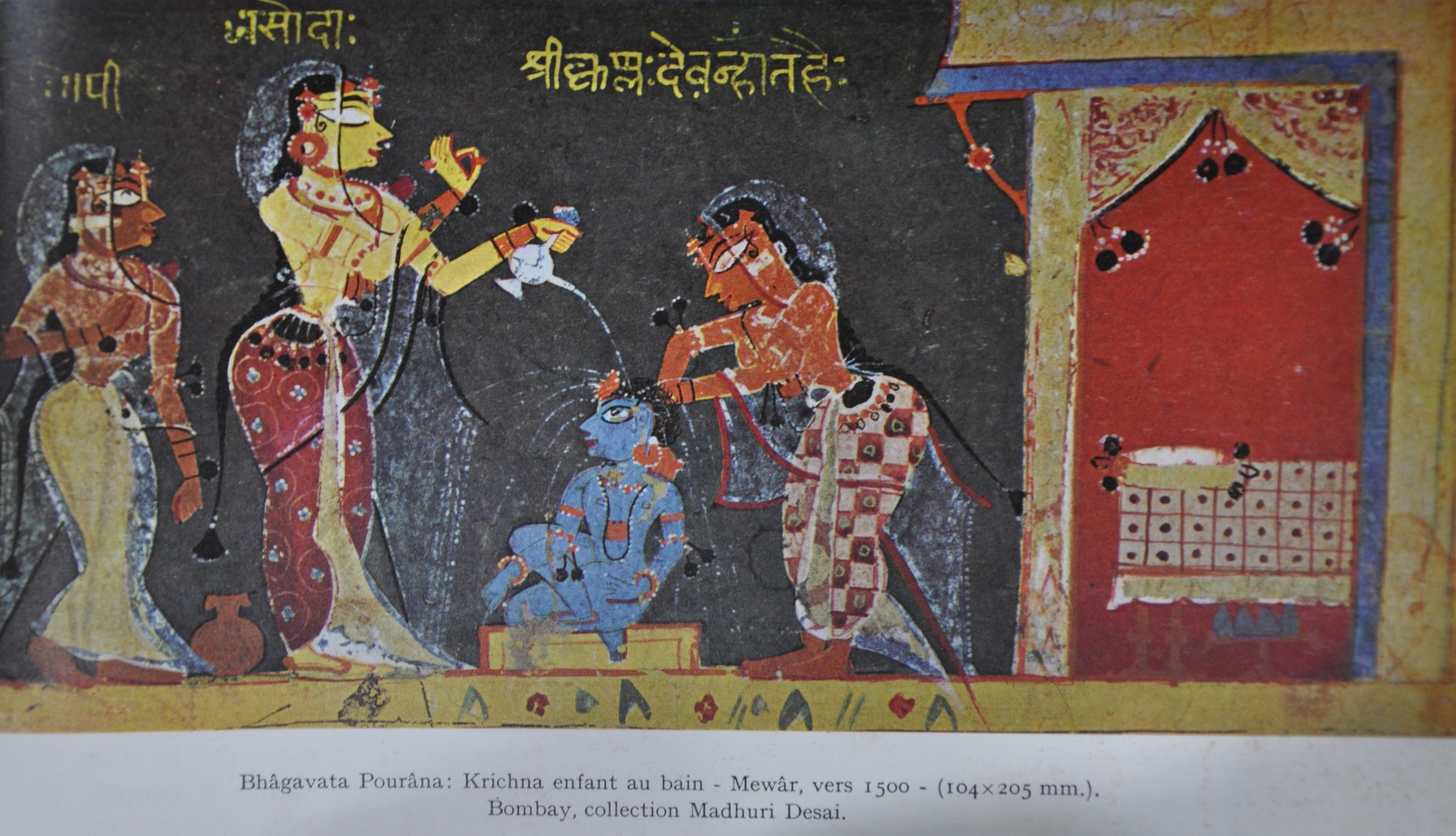 मेवाड़ शैली की विशेषताएं
Characteristics of Mewar School
प्रकृति को अलंकारिक रूप में चित्रित किया है Ornamental depiction of Nature
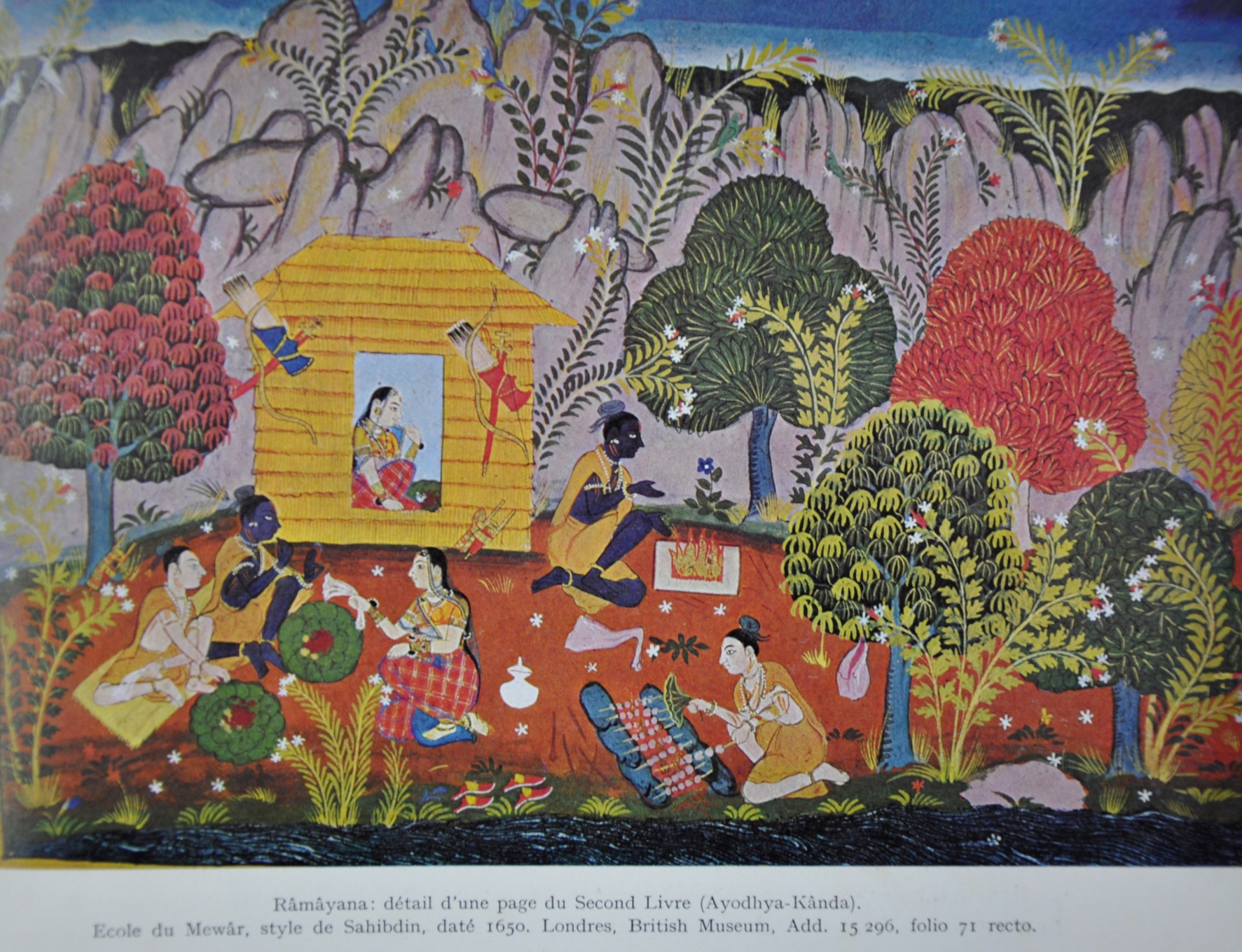 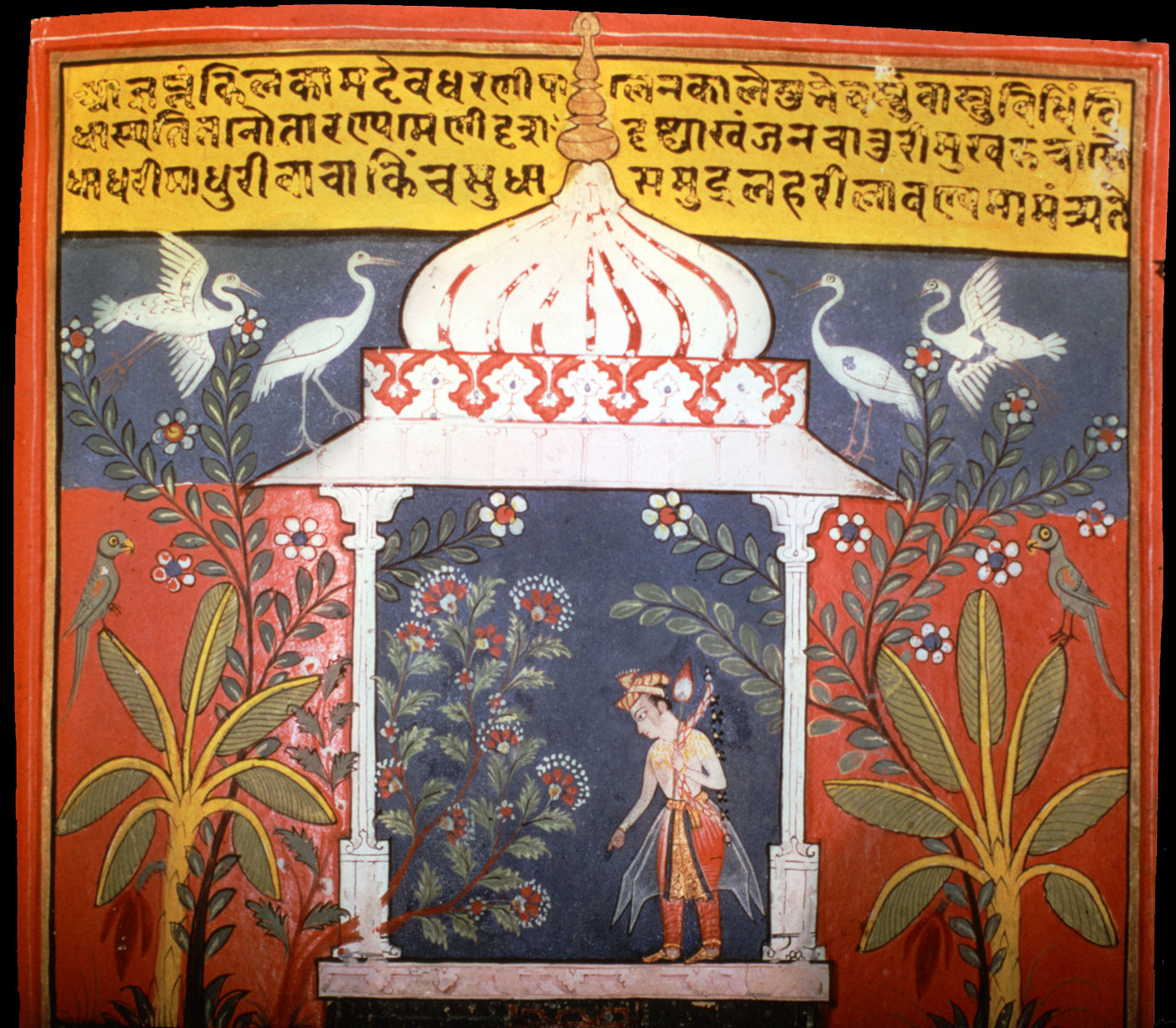 पृथ्वी को लाल , हरे , पीले रंग से चित्रित किया हैThe earth is painted red, green, yellow.
Portrait of the horse Tez Hava from the royal stables 1765. Opaque watercolour with gold on wasli. 24.1 x 26.8cm
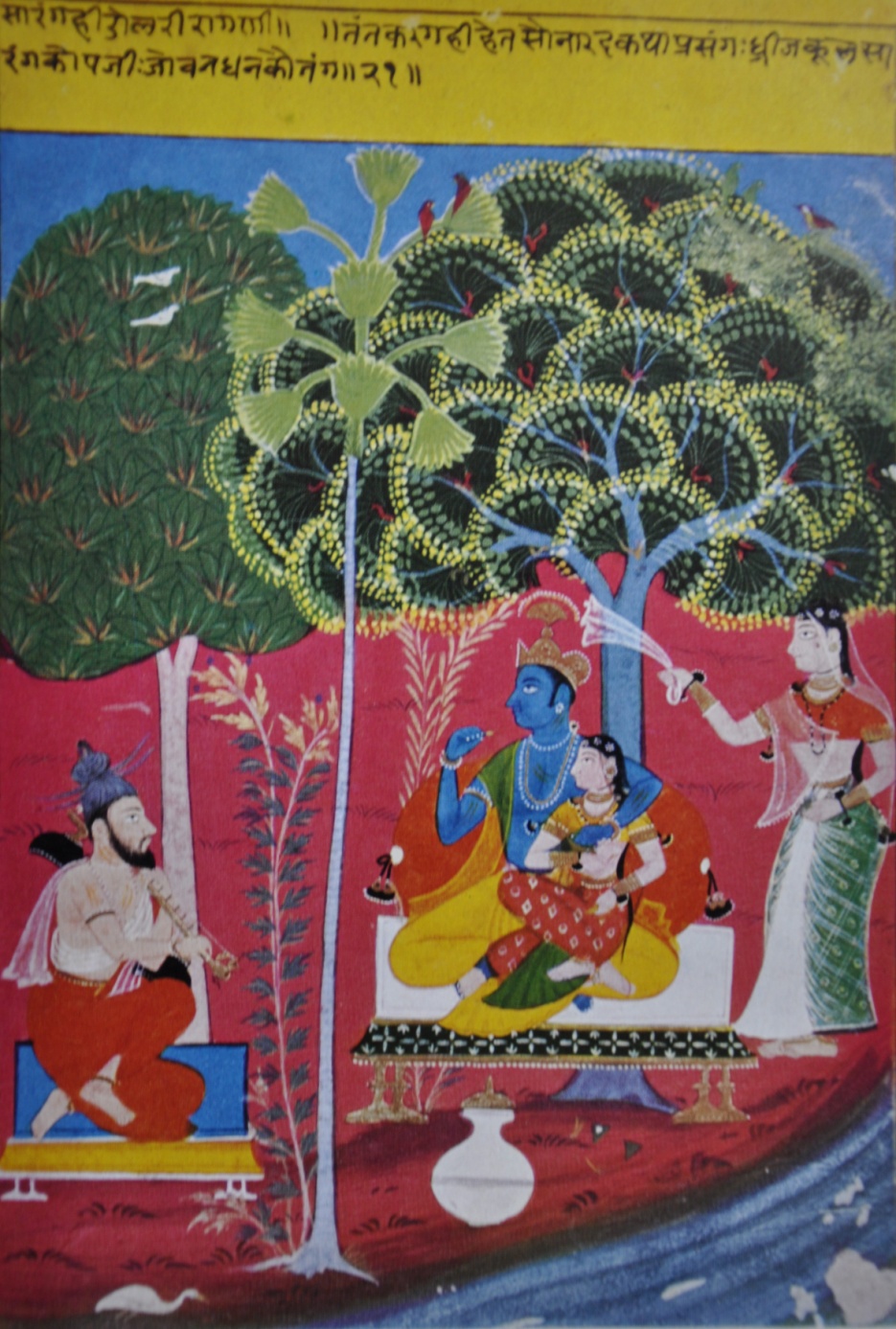 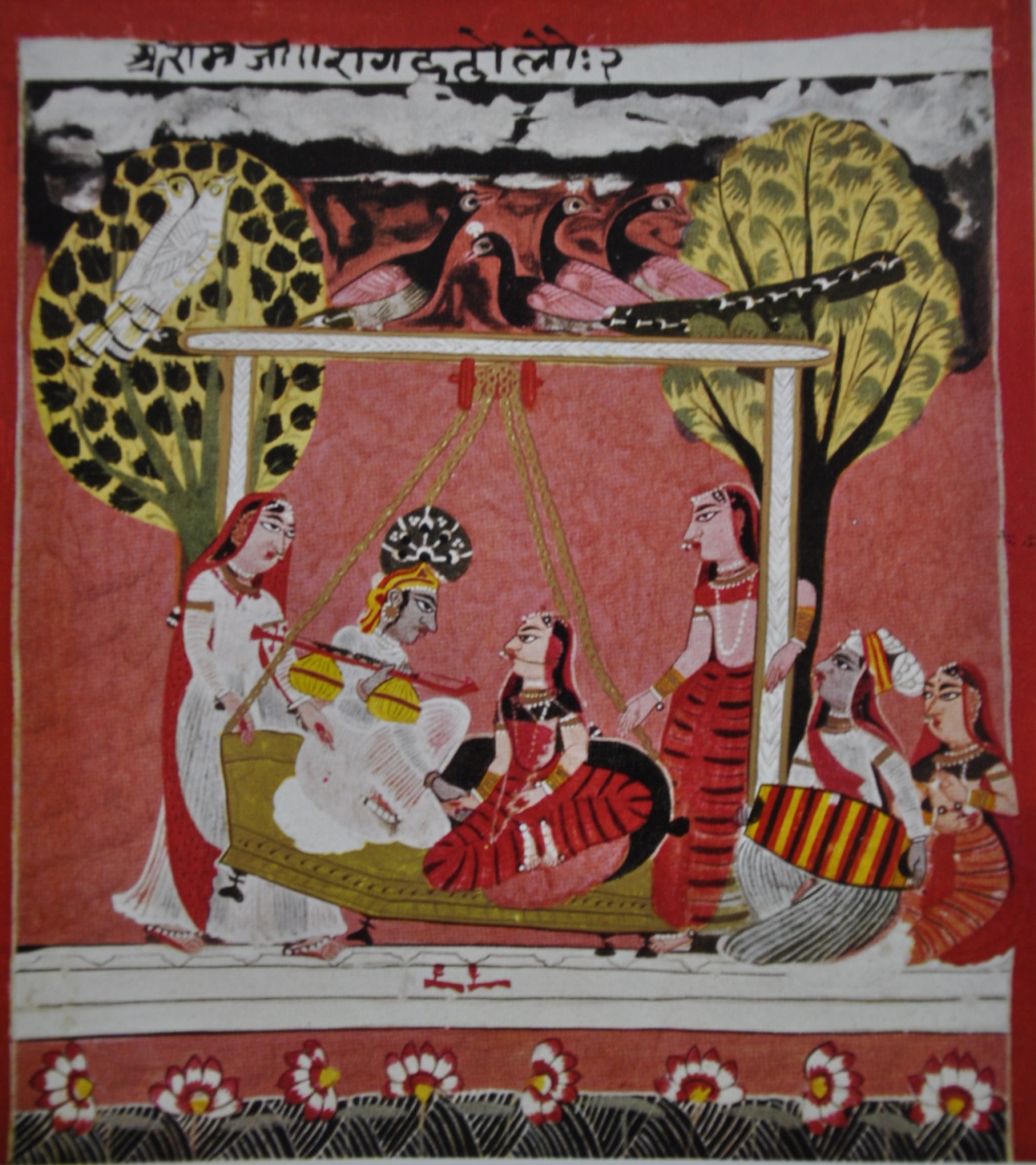 जल को  अपभ्रंश की भांति  टोकरी की बुनाई की तरह चित्रित किया हैThe water is painted like a basket weave like Apabransh
पुरुषाकृति Male Figure
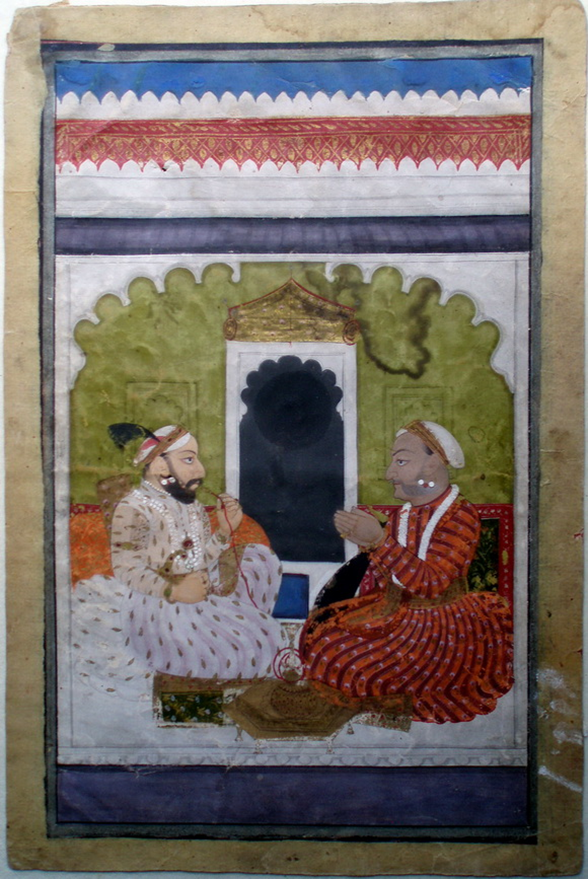 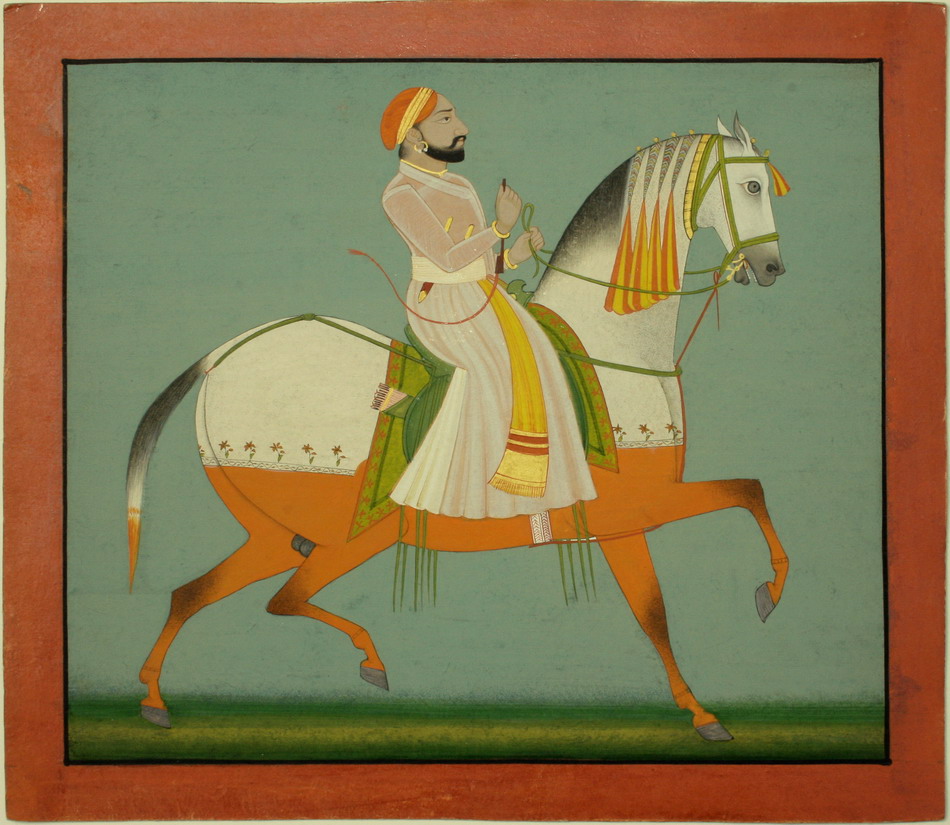 स्त्री आकृति Female figure
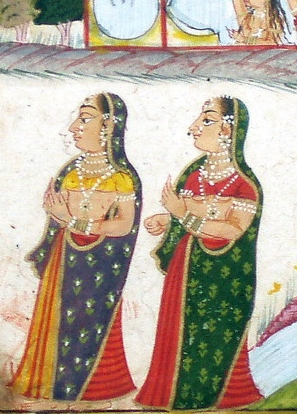 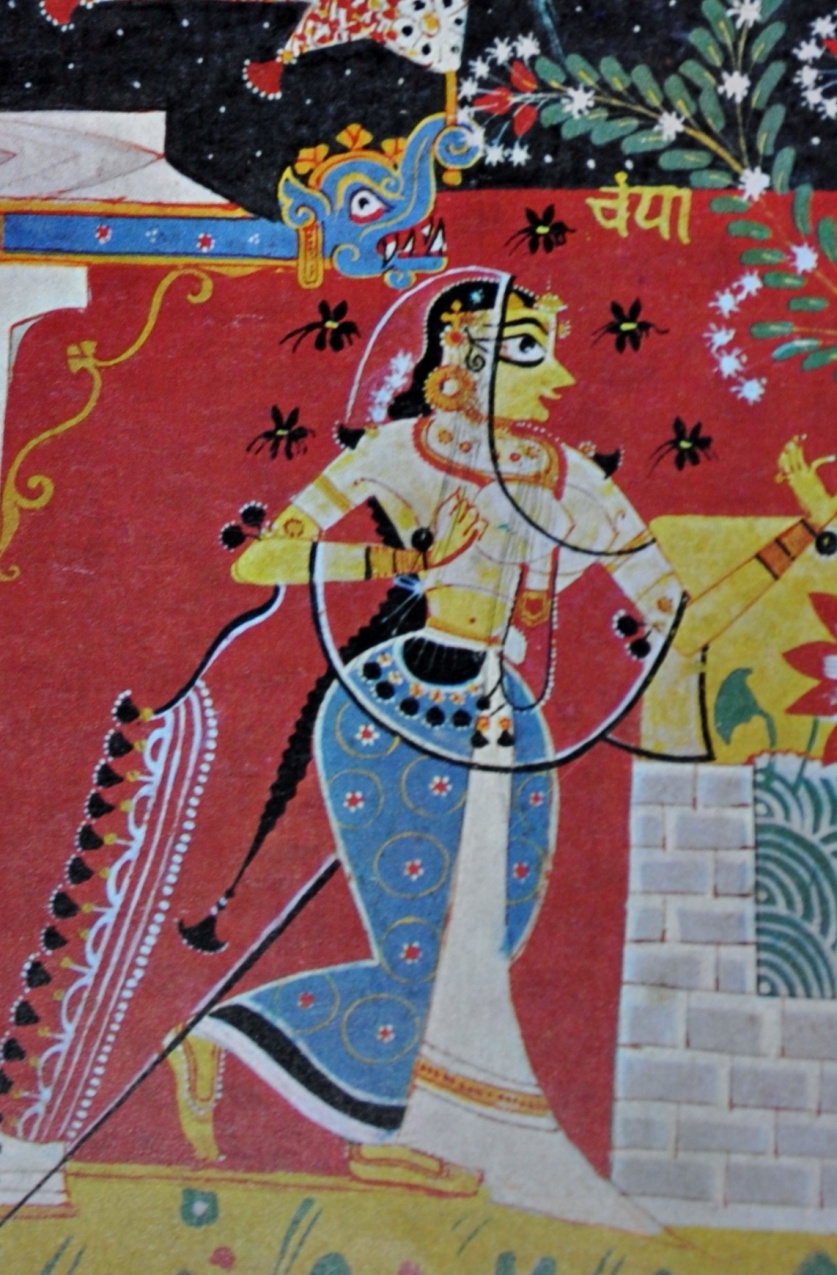 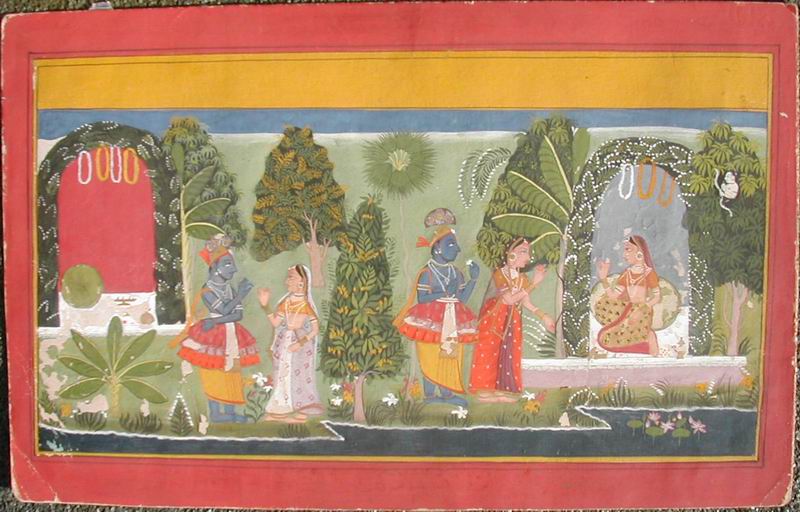 हाशिये Borders
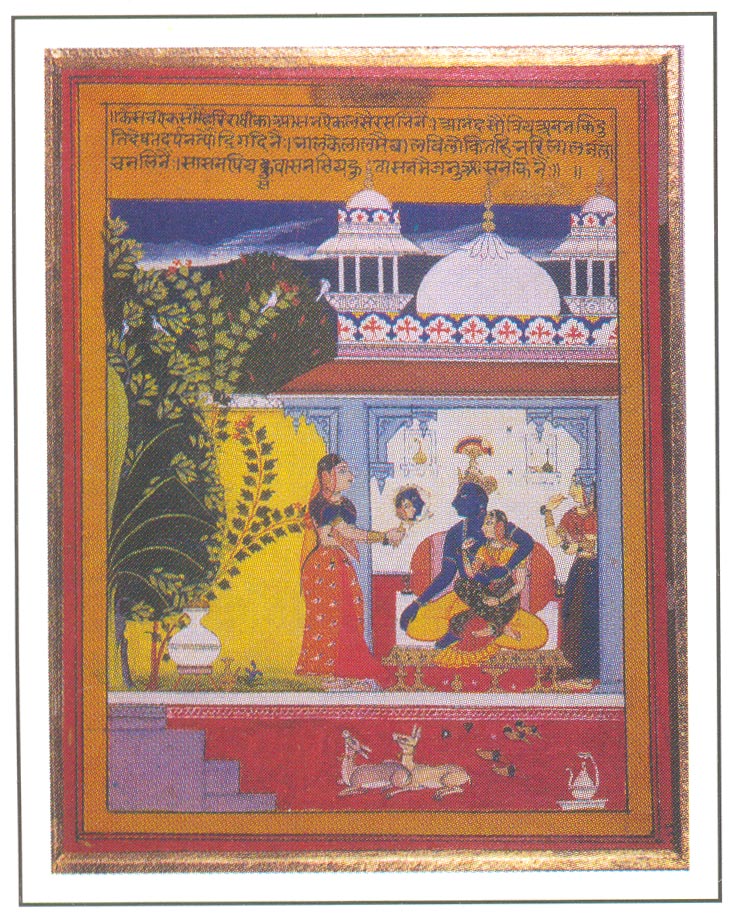 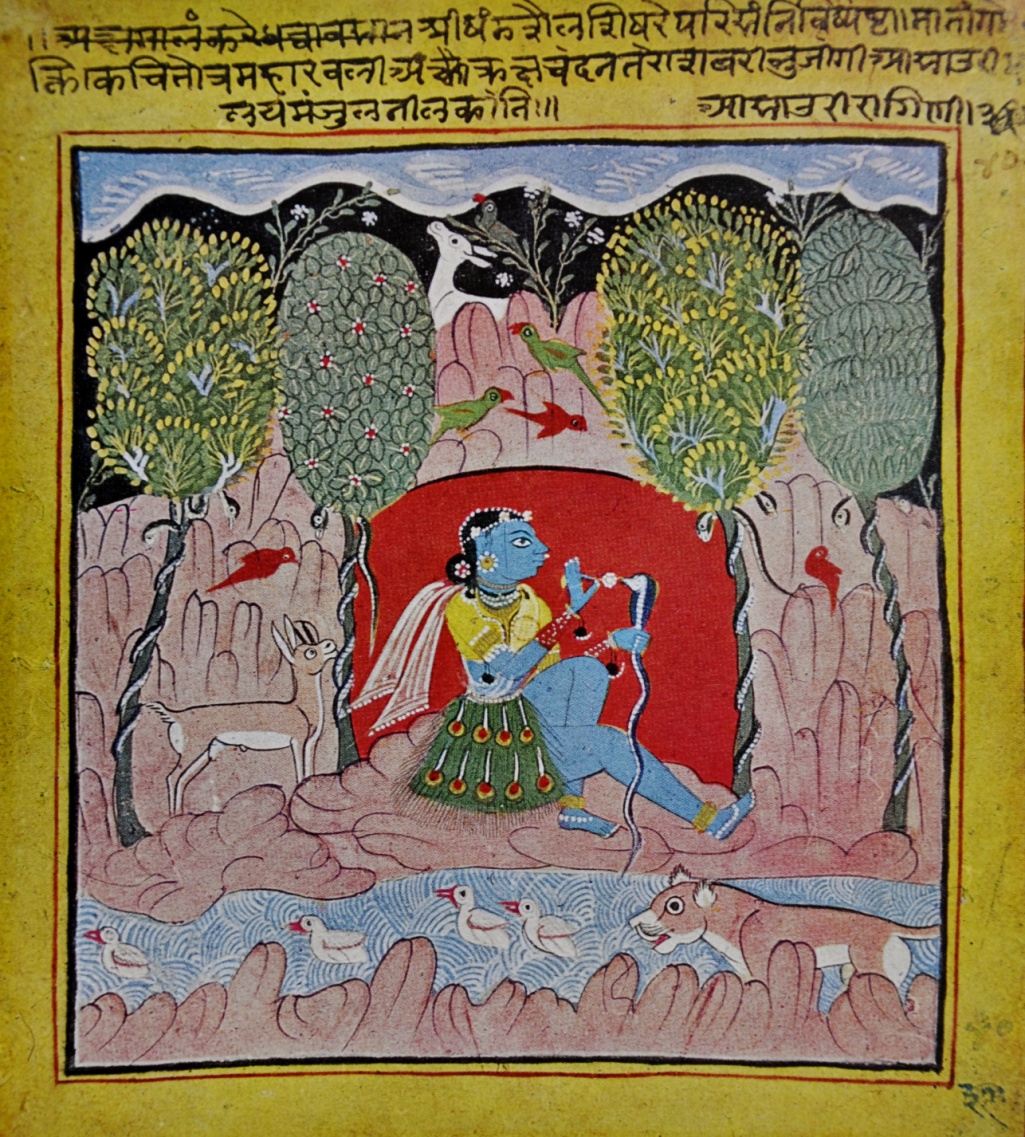 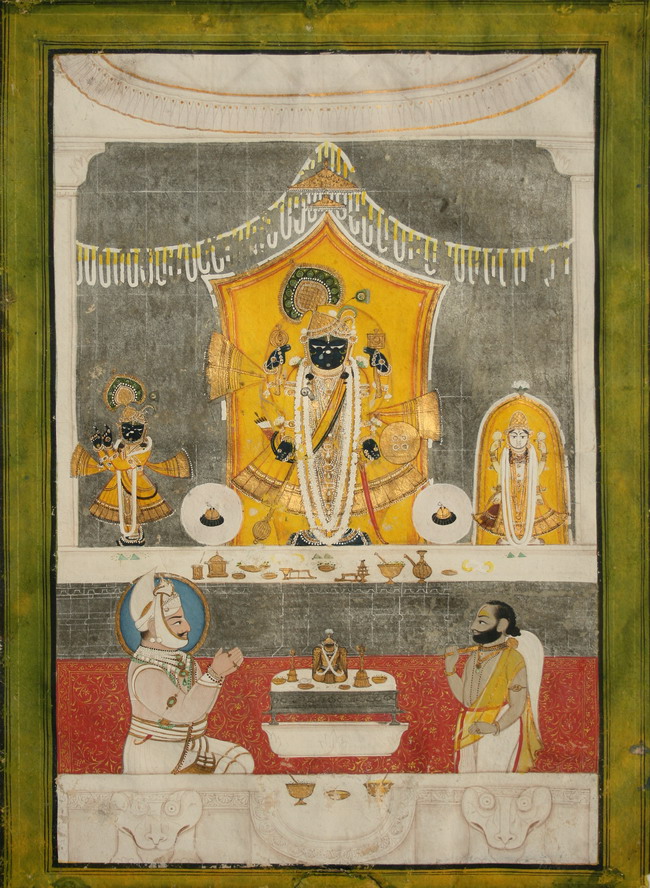 भवन Architecture
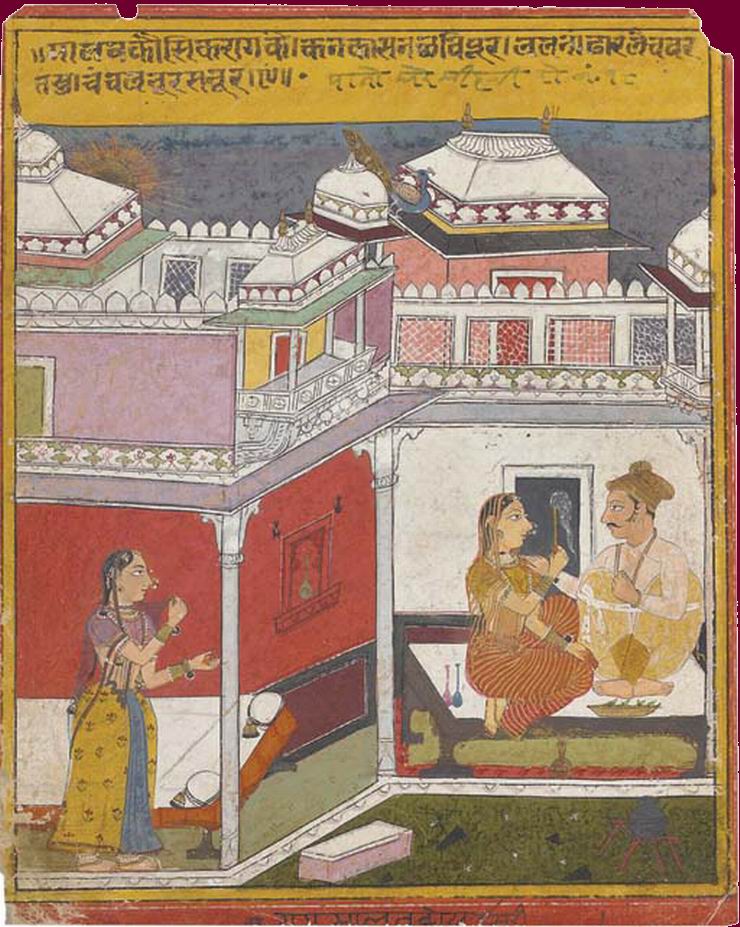 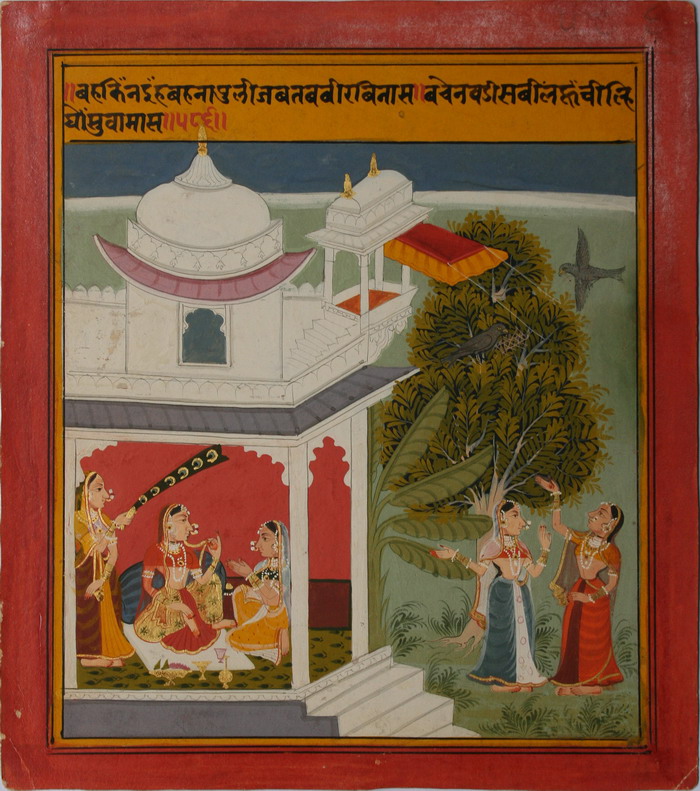 रात्रि चित्रण
पशु - पक्षी
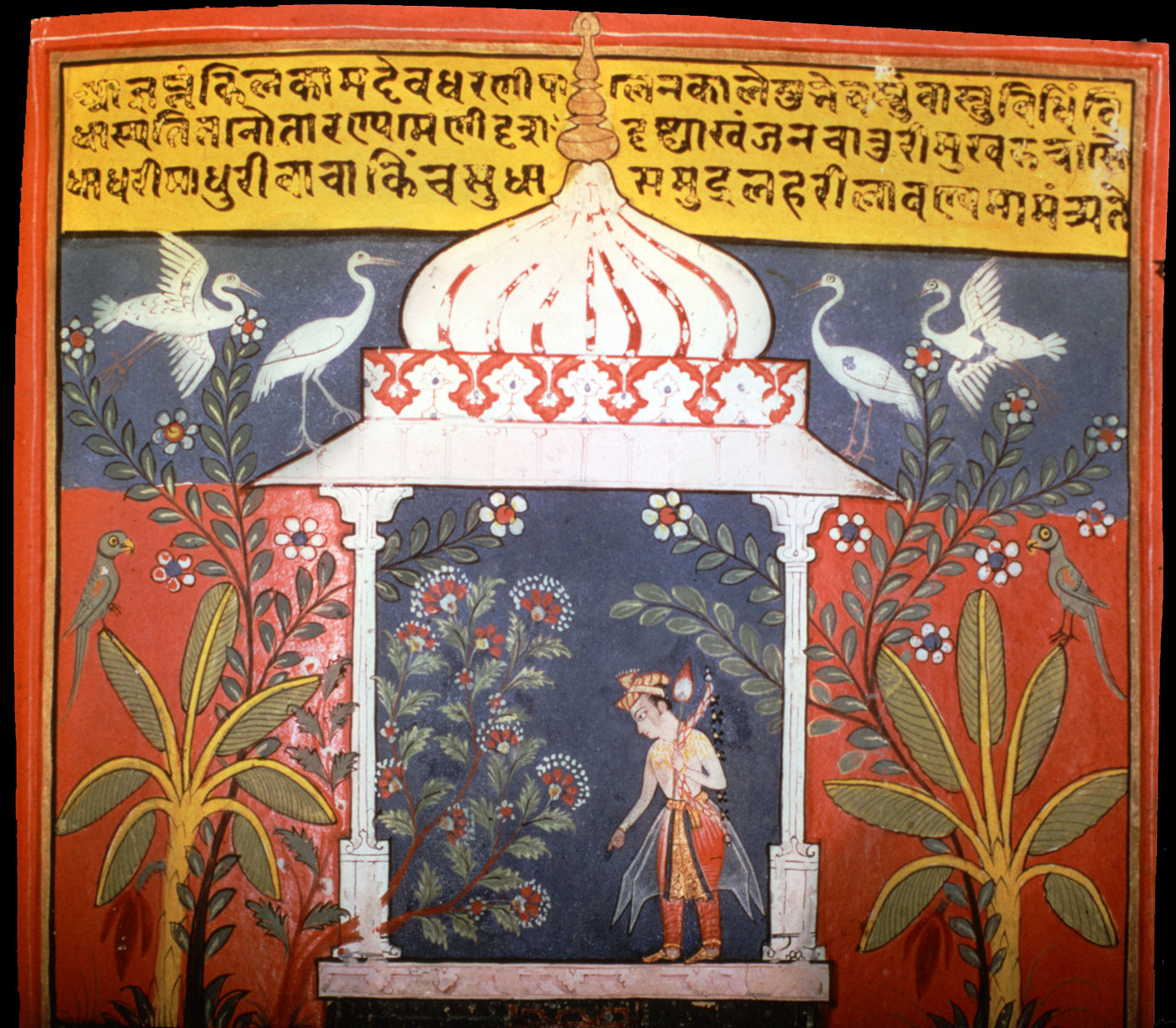 परिपेक्ष्य
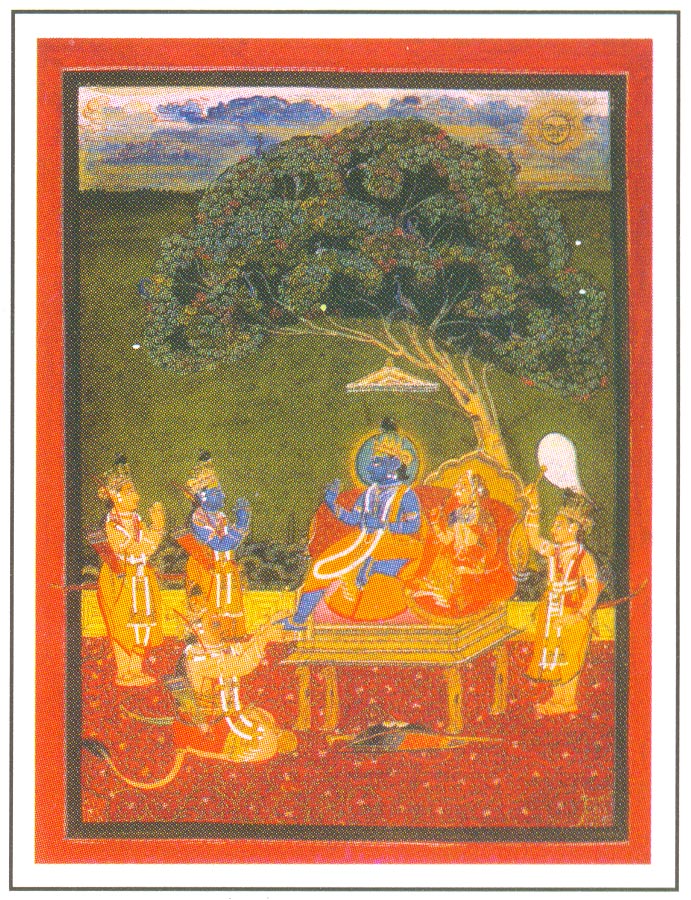 चटकीले रंग
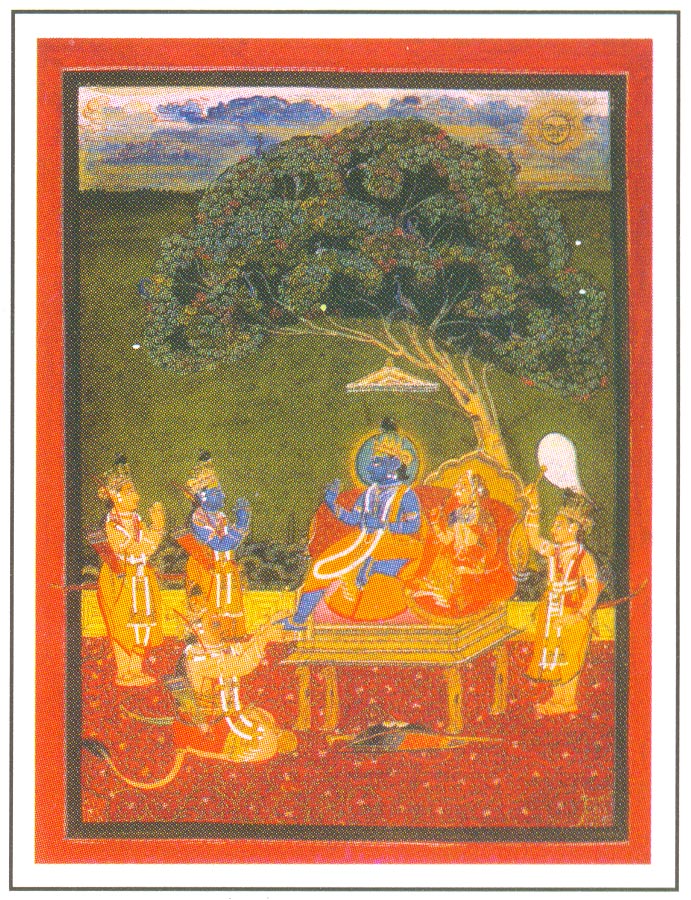 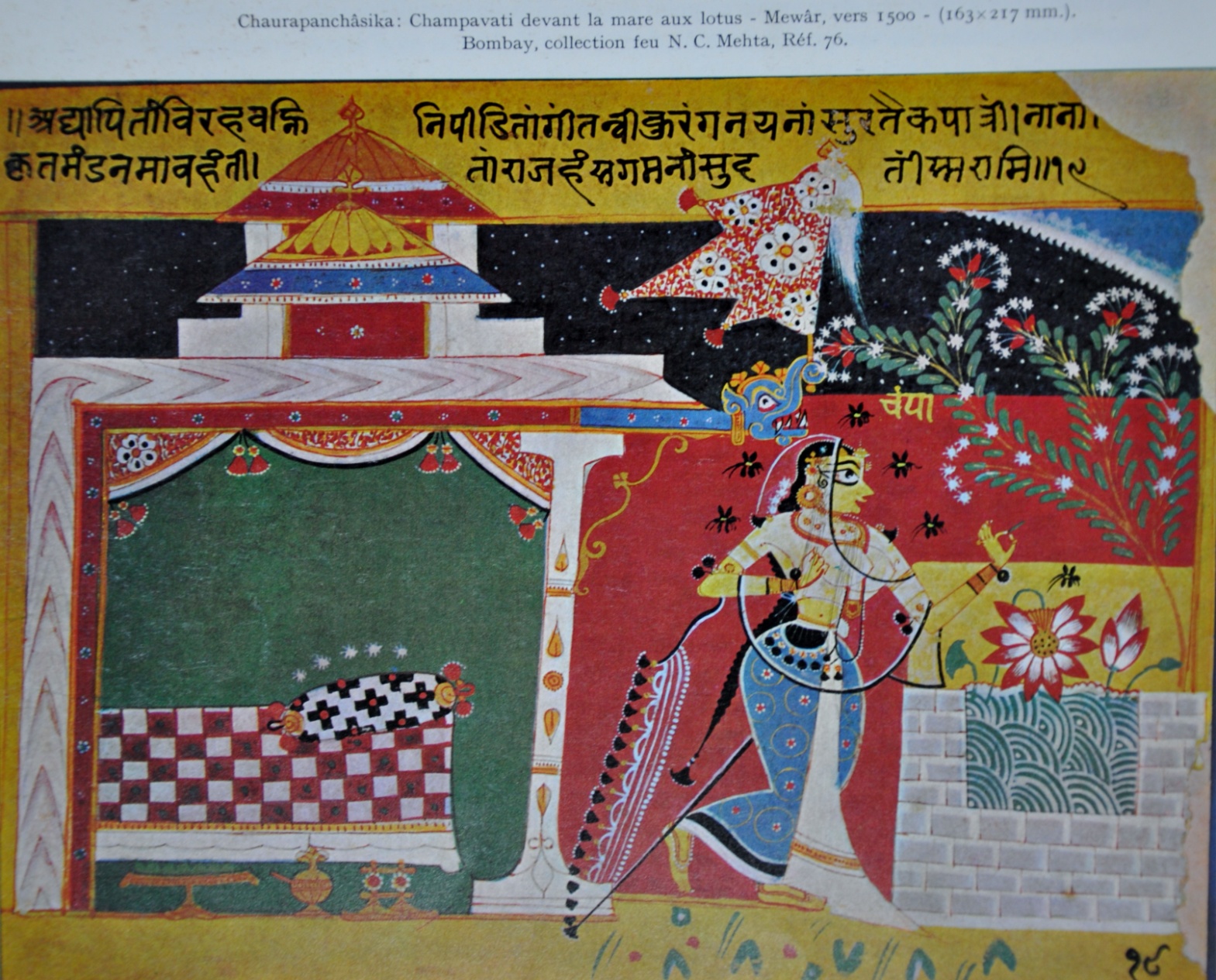 आलेखन
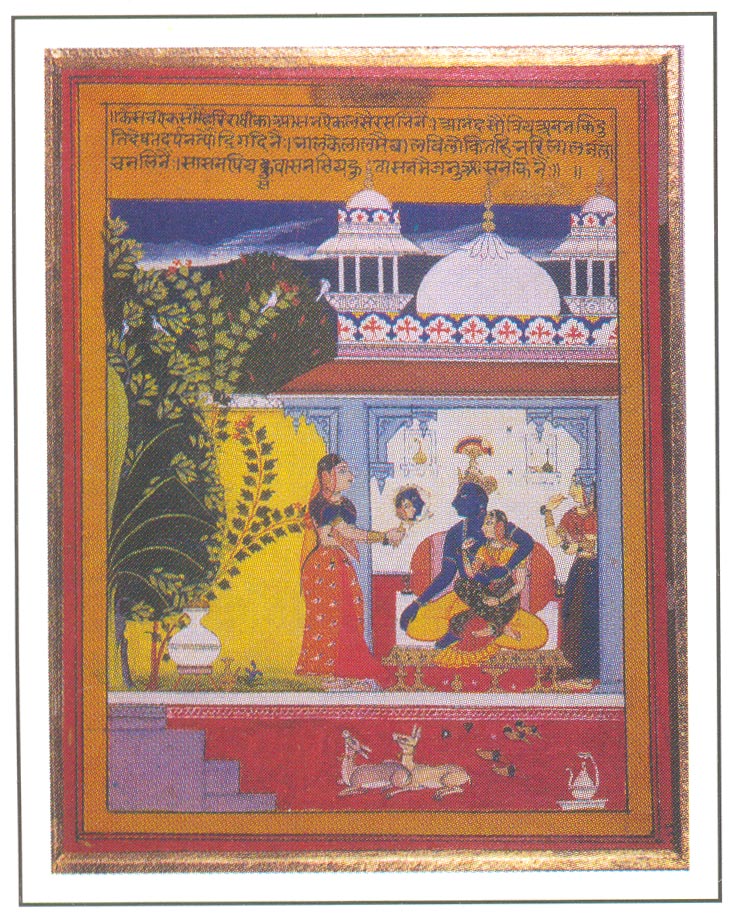 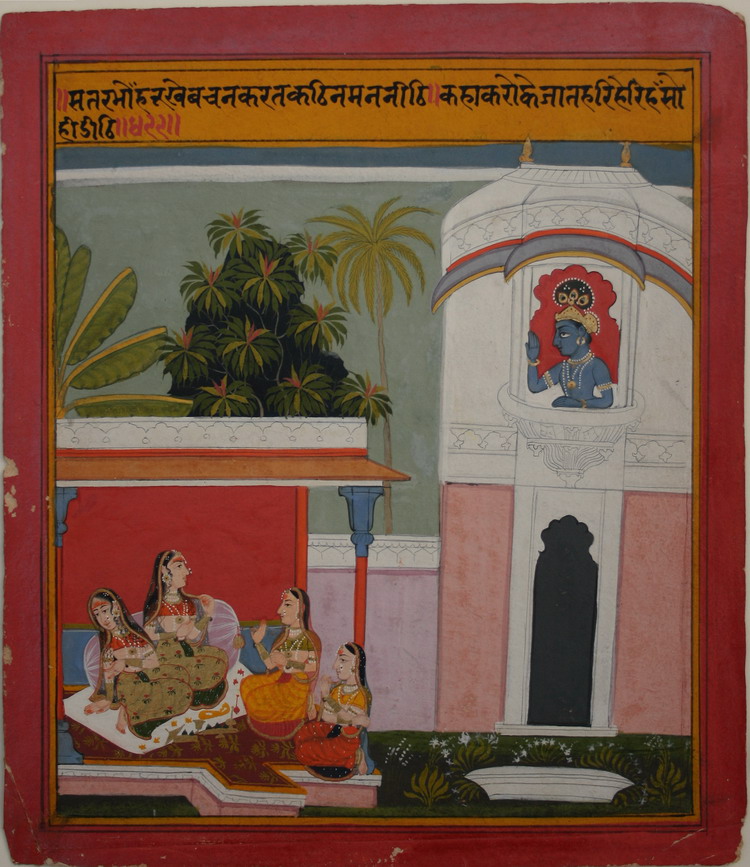 विषय
कृष्ण भक्ति
रामायण  
रागमाला 
रसिक प्रिय 
गीत गोविन्द 
नायिका भेद 
राजपूती रीति -रिवाज़ 
ग्रामीण जीवन 
जुलूस 
नृत्य 
आखेट
मारवाड़ /जोधपुर शैलीMarwar /Jodhpur School
जोधपुर नगर तथा यहाँ के ठिकानों में विकसित होने वाली कला " जोधपुर शैली " के नाम से जानी  जाती है. जोधपुर नगर की स्थापना  राठोड राव जोधा जी ने 1458 ई . में की थी. 


इस शैली का विकास जोधपुर, बीकानेर, नागौर आदि स्थानों में प्रमुखता से हुआ। मेवाड़ की भाँति, उसी काल में मारवाड़ में भी अजन्ता परम्परा की चित्रकला का प्रभाव पड़ा। तारानाथ के अनुसार इस शैली का सम्बन्ध श्रृंगार से है जिसने स्थानीय तथा अजन्ता परम्परा के सामंजस्य द्वारा मारवाड़ शैली को जन्म दिया।
लगभग 1000 ई. से 1500 ई. के बीच इस शैली में अनेक जैन ग्रंथों को चित्रित किया गया . महाराणा मोकल  से लेकर राणा सांगा के समय तक मारवाड़ में मेवाड़ी शैली के चित्र बनते रहे। बाद में मालदेव के  सैनिक प्रभुत्व (1531-36 ई.) ने इस प्रभाव को कम कर मारवाड़ शैली को फिर एक स्वतंत्र रुप दिया. महाराजा गज सिंह  काल में चित्रित  " ढोला मारू " इस शैली के विकास को इंगित करते है.
मारवाड़ / जोधपुर शैली की विशेषताएं
विषय
राग  -  रागिनियाँ ,  बारहमासा ,

लोक गाथाएं : ढोला मारू , आदि 

व्यक्ति चित्र : अमर सिंह , आदि 

दरबारी चित्र :
राग  -  रागिनियाँ ,  बारहमासा
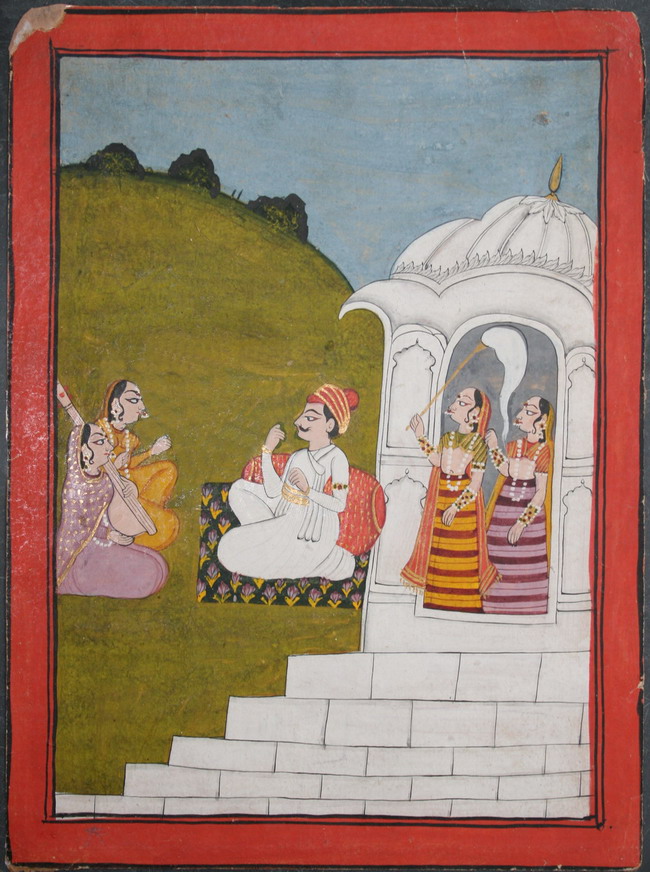 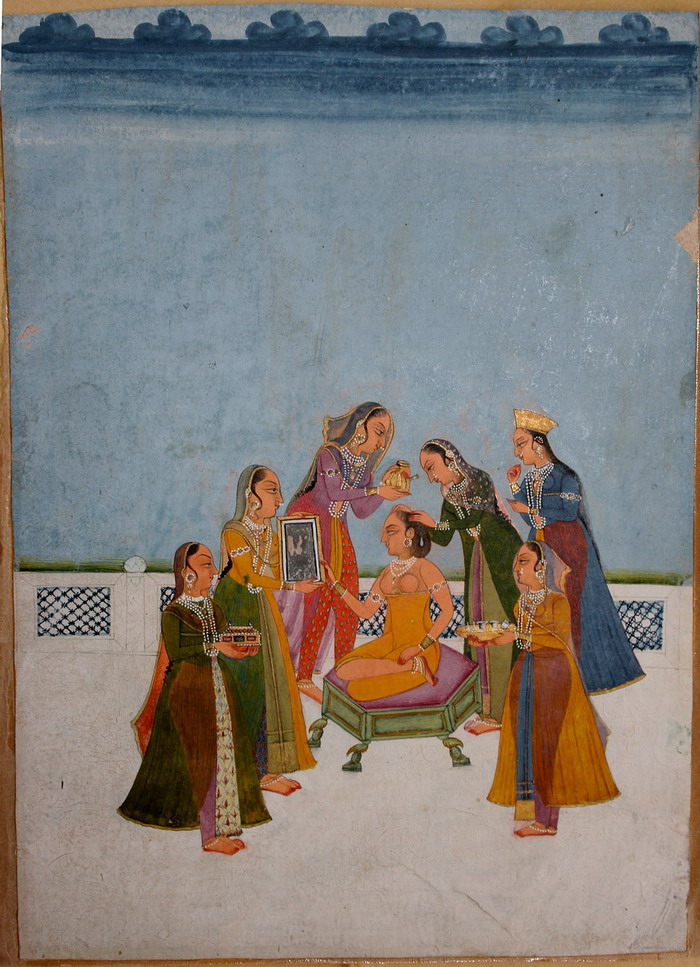 विलावल रागिनी
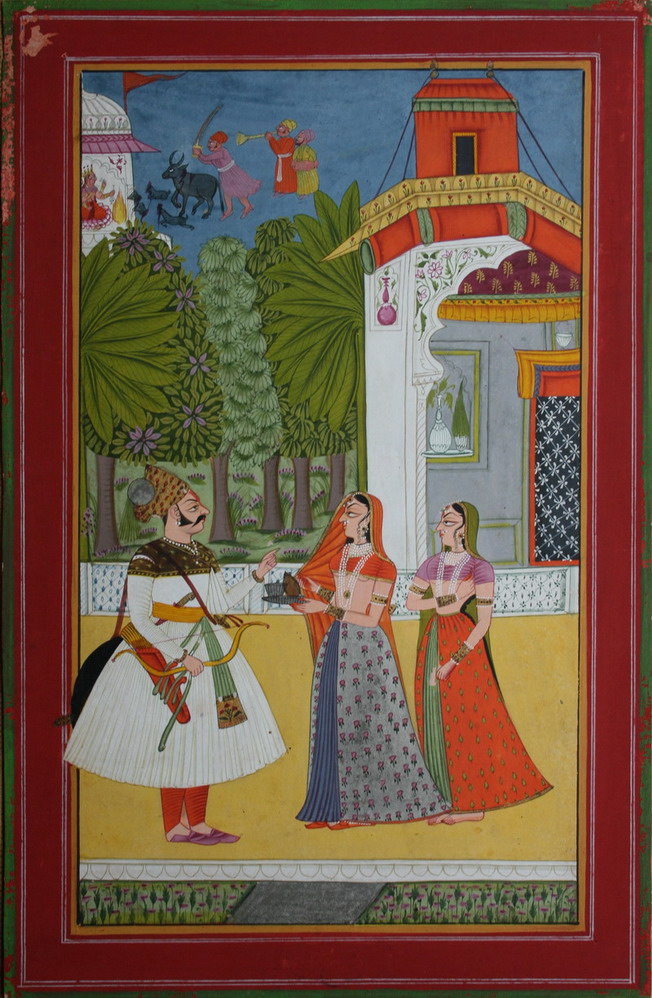 बारहमासा - आसोज़
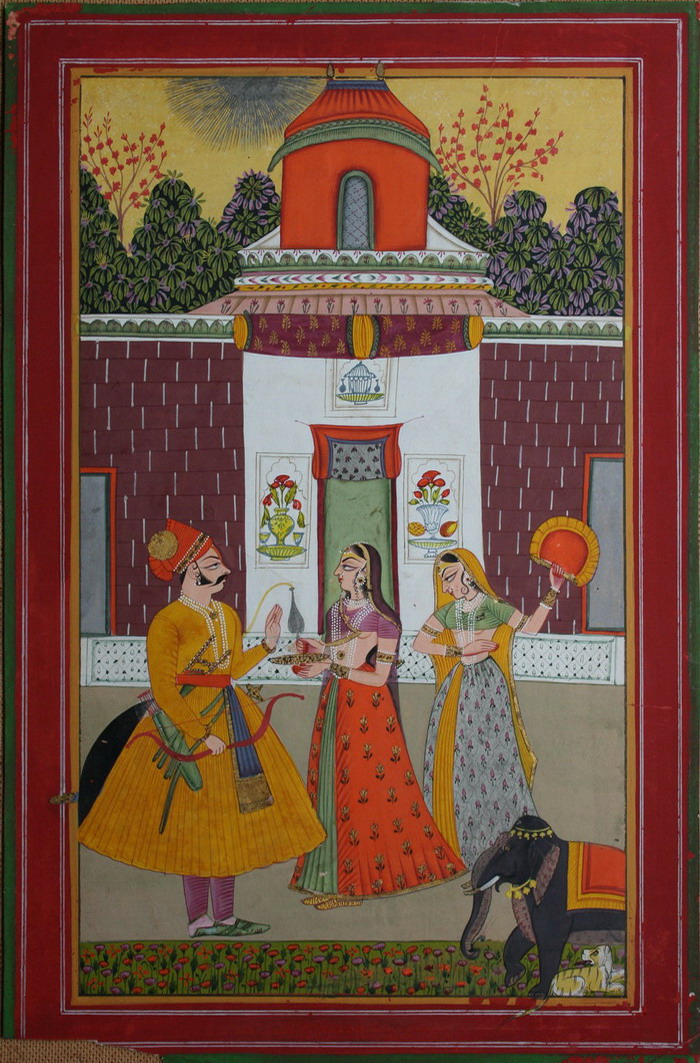 जेष्ठ माह
लोक गाथाएं : ढोला मारू
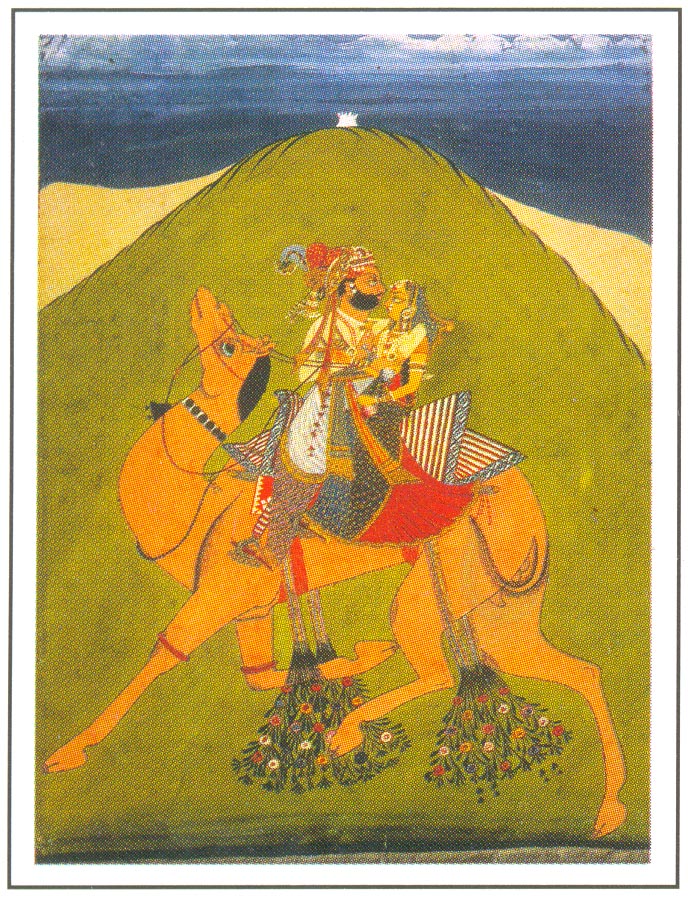 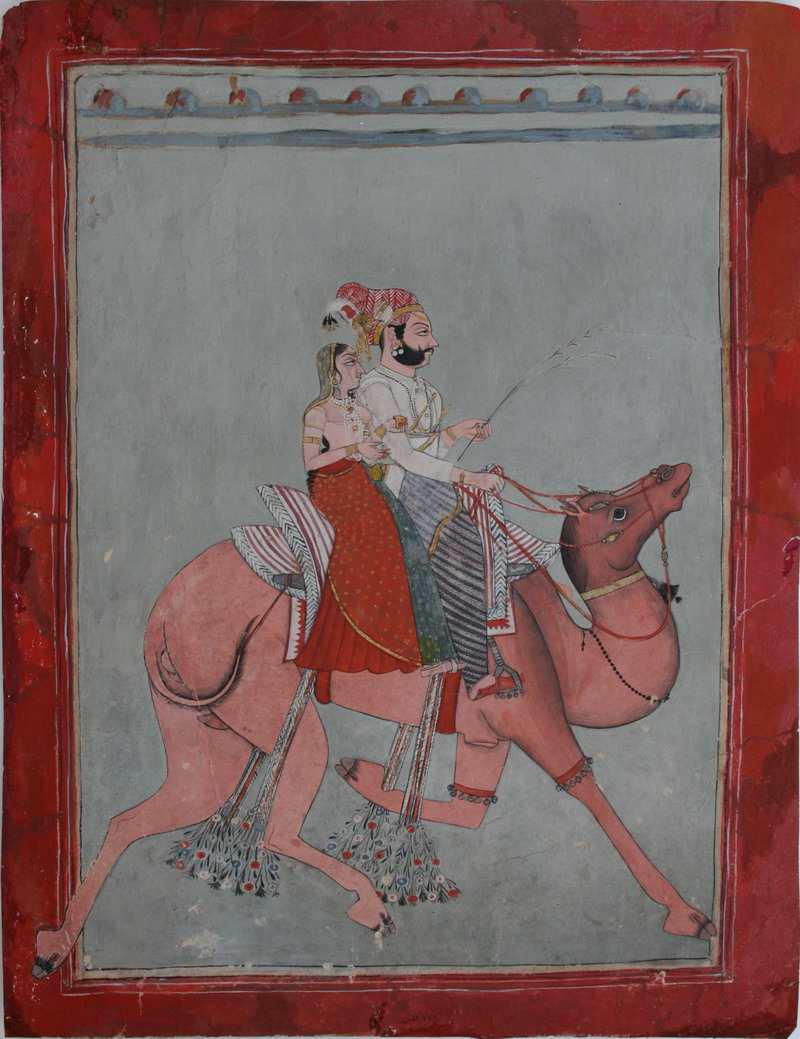 व्यक्ति चित्र
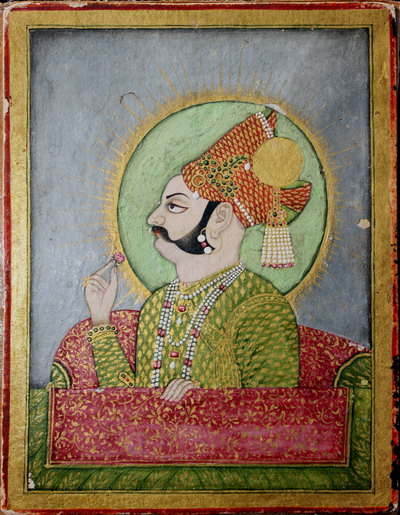 विजय सिंह
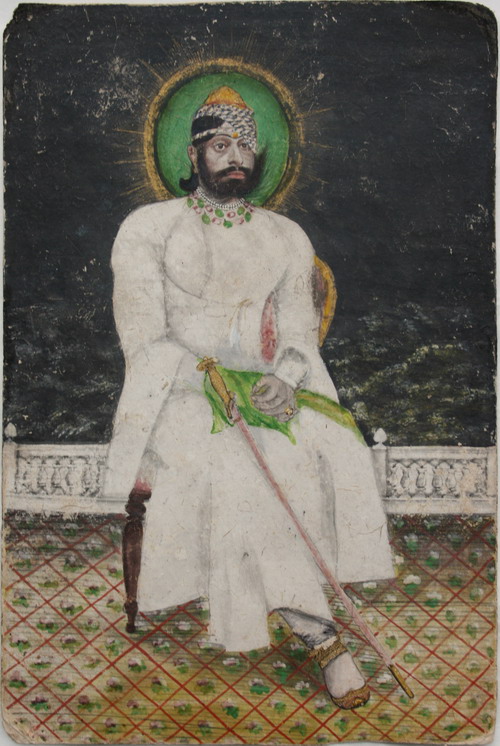 महाराजा सावंत सिंह
दरबारी चित्रण
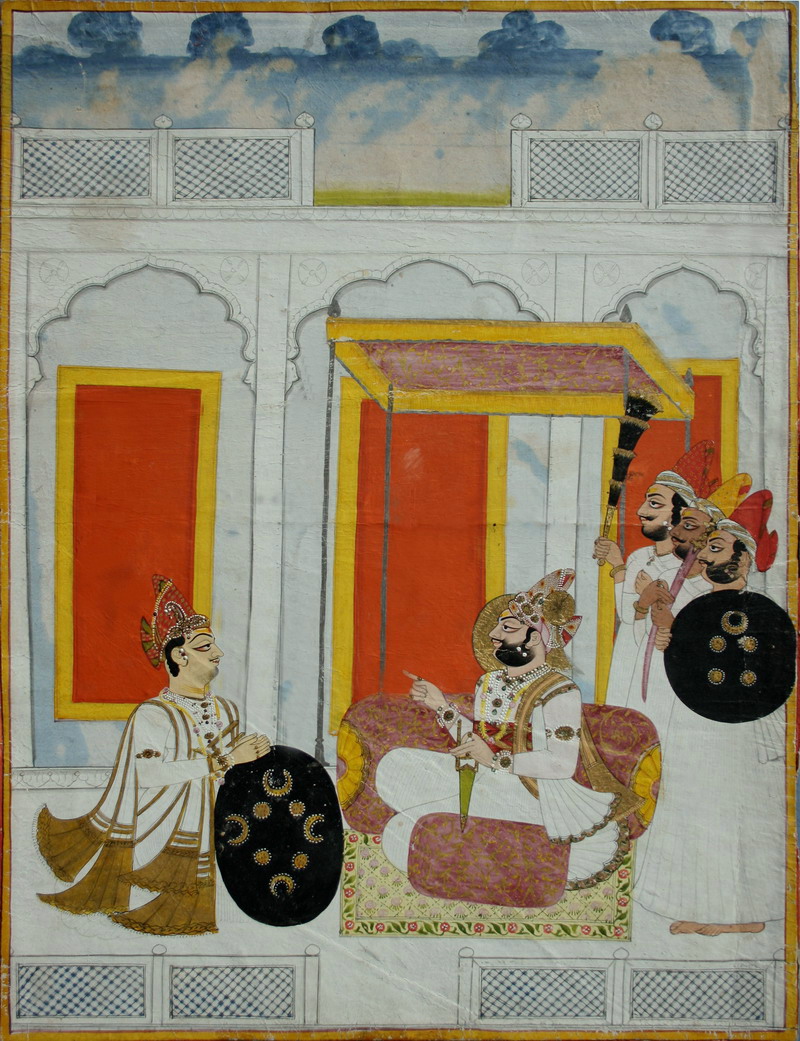 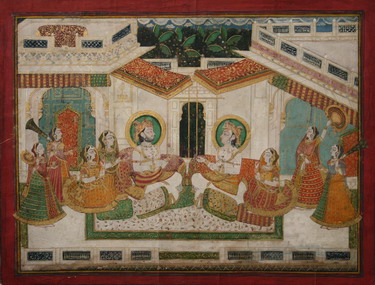 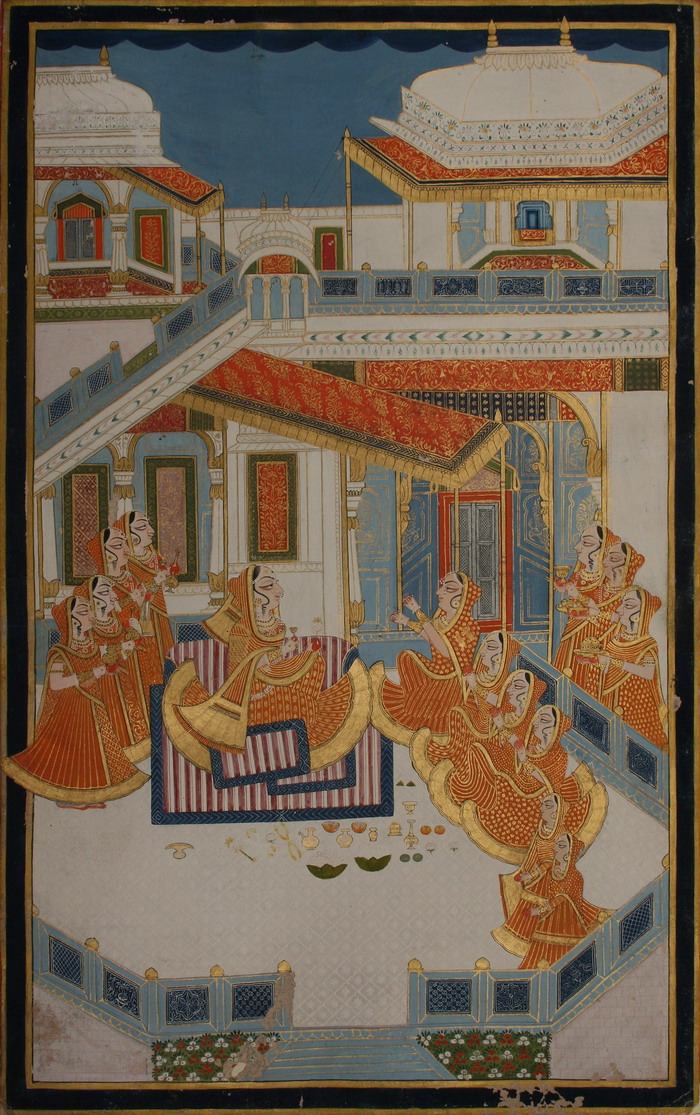 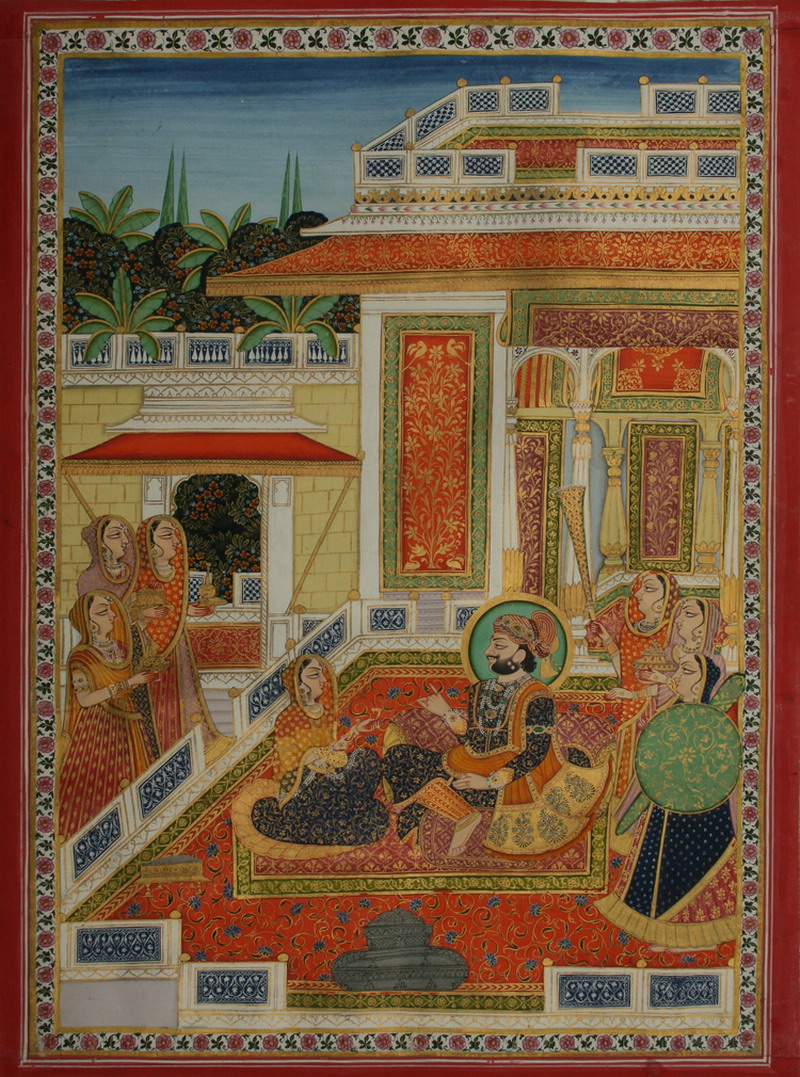 धार्मिक चित्रण
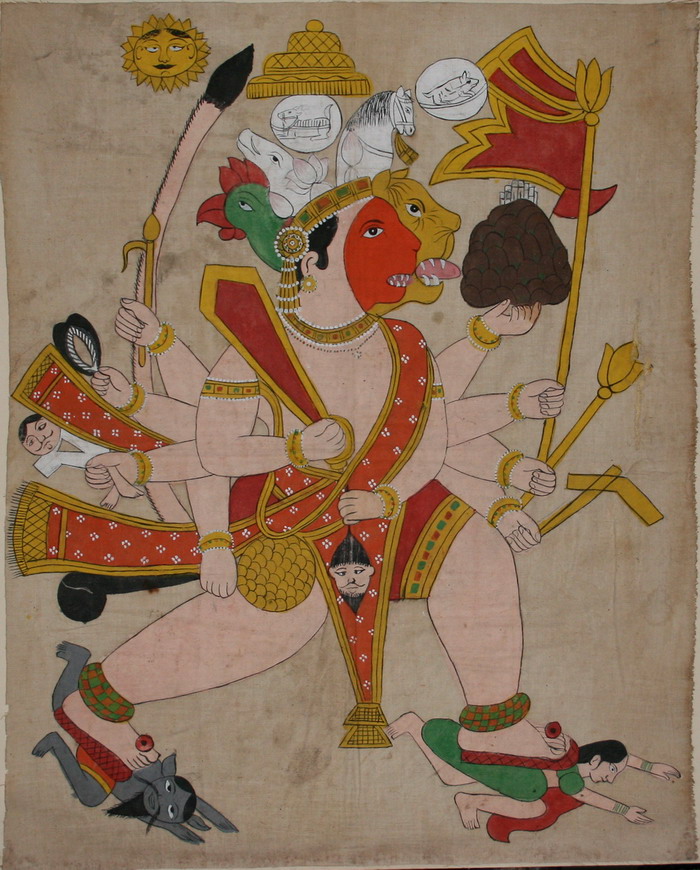 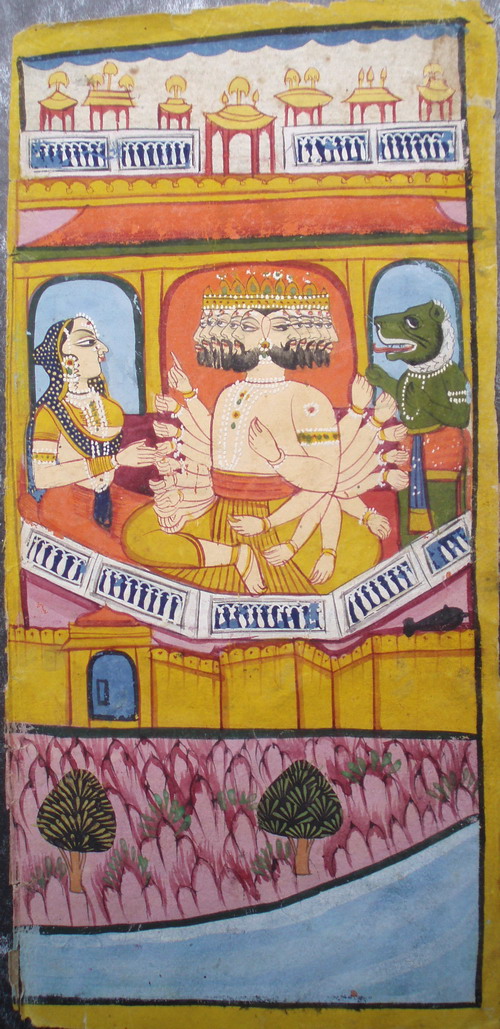 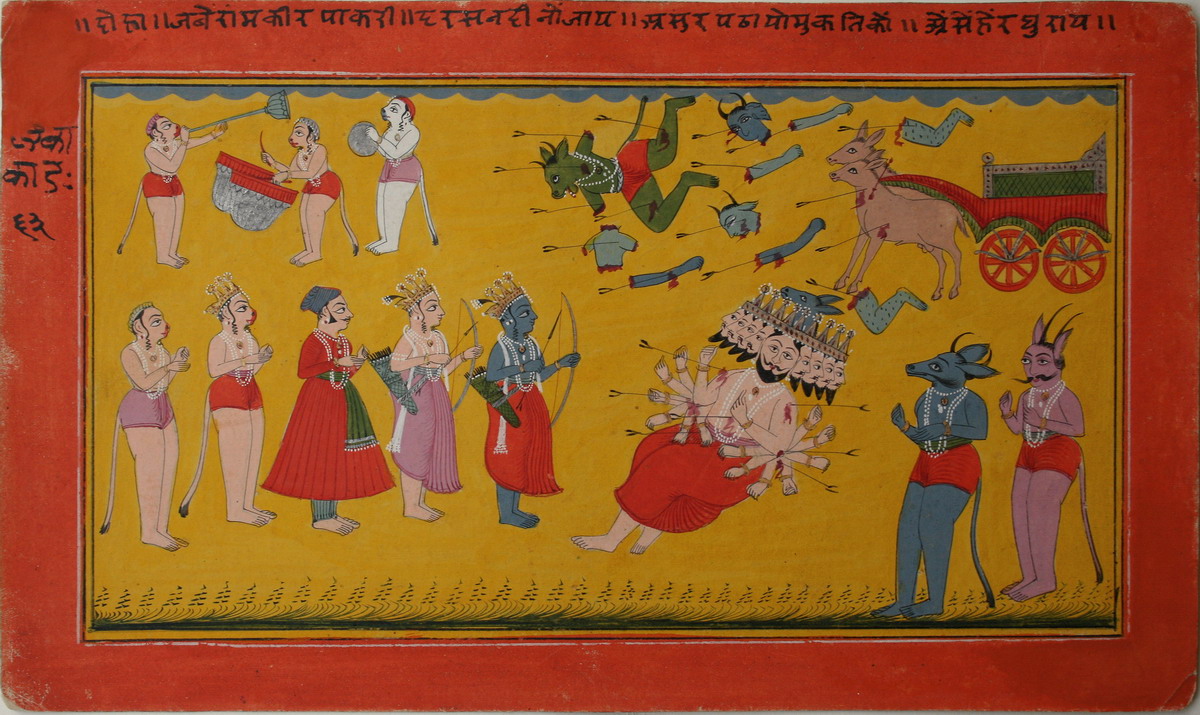 मानवाकृतियां
पुरुष
स्त्री
नारी  आकृतियाँ  लम्बी,आभूषणों से सजी , ...........
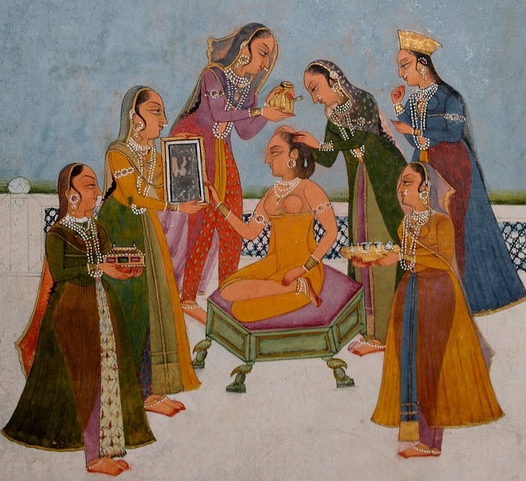 वेशभूषा
मुग़ल प्रभाव
राजस्थानी वेशभूषा
पुरुष
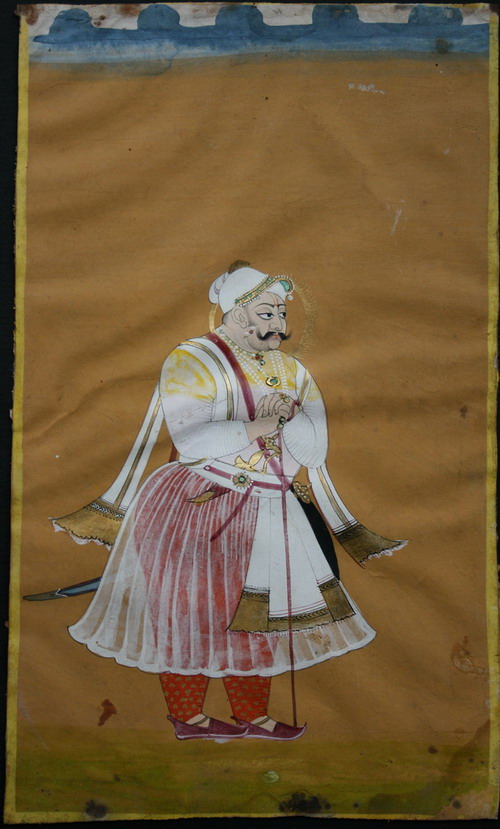 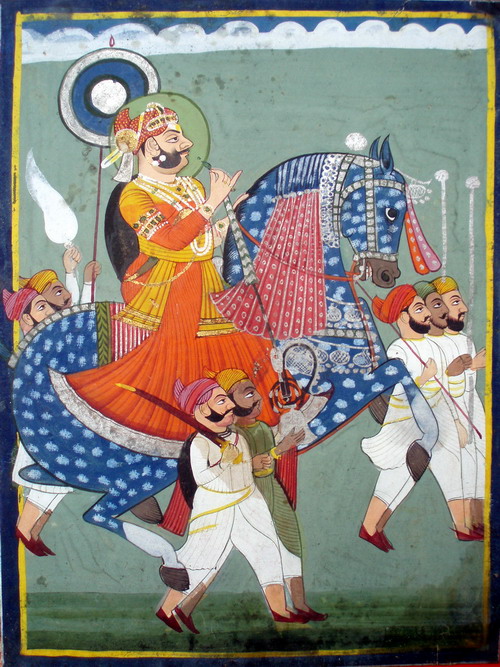 चित्रों की पृष्ठभूमि प्रायः महत्वहीन
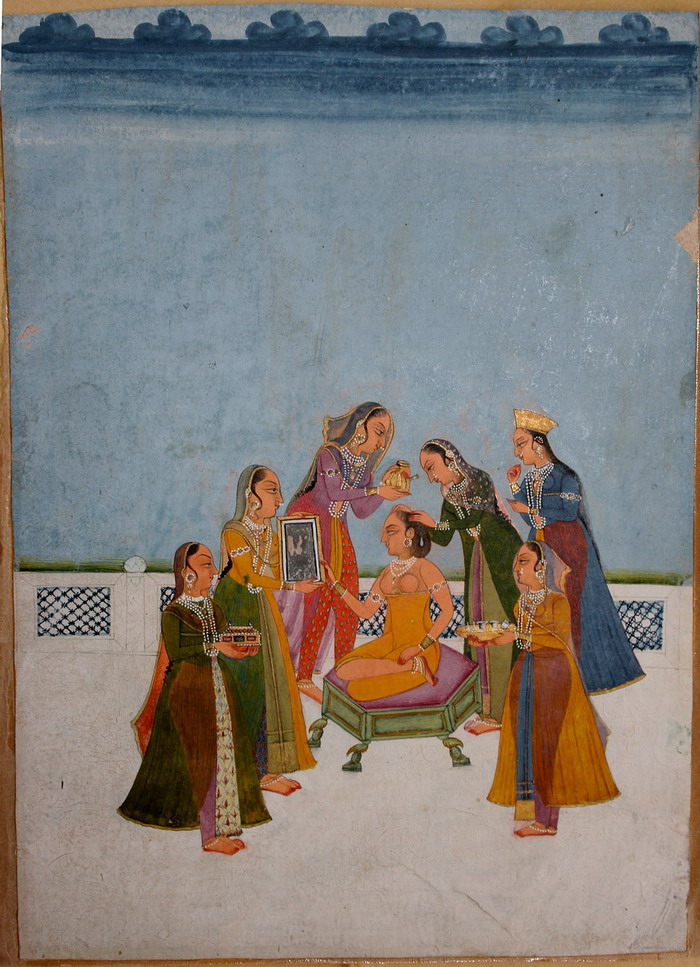 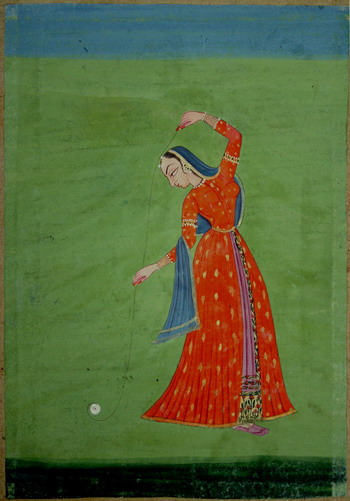 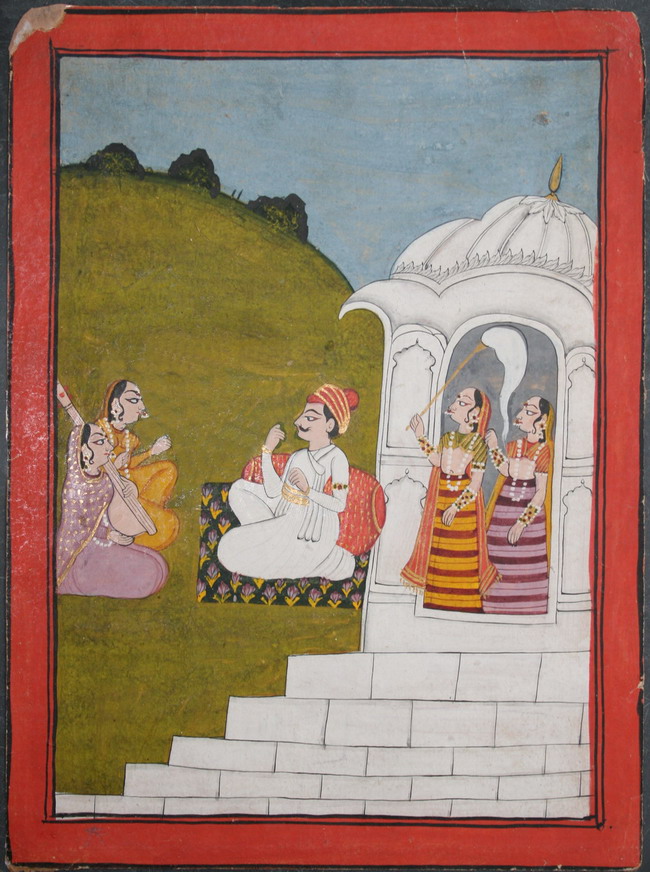 रंग : चमकीले , लाल ,पीले का अधिक प्रयोग
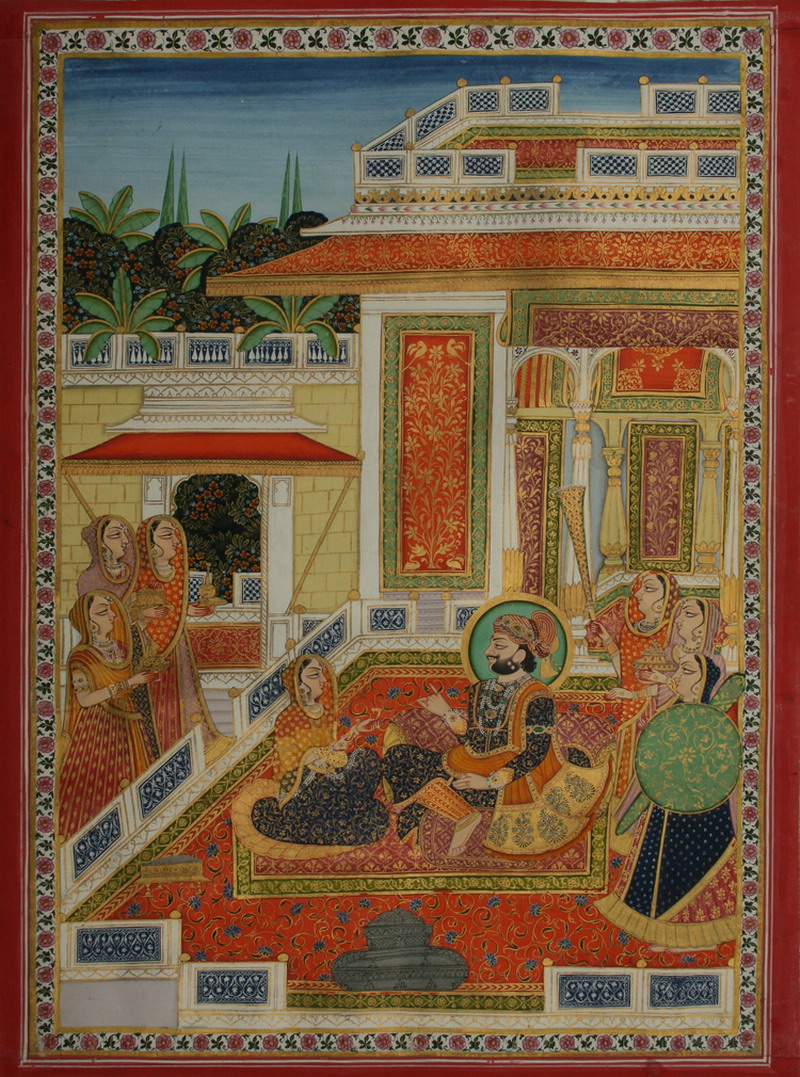 हाशिये : प्रायः  लाल ,पीले सपाट
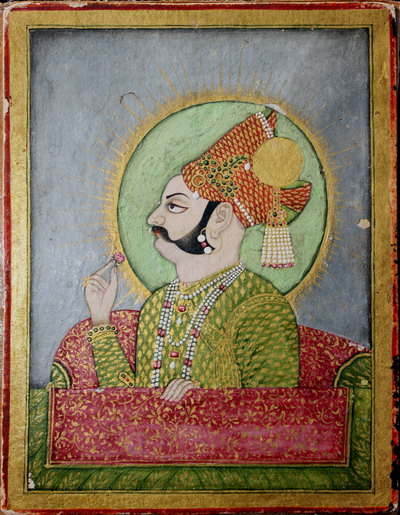 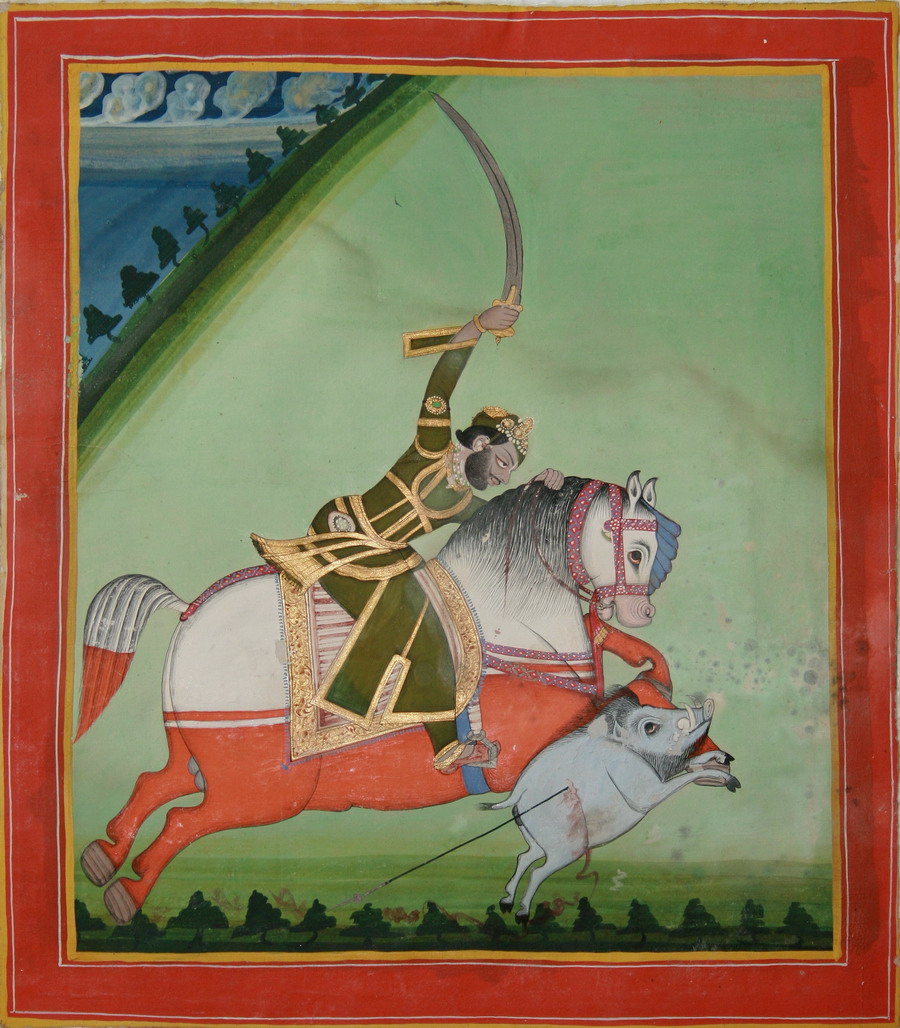 पशु पक्षी
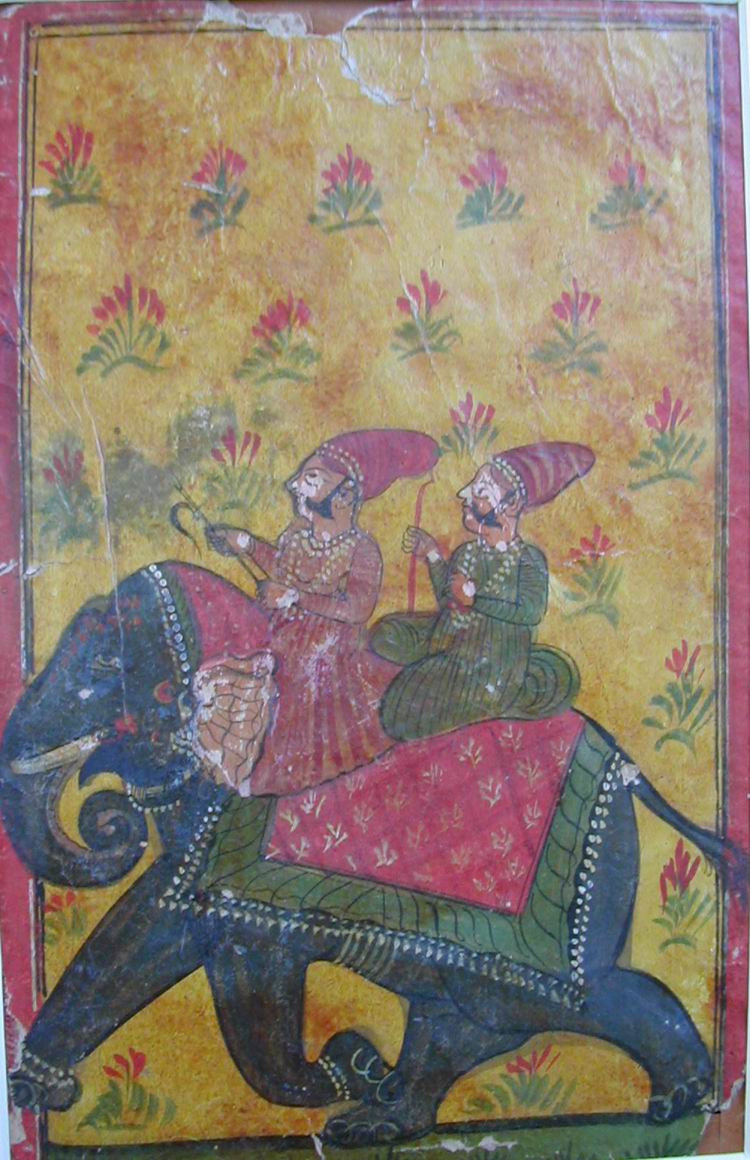 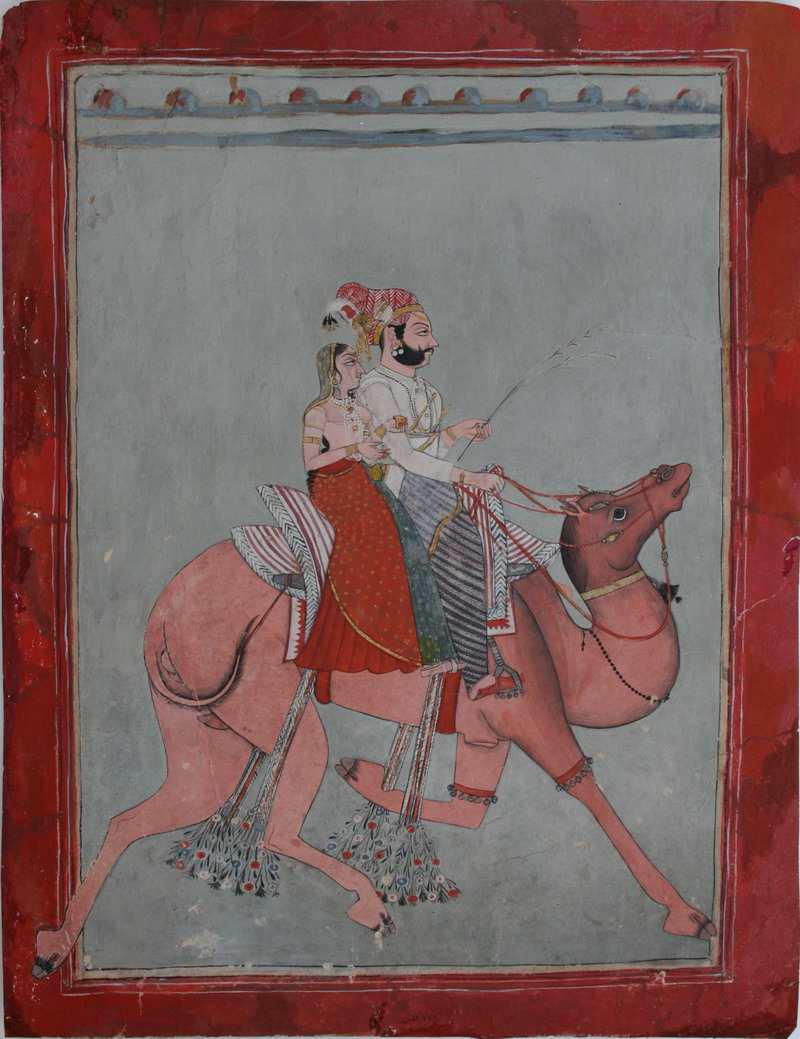 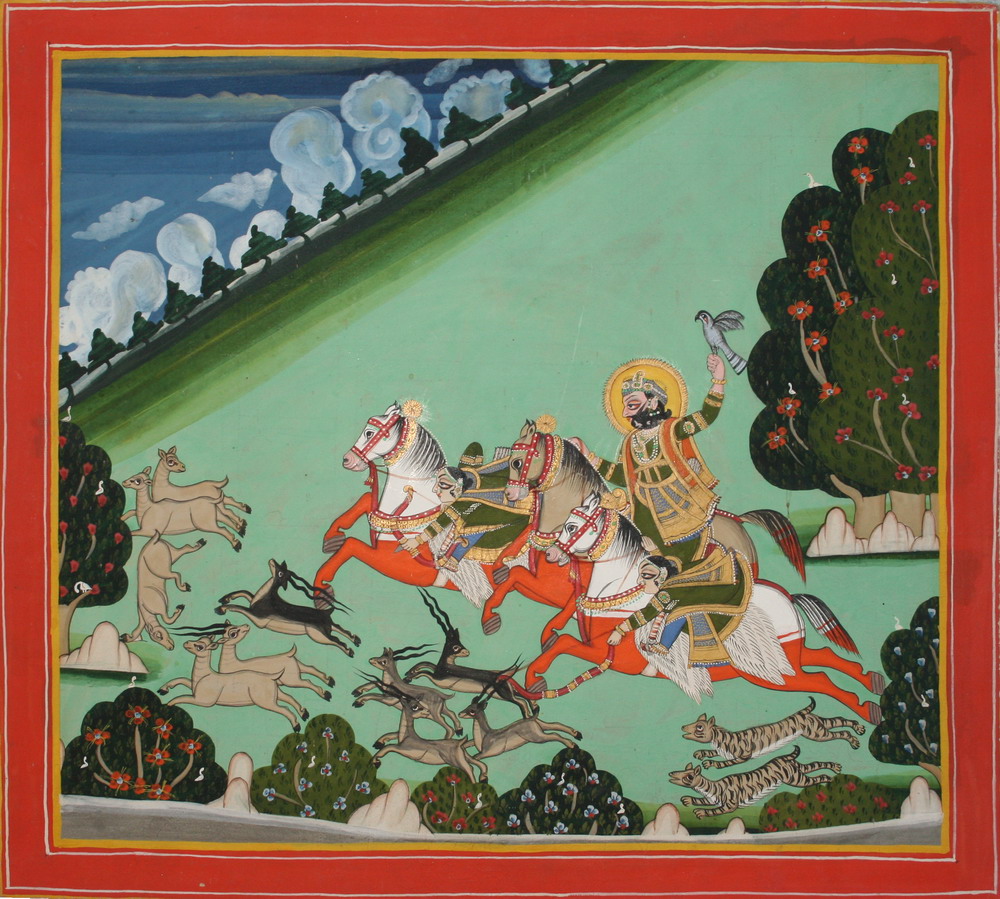 प्रमुख चित्रकार
वीर जी 
नारायणदा 
भाटी अमरदास 
छज्जू भाटी 
किशन दास 
शिवदास 
जीतमल 
रामू
किशनगढ़ शैलीKishangarh School
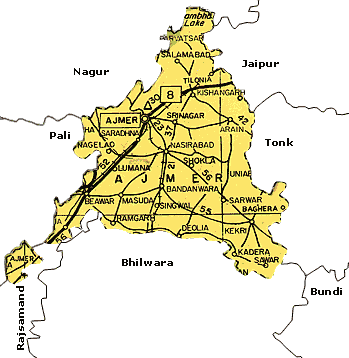 किशनगढ़ राज्य की स्थापना किशन सिंह ने 1609 ई . में की जो कृष्ण के अनन्योपासक थे.

किशनगढ़ शैली का समृद्ध काल राजसिंह के पुत्र सावंत  सिंह (1699-1764) से जो “नागरीदास” के नाम से आधिक विख्यात हैं, से आरंम्भ होता है।
“नागरीदास” की शैली में वैष्णव धर्म के प्रति श्रद्धा, चित्रकला के प्रति अभिरुचि तथा अपनी प्रेयसी ‘बनी-ठणी' से प्रेम का चित्रण महत्वपूर्ण है।
किशनगढ़ शैली की विशेषताएं
प्रकृति चित्रण
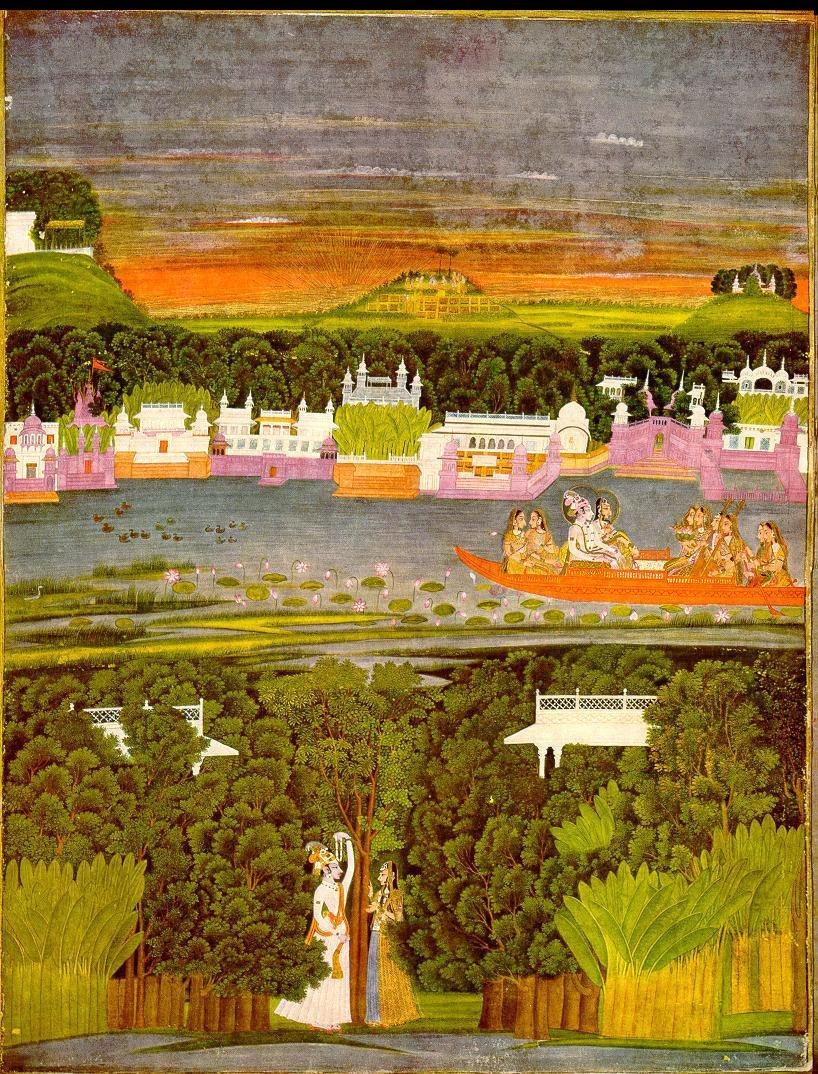 रंग विधान   मिश्रित व अमिश्रित चमकदार दोनों प्रकार के रंगों का प्रयोग हुआ है.
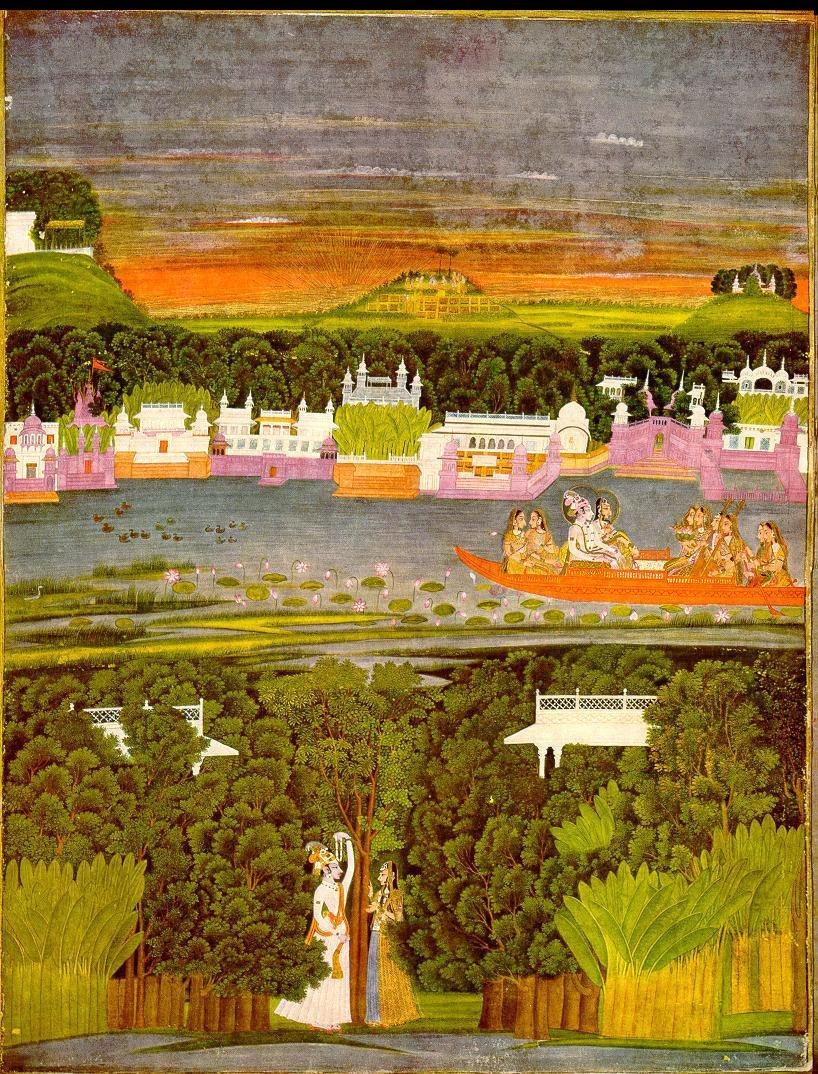 विषय
राधा कृष्ण
राधा कृष्ण
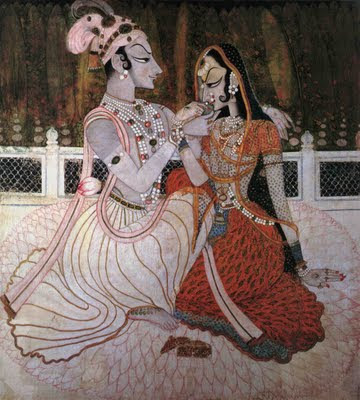 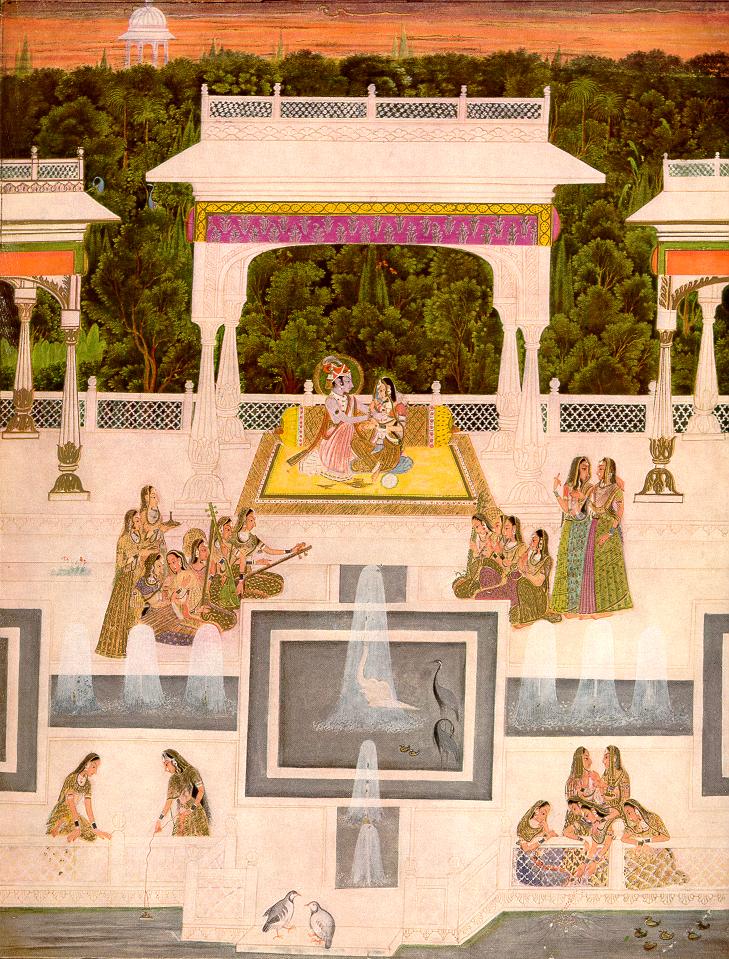 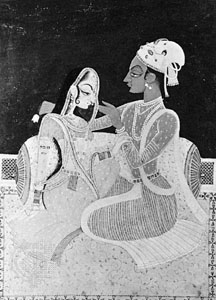 नोका विहार
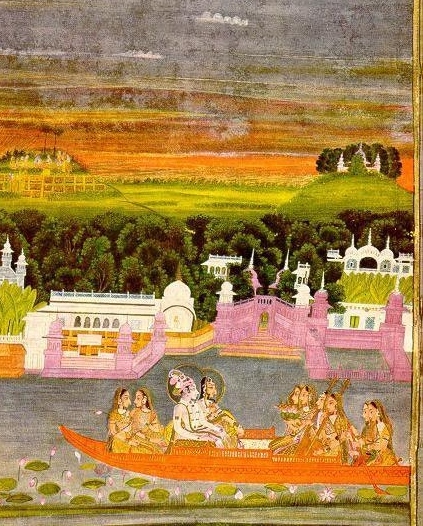 Boating
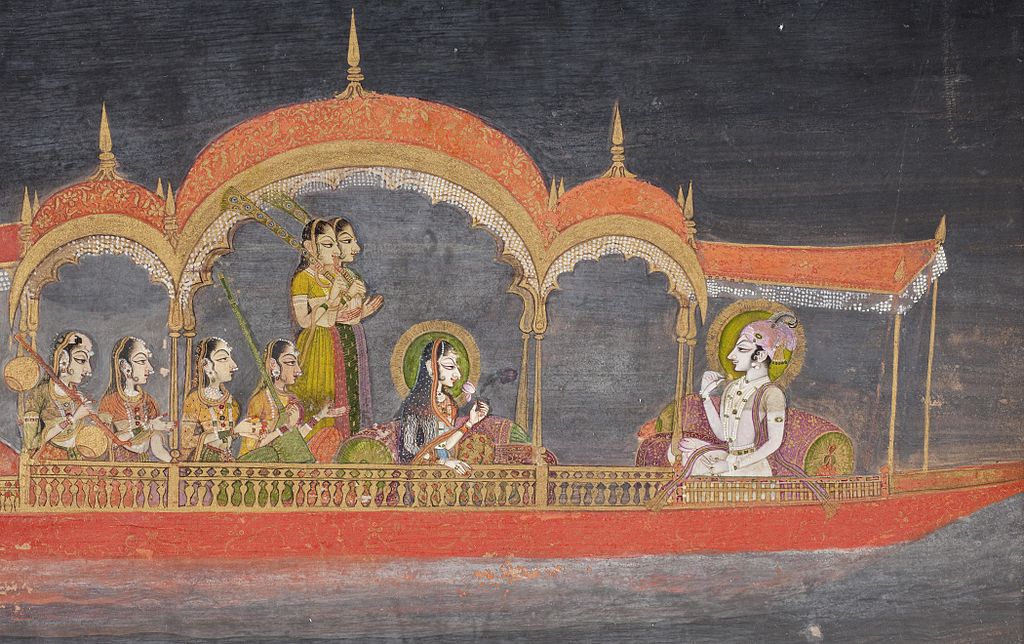 रामायण
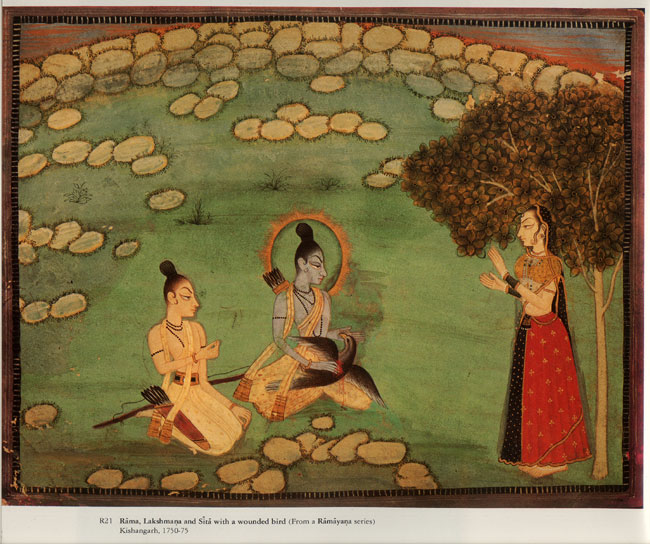 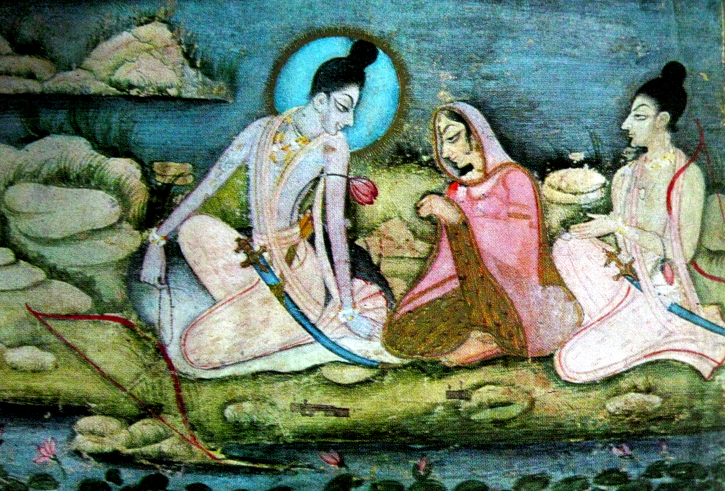 रेखा
रात्रि चित्रण
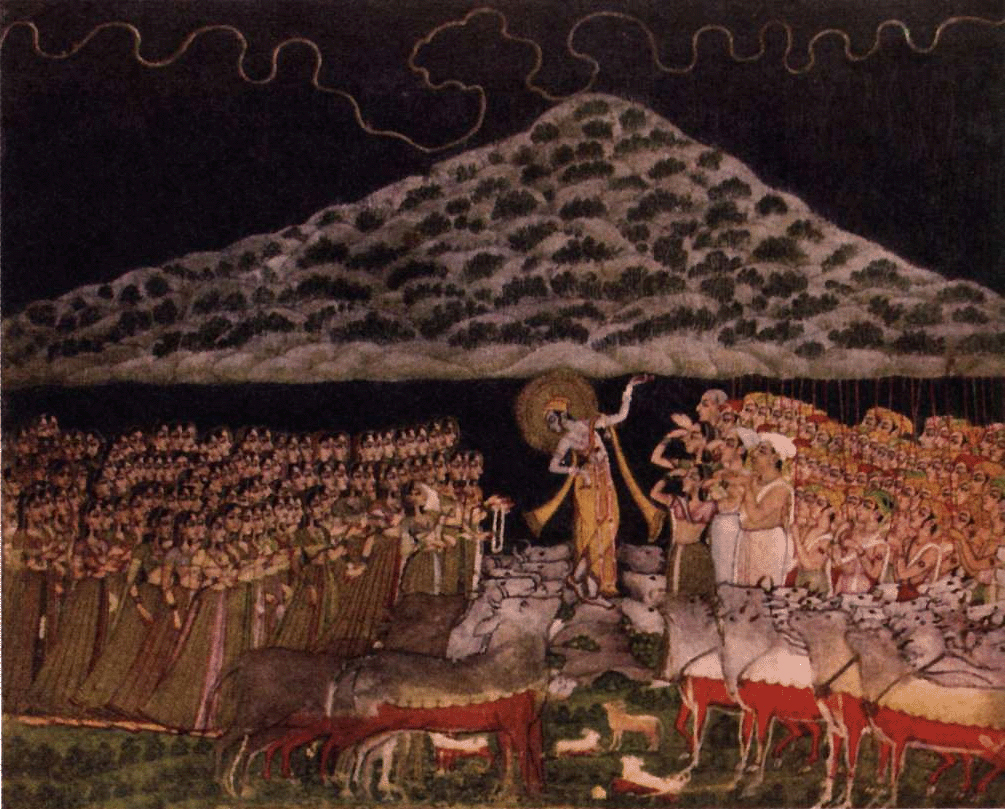 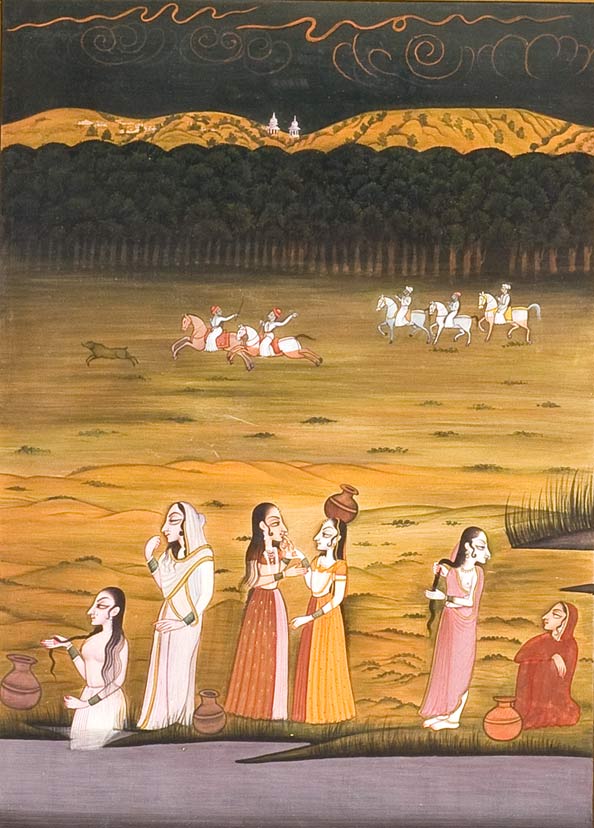 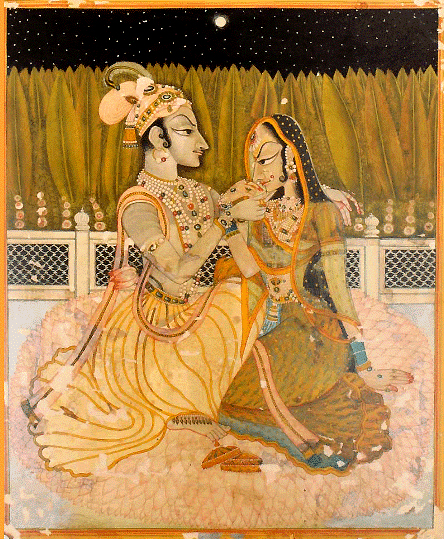 नारी चित्रण
इस शैली के चेहरे लम्बे, कद लम्बा तथा नाक नुकीली रहती है। नारी नवयौवना, लज्जा से झुका पतली व लम्बी है। धनुषाकार भ्रू-रेखा, खंजन के सदृश नयन तथा गौरवर्ण है। अधर पतले व हिगुली रंग के हैं। हाथ मेहंदी से रचे तथा महावर से रचे पैर है। नाक में मोती से युक्त नथ पहने, उच्च वक्ष स्थल पर पारदर्शी छपी चुन्नी पहने रुप यौवना सौदर्य की पराकाष्ठा है।
बनी-ठनी
बनी-ठनी एक अत्यंत सुंदर दासी व गायिका थी, जिसे नागरीदास की सोतेली माता ने 1727 ई. मे दिल्ली से खरीदा था जब वह 10 वर्ष की थी.
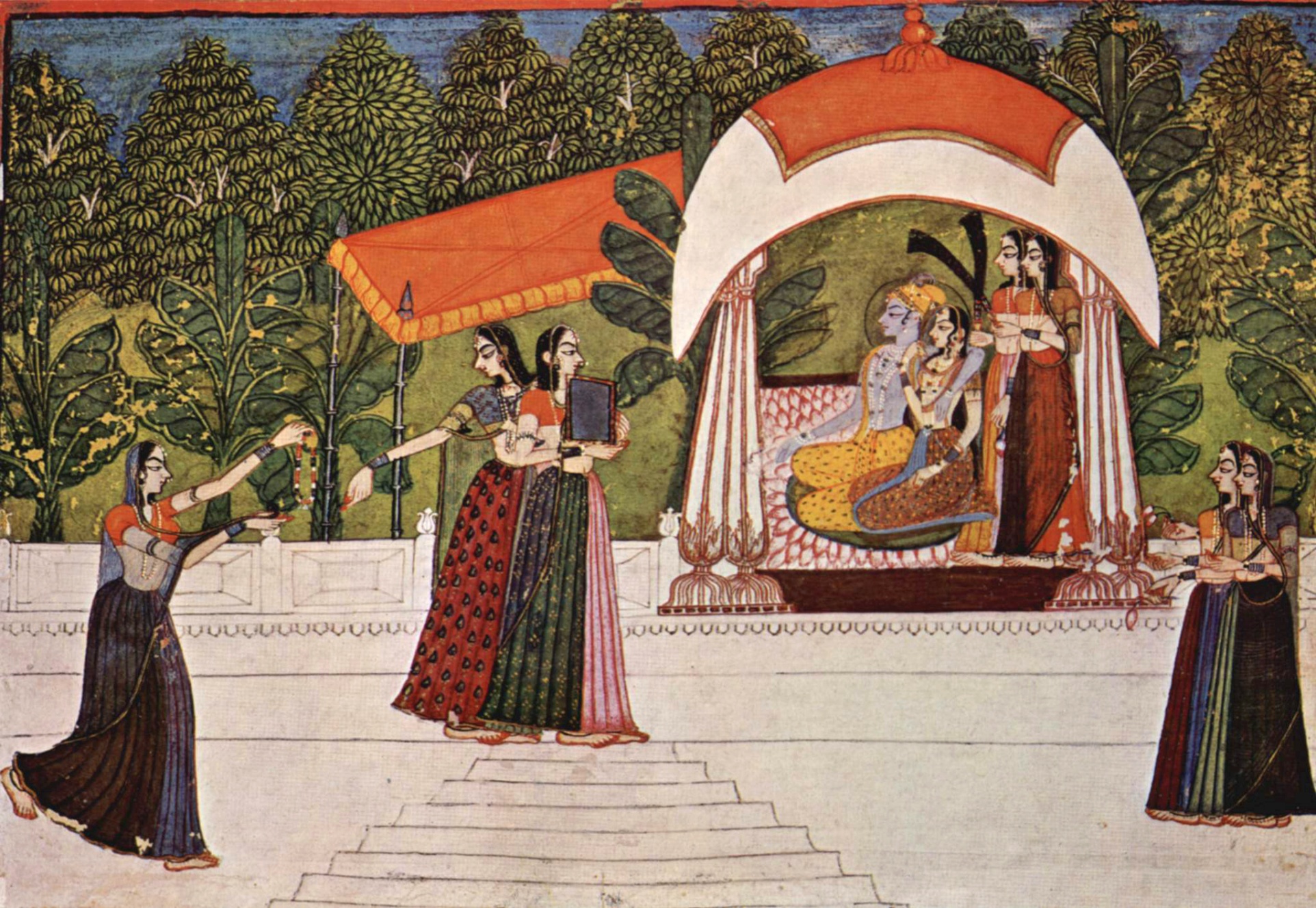 पुरुषाकृति
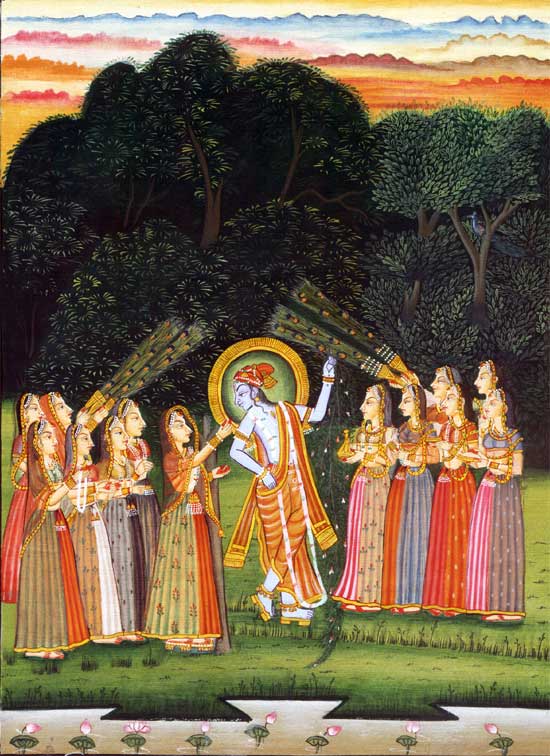 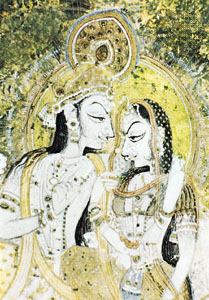 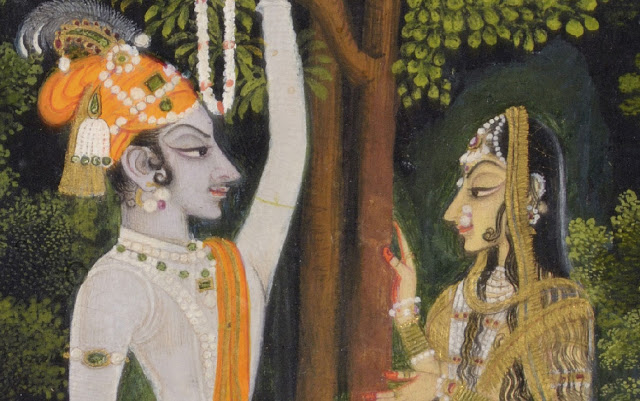 वस्त्राभूषण
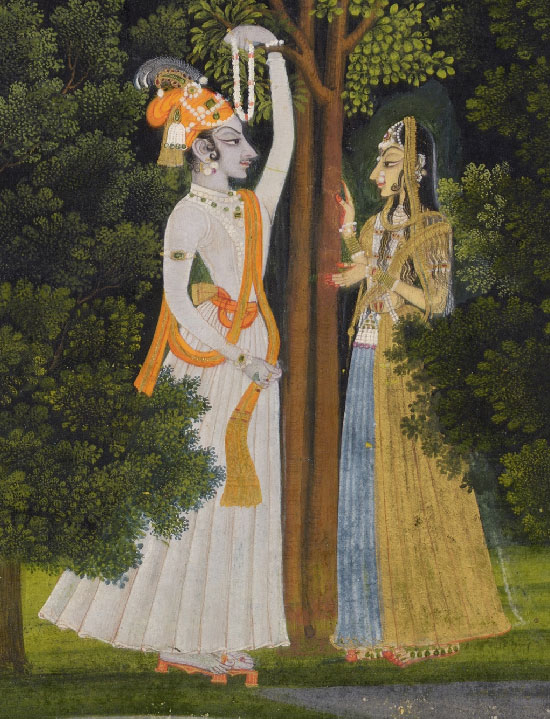 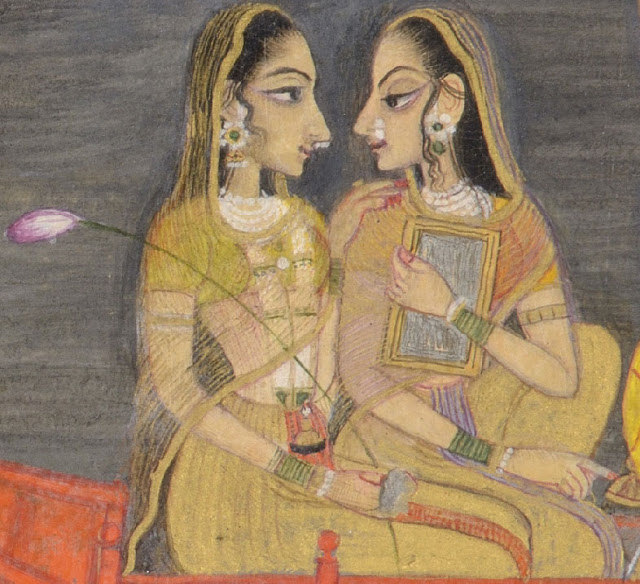 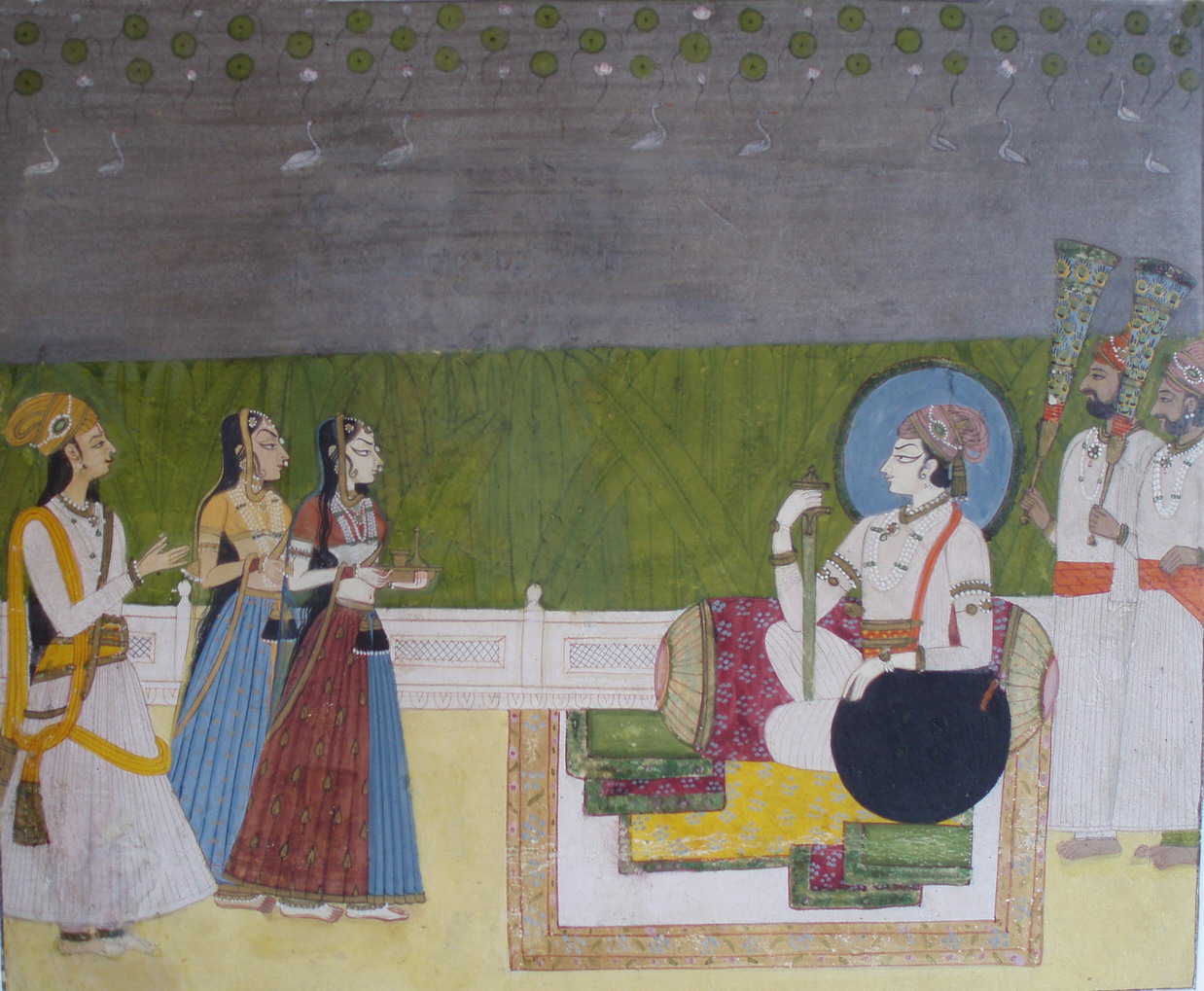 इस शैली का प्रमुख चित्रकार मोरध्वज निहालचंद माने जाते हैं जिन्होंने राजस्थान की मोनालिसा कहा जाने वाली "बनी-ठनी " पेंटिंग बनाई थी. इस शैली के अन्य चित्रकार अमीरचंद, धन्ना, छोटू, बदनसिंह, सीताराम, नानकराम, रामनाथ, सवाईराम जोशी, सीताराम इत्यादि भी प्रमुख हैं।
हाड़ोती शैलीHadoti School
कोटा शैली और बूंदी शैली 
Kota and Bundi School
कोटा शैली
सन् 1624ई. से पहले कोटा हाडोती राज्य के अधीन आता था जिसकी राजधानी बूँदी थी. कालांतर इसे अलग राज्य की मान्यता प्राप्त हुई परिणामस्वरूप राजनीतिक स्वतंत्रता से नवीन शैली का आरम्भ होता है।

राव भीम सिंह प्रथम (1707-1720 ई.) जो एक कृष्ण भक्त शासक थे जिन्होनें वल्लभ संप्रदाय मे दीक्षा ली थी परिणामस्वरूप 18 वीं शती में  वल्लभ सम्प्रदाय का प्रभाव रहा जिससे, राधा कृष्ण का अंकन विशेष रुप से हुआ। परन्तु कोटा शैली अपनी स्वतंत्र अस्तित्व न रखकर बूंदी शैली का ही अनुकरण करती है।
कोटा के कला प्रेमी शासक उम्मेद सिंह (1771-1820) की शिकार में अत्यधिक रुचि थी अत: उसके काल में शिकार से सम्बद्ध चित्र अधिक निर्मित हुए। 


 आक्रामक चीता व राजा उम्मेद सिंह का शिकार करते हुए चित्र बहुत सजीव है। चित्रों में प्रकृति की सधनता जंगल का भयावह दृश्य उपस्थित करती है। कोटा के उत्तम चित्र देवताजी की हवेली, झालाजी की हवेली व राजमहल से प्राप्त होते हैं।
प्रमुख चित्रकार   Important Artists
 
गोविन्द Govind
लालचंद Lal Chand
रघुनाथ दास Raghunath Das
लक्ष्मी नारायण Lakshmi Narayan
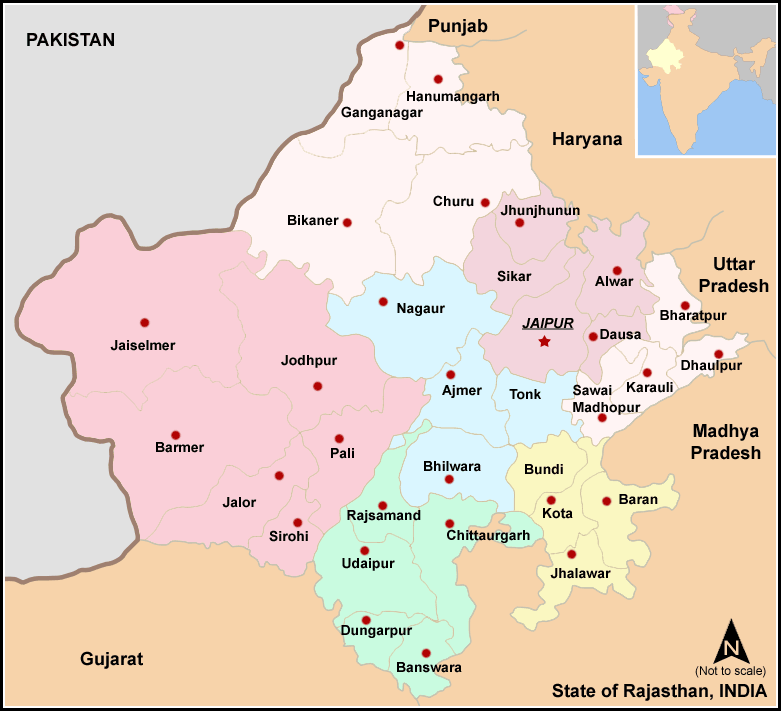 राधा -कृष्ण सम्बन्धी चित्रांकनRadha – Krushna paintings
राजा दशरथ,राम,लक्ष्मण,व रानियाँ
Raja Dasaratha, Ram, Lakshmana, and Queens
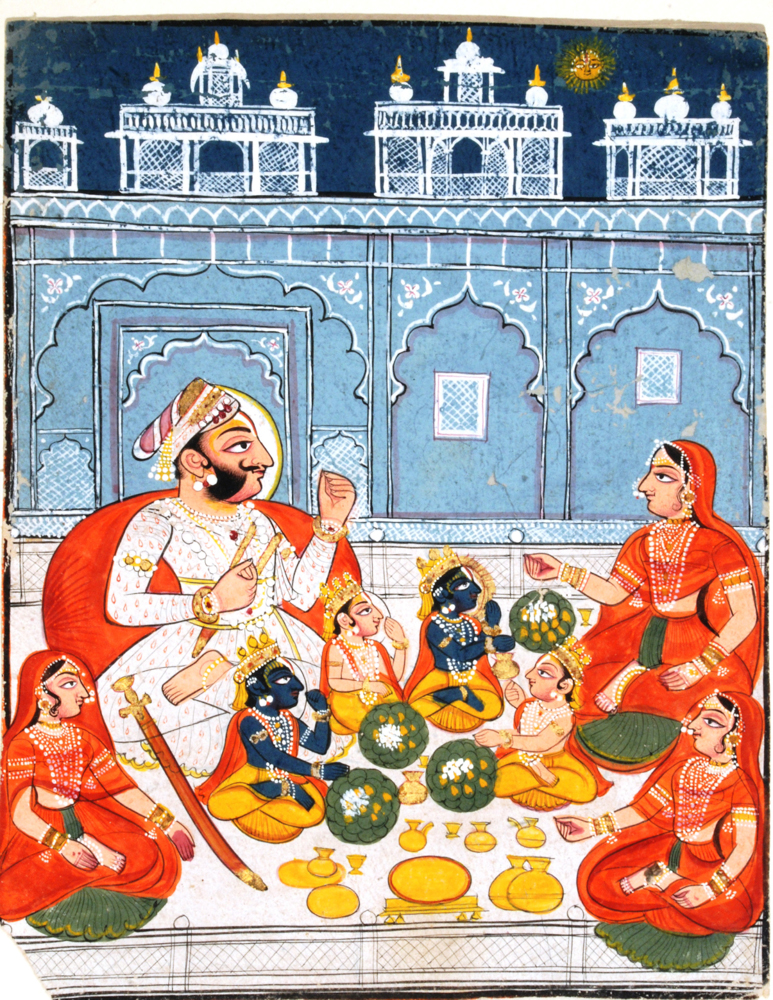 व्यक्ति चित्र Portraits
छत्रसाल (1758 – 1764)
राम सिंह 1840
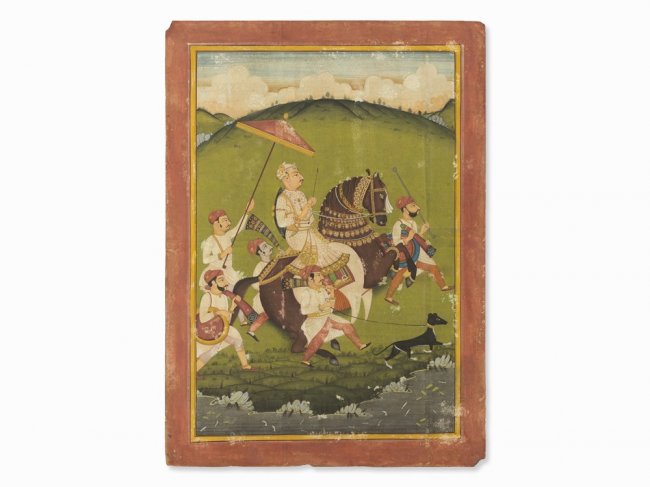 दरबारी चित्र Court Paintings
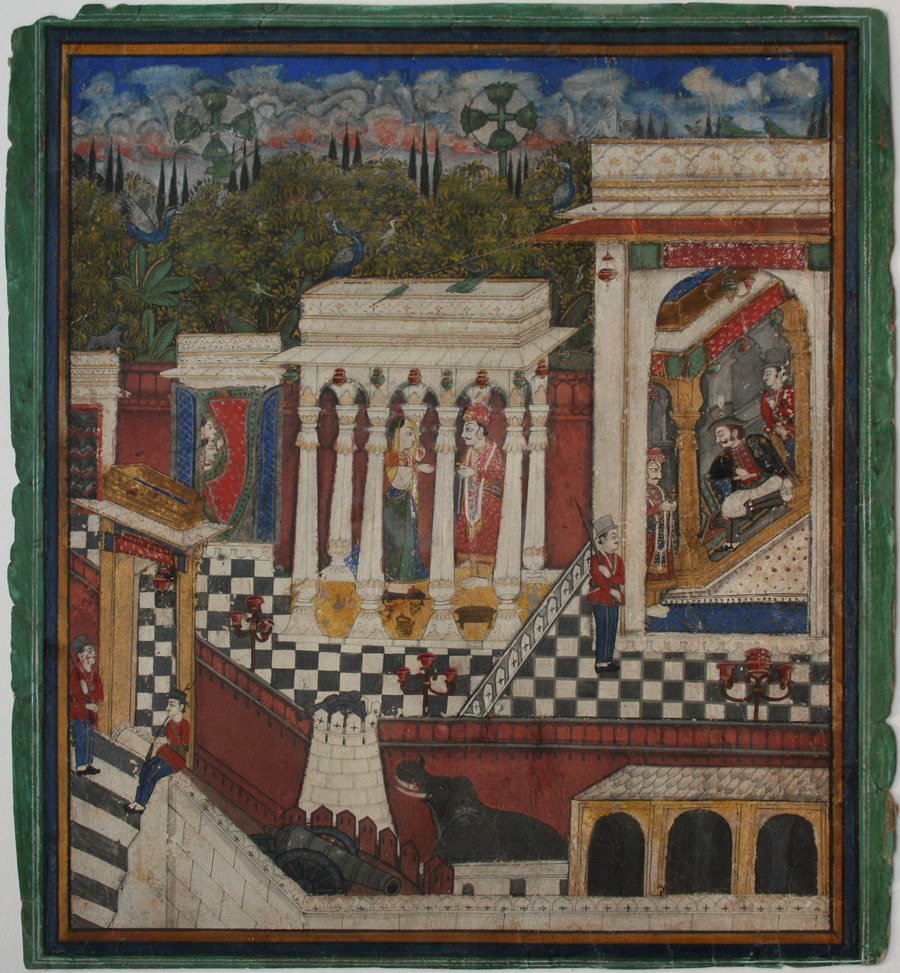 राग रागिनी Raag Rageeni
शिकार चित्रण Hunting Paintings
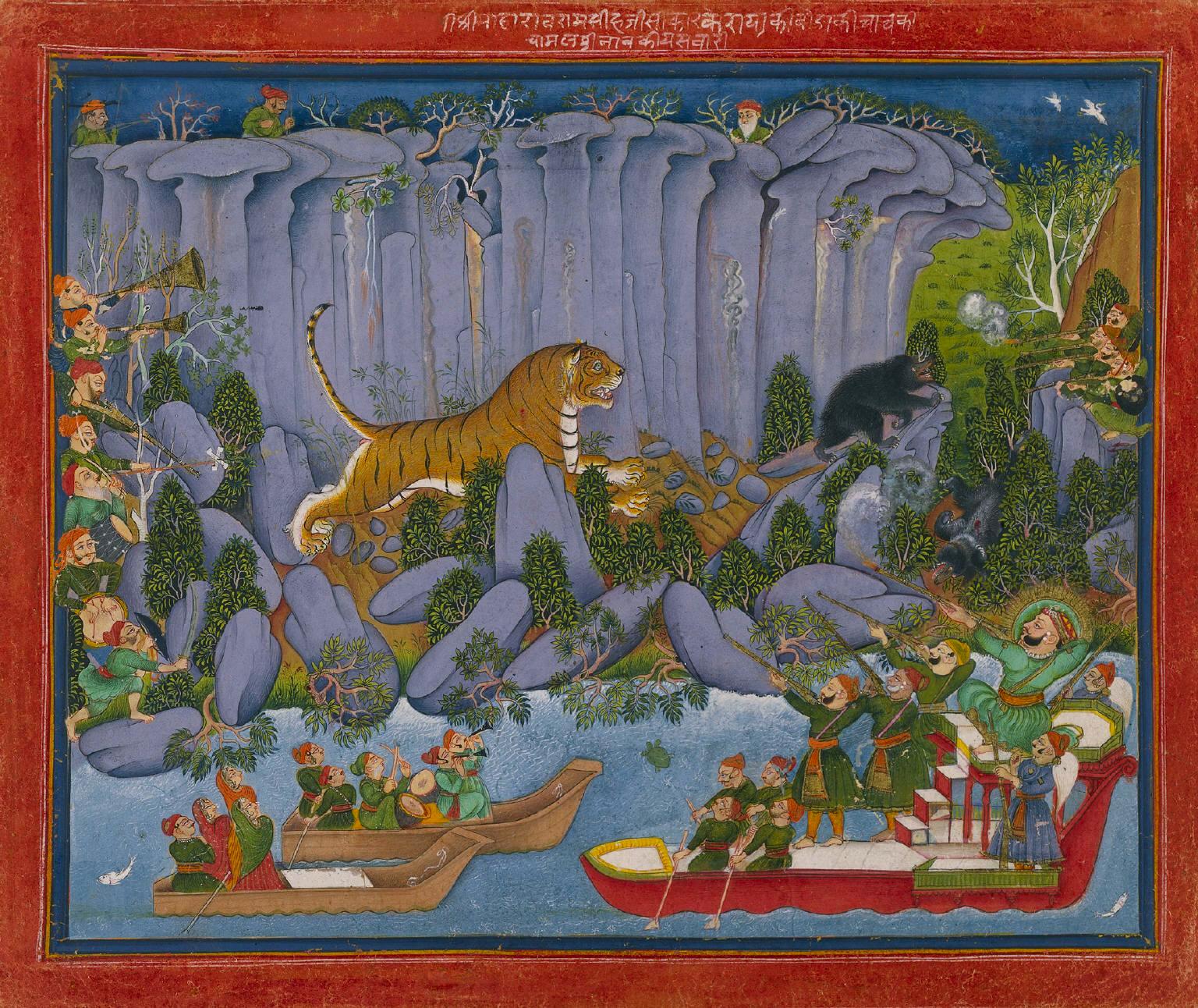 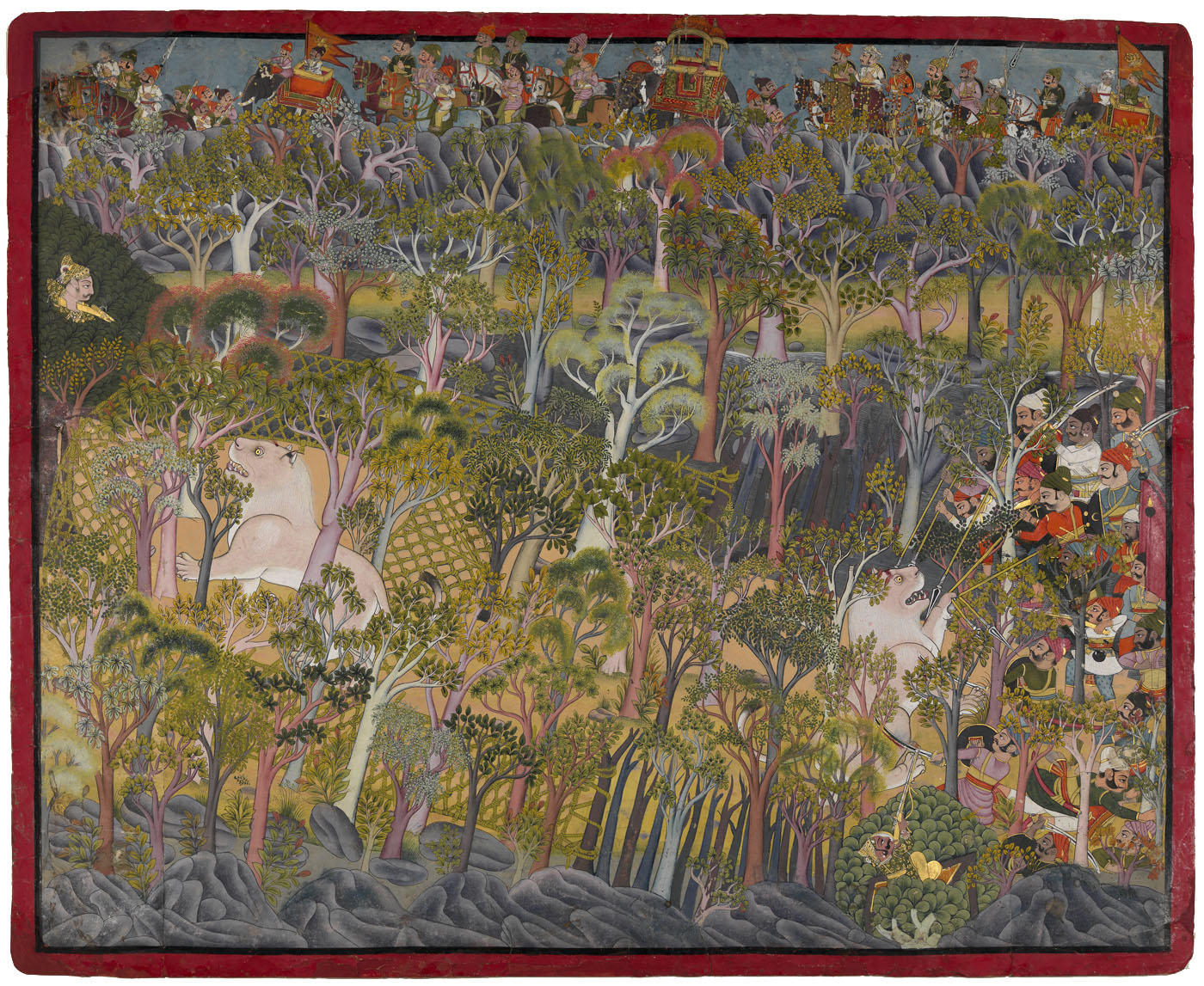 The Lion Hunt of Maharao Umed Singh of Kota 1779
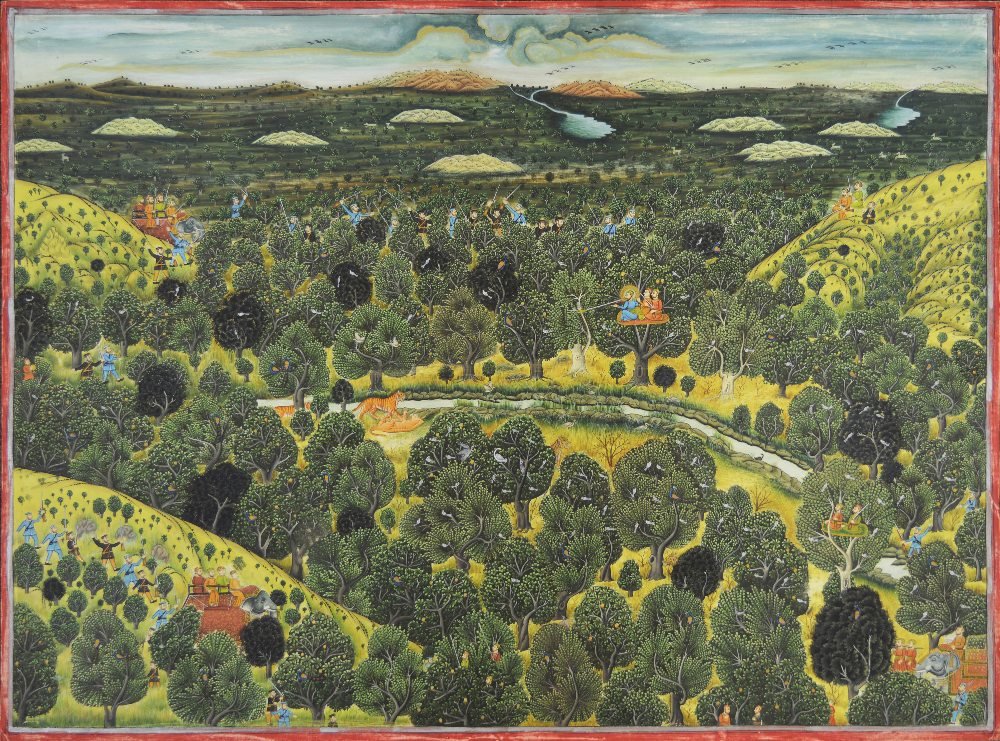 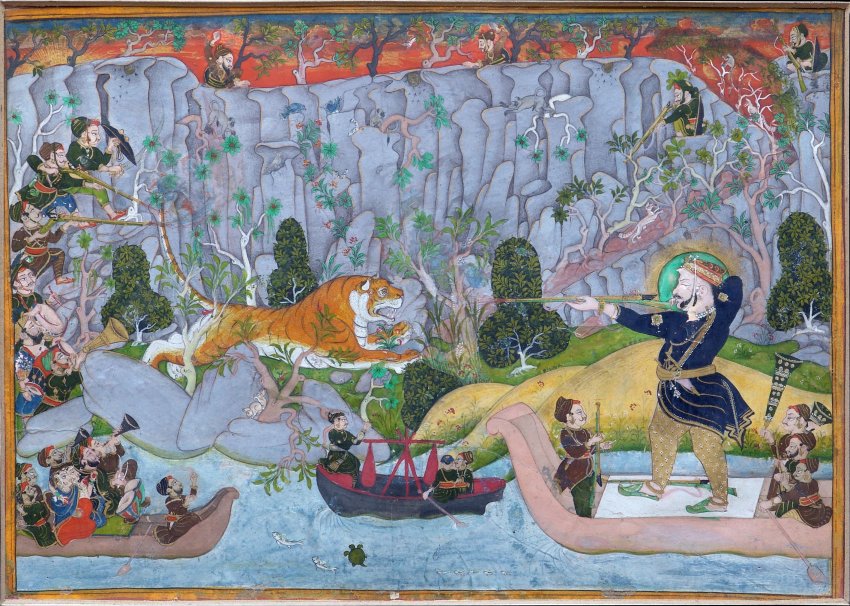 बूंदी शैली Bundi School
1342 ई मे राजा राव देव ने अपने बाबा "बूंदा" के नाम से बूँदी को बसाया.

 सुरजन हाडा ( 1554-1587 ई) से पूर्व बूंदी  मेवाड़ राज्य का ही हिस्सा था. इन्ही कारणों से बूंदी कला पर मेवाड़ शैली का प्रभाव स्पष्ट रुप से परिलक्षित होता है। 

इस शैली का विकास राव सुरजन सिंह (1554-87) के समय के आरम्भ हो जाता है। उन्होने मुगलों का प्रभुत्व स्वीकार कर लिया था अत: धीरे-धीरे चित्रकला की शैली   में एक नया मोड़ आना शुरु हो जाता है ।
राव रतन सिंह चूकि जहाँगीर का कृपा पात्र था, तथा उसके बाद राव माधो सिंह के काल में जो शाहजहाँ के प्रभाव में था, चित्र कला के क्षेत्र में भी मुगल प्रभाव निरन्तर बढ़ता गया। चित्रों में बाग, फव्वारे, फूलों की कतार, तारों भरी राते आदि का समावेश मुगल ढंग से किया जाने लगा। 

राजा अनिरुद्ध के समय दक्षिण युद्धों के फलस्वरुप बूंदी शैली में दक्षिण कला के तत्वों का सम्मिलित हुआ।
बूंदी शैली की विशेषताएंFeatures of Bundi School
विषय Subjects

नायक नायिका, बारहमासा,कृष्णा लीला,दरबारी चित्रण,सवारी,युद्ध,आखेट  आदि
विषय Subjects
रागमाला Raagmala
रागमाला
वसंत रागिनी Vasant Ragini
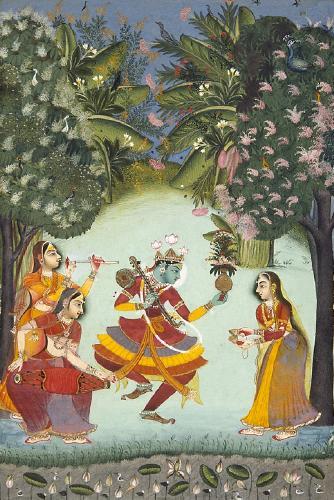 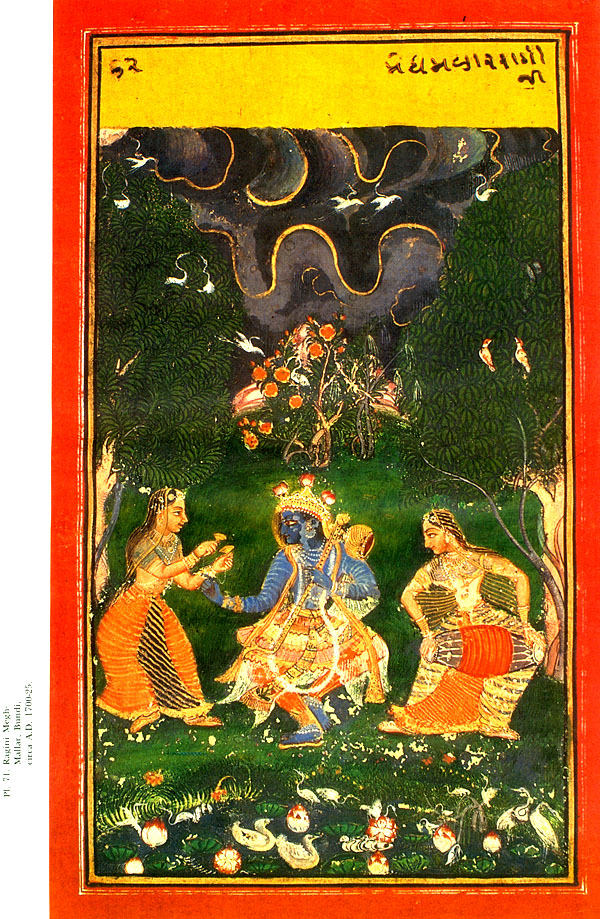 रागिनी मेघ मल्हार Ragini Megh Malhaar
कृष्ण लीला Krashn Leela
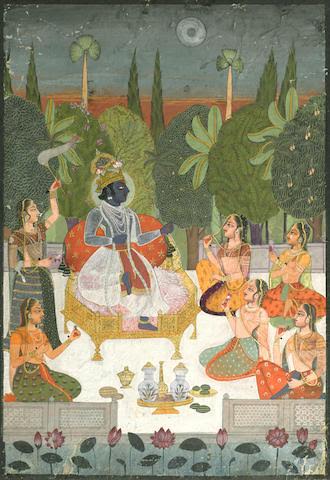 बारहमासा- भादों मास -अगस्त से सितम्बर
Barahmasa - Bhado Maas/ August to September
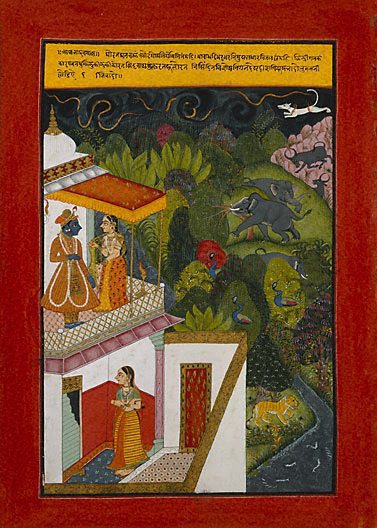 गरुड़ पर सवार विष्णु और लक्ष्मी
Vishnu and Lakshmi riding on Garuda
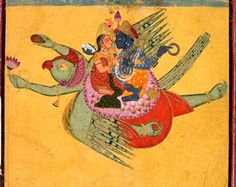 व्यक्ति चित्रण Portraits
रघूबीर सिंह
ठा. भगत सिंह
पशु-पक्षी चित्रण 
Animal illustration

पशु-पक्षी चित्रण यथार्थ,सशक्त व सजीव
Animals and birds portrayed with realism, powerful and lively
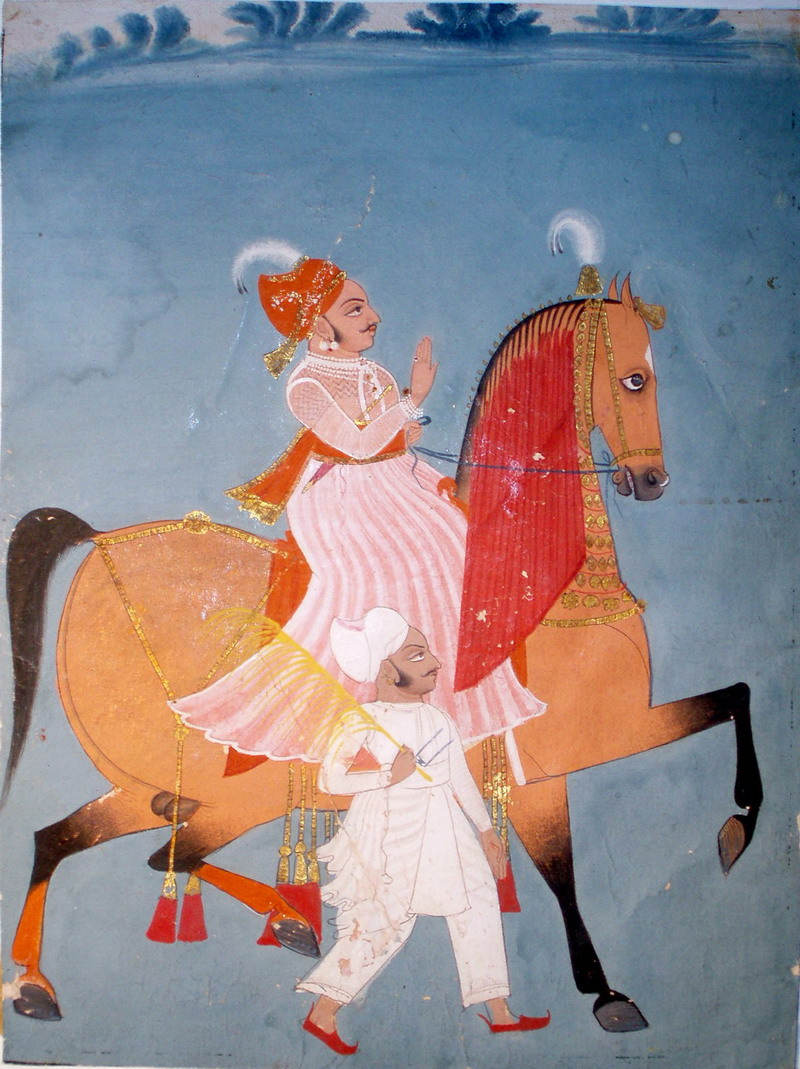 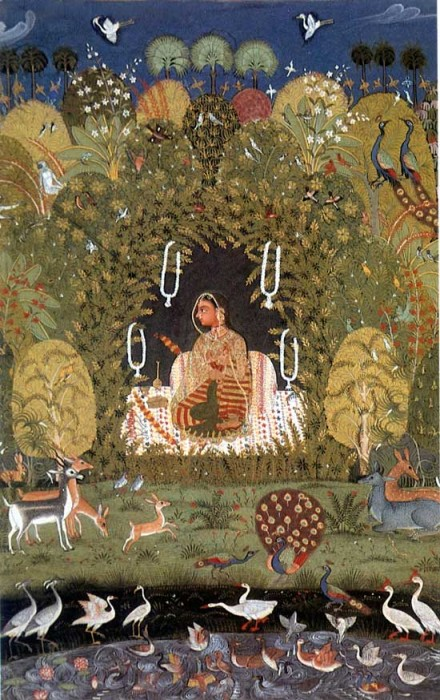 रंग योजना Colour Scheme
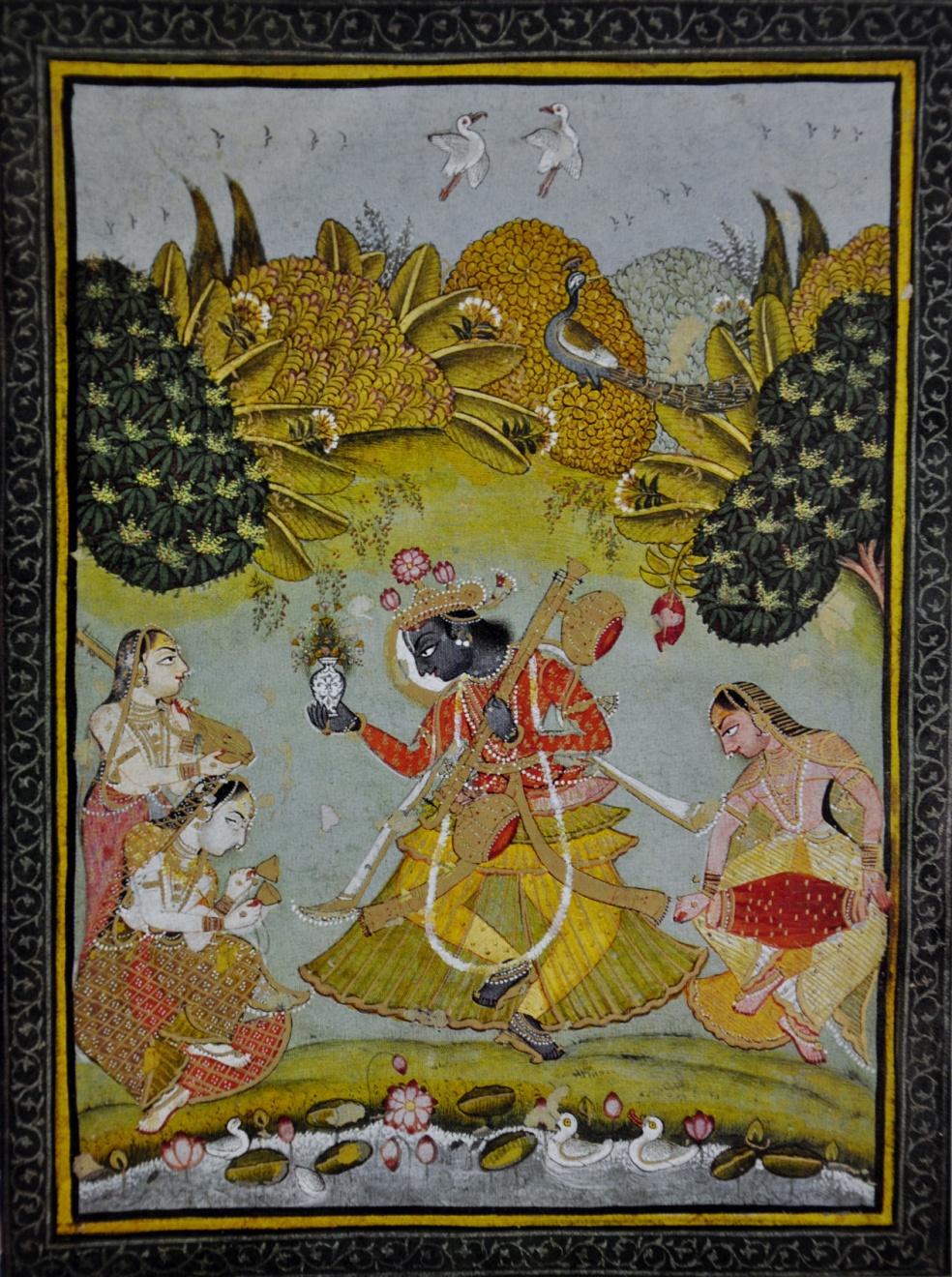 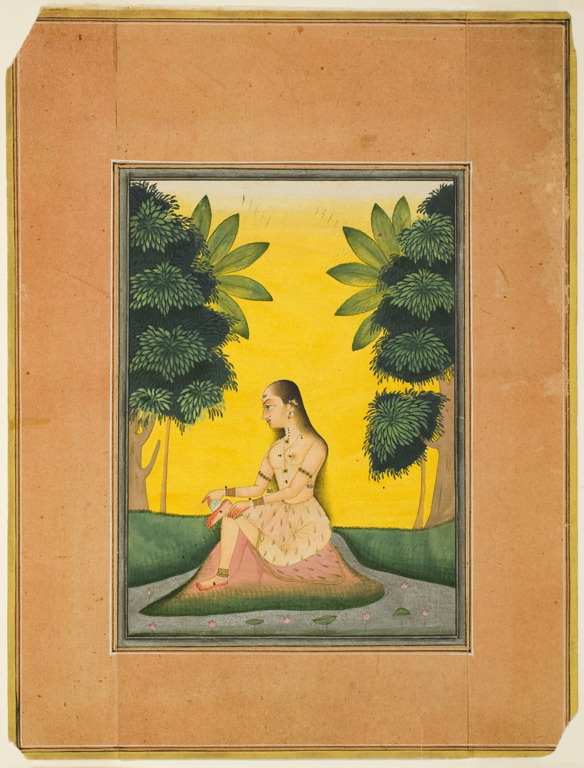 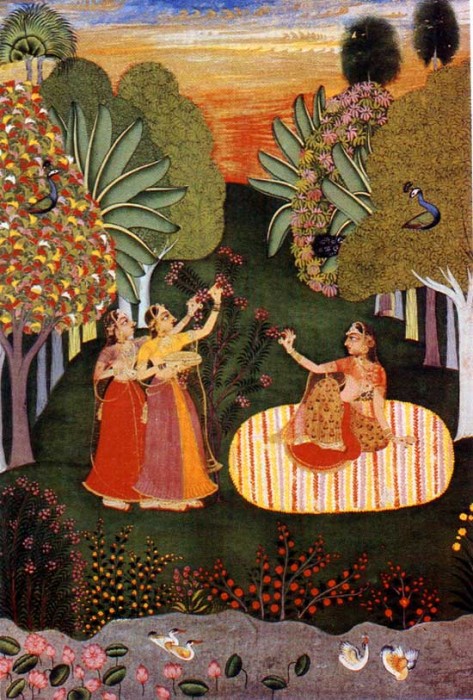 पुरुषाकृति Male Figure
स्त्री आकृति Female  Figure
भवन Architecture
हाशिए Border/Hashiye
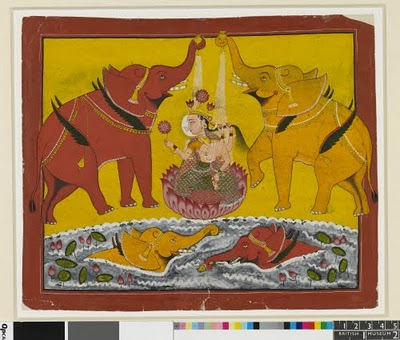 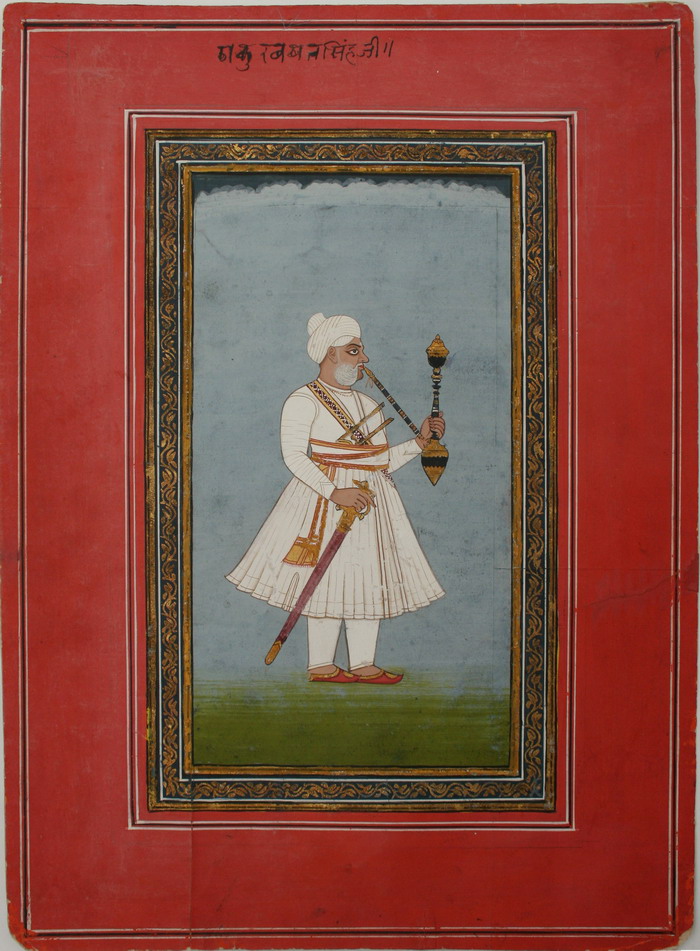 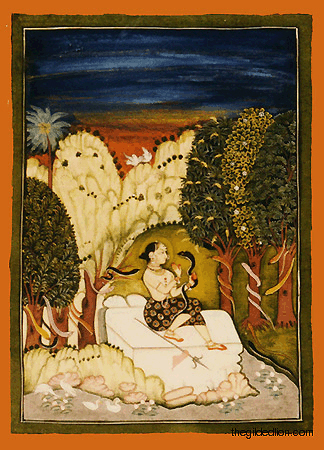 मुखाकृति के पीछे छायाShadow behind the face
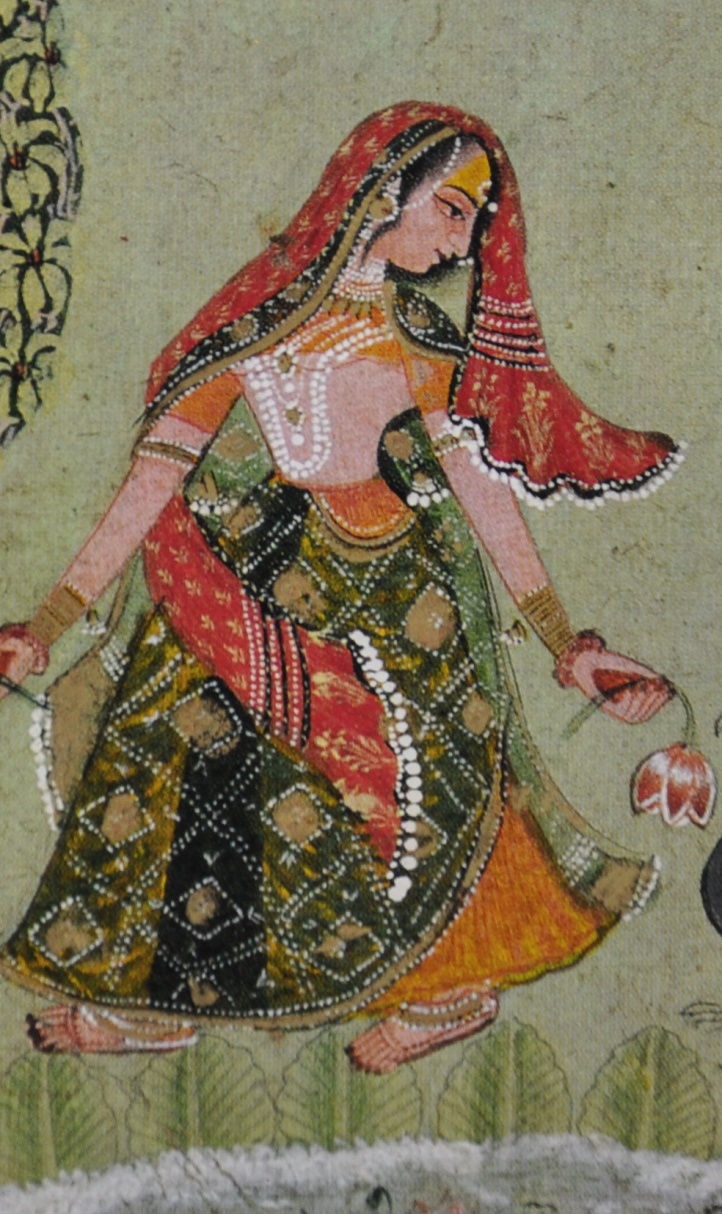 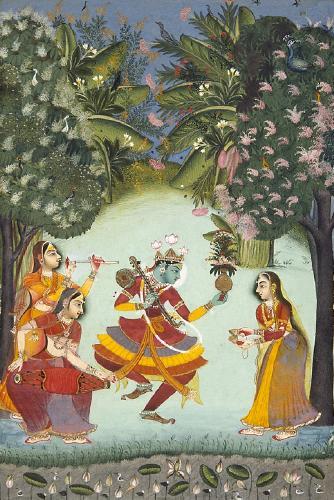 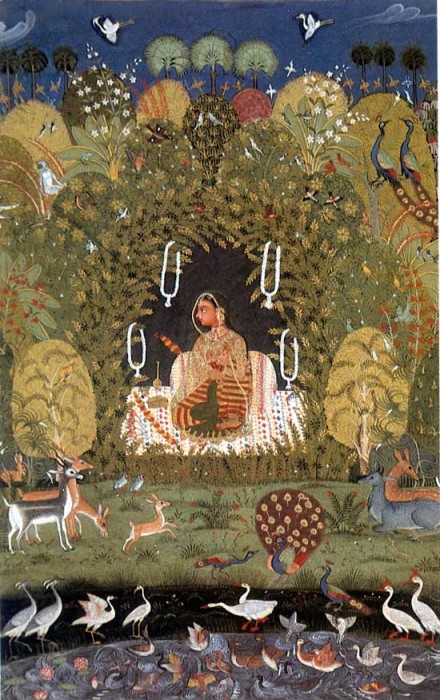 सघन वनस्पति Dense vegetation
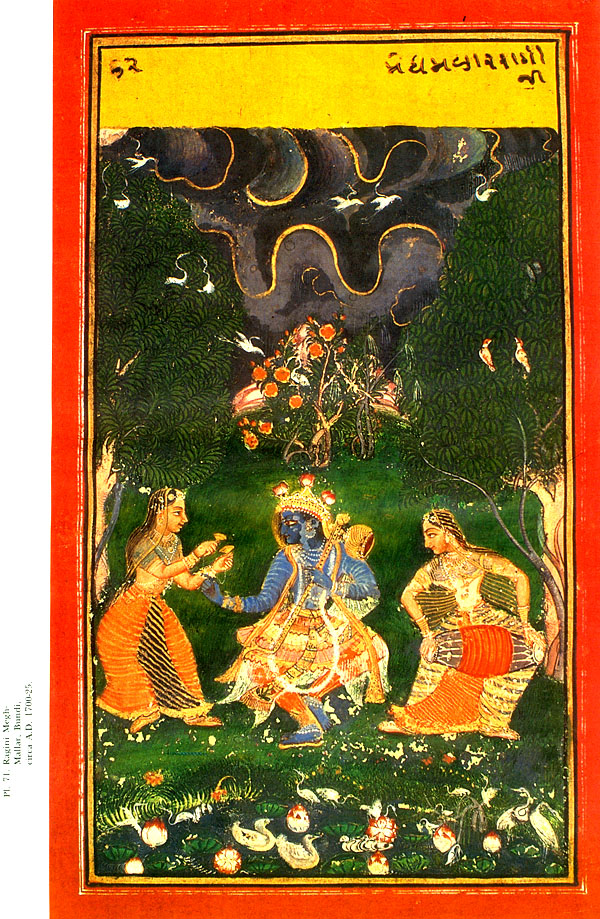 आकाश का अंकन Sky
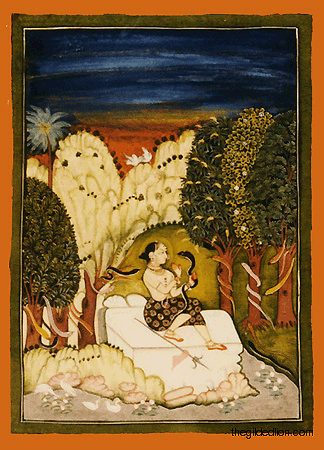 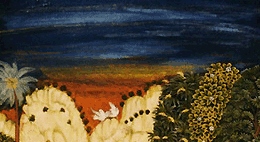 जल का अंकनWater
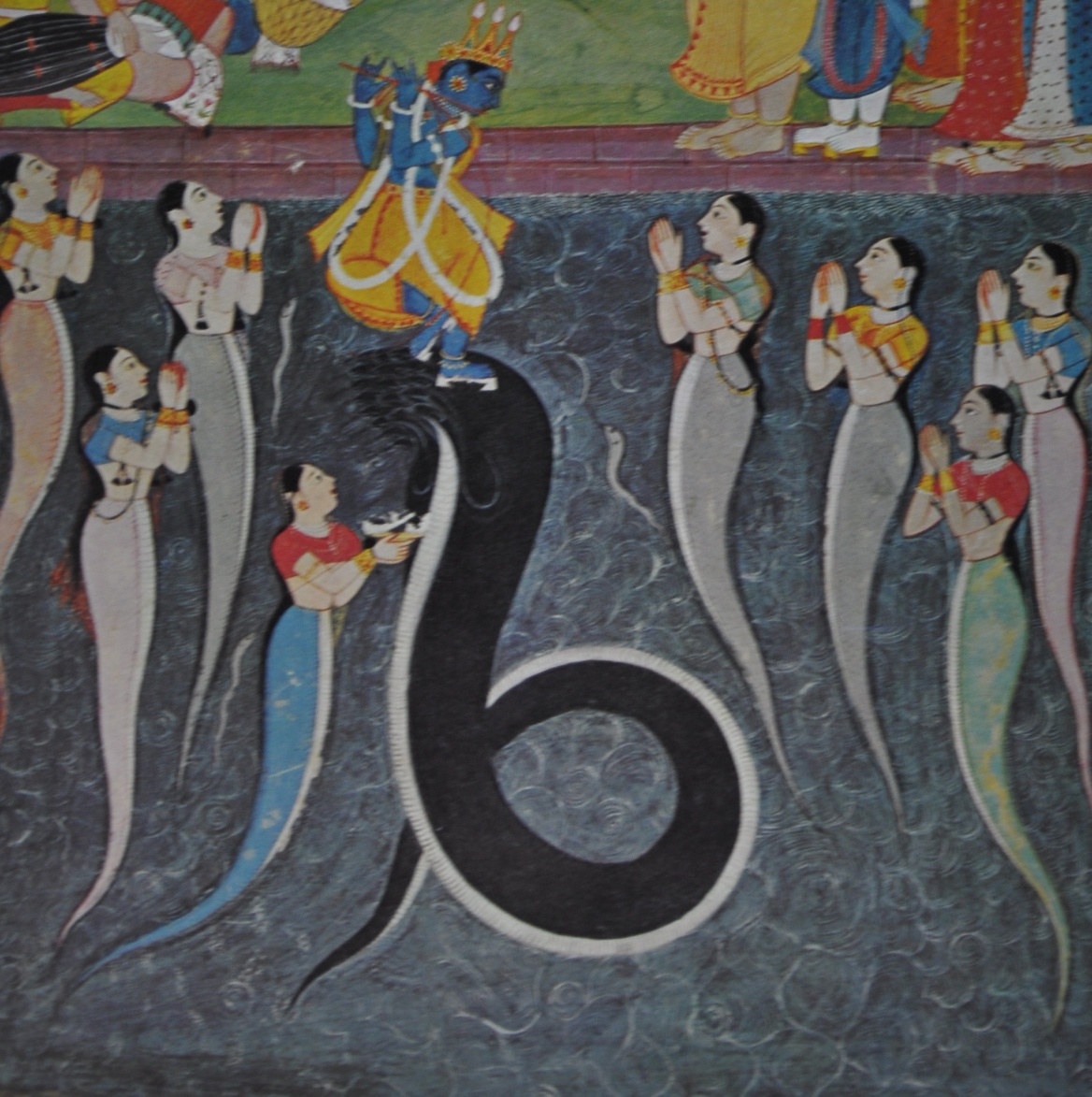 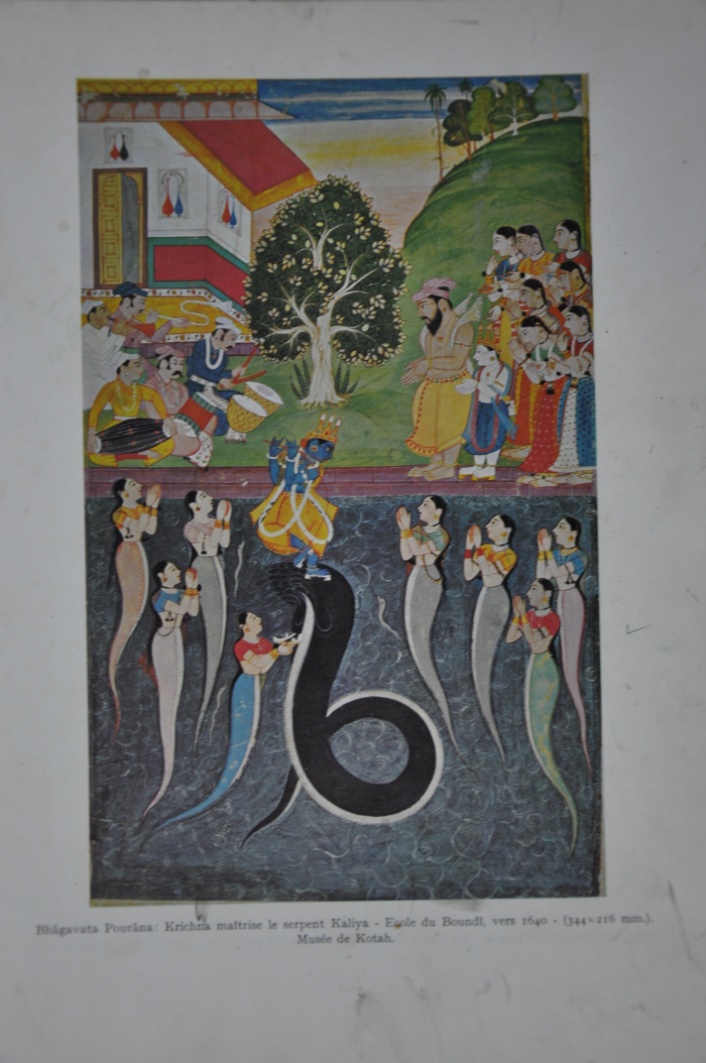 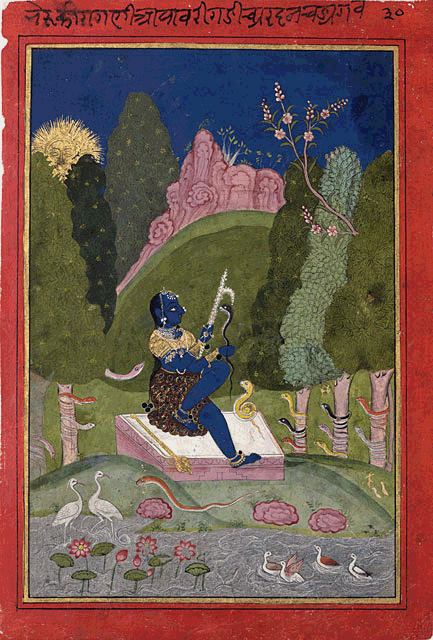 सुनहरे सूर्य का  अंकन Golden Sun
भित्ति चित्रण Murals
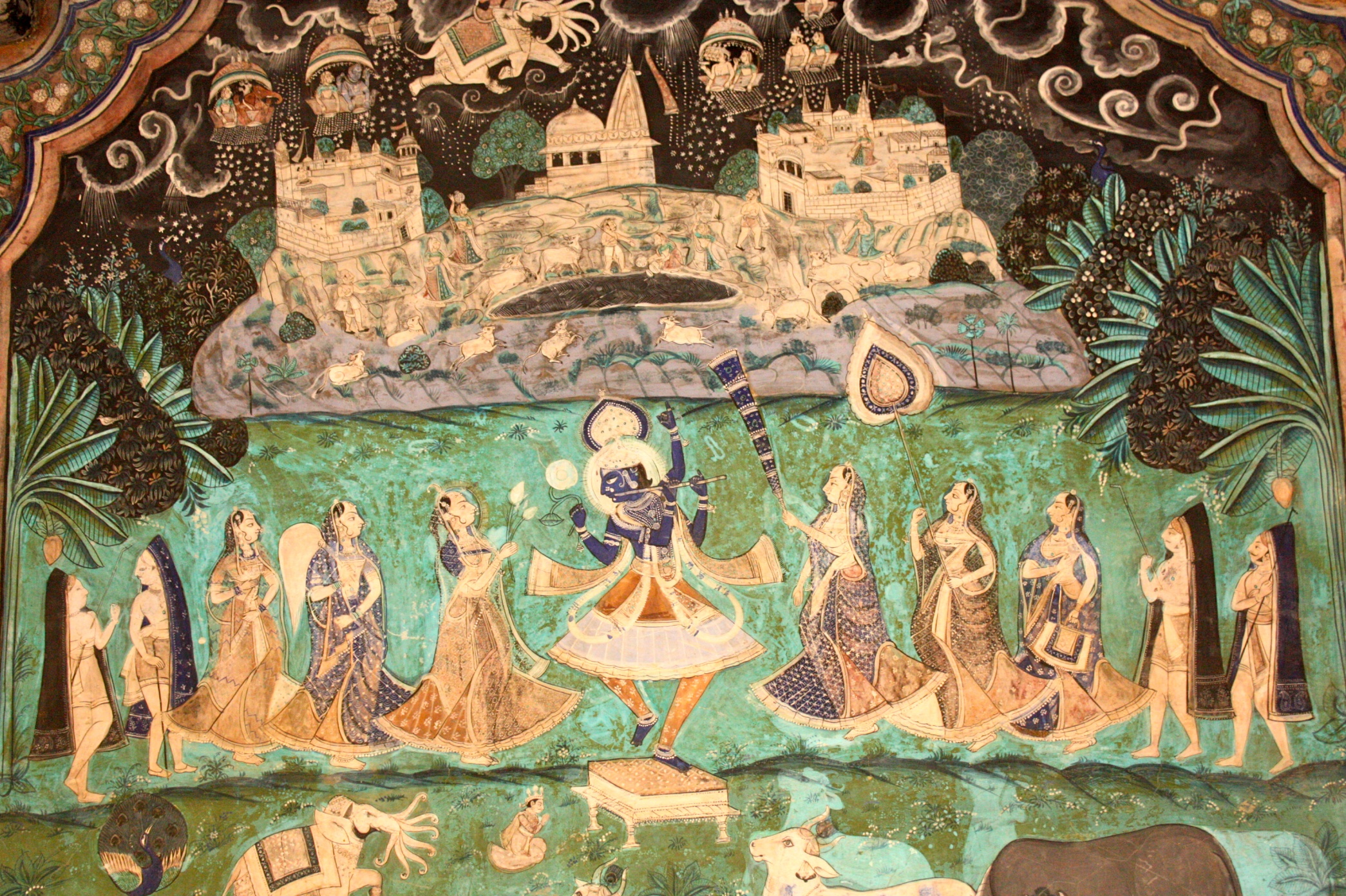 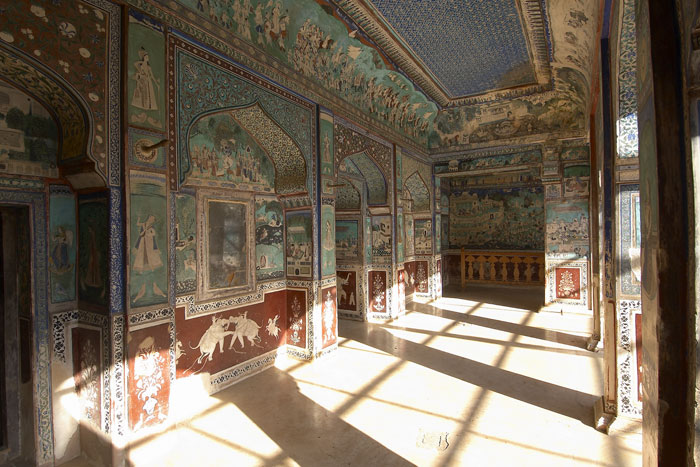 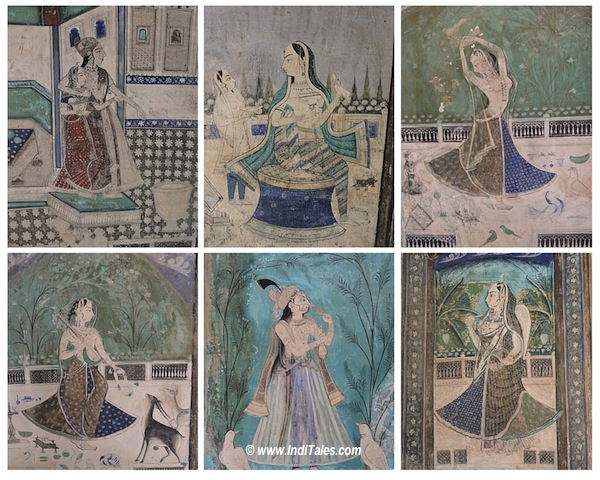 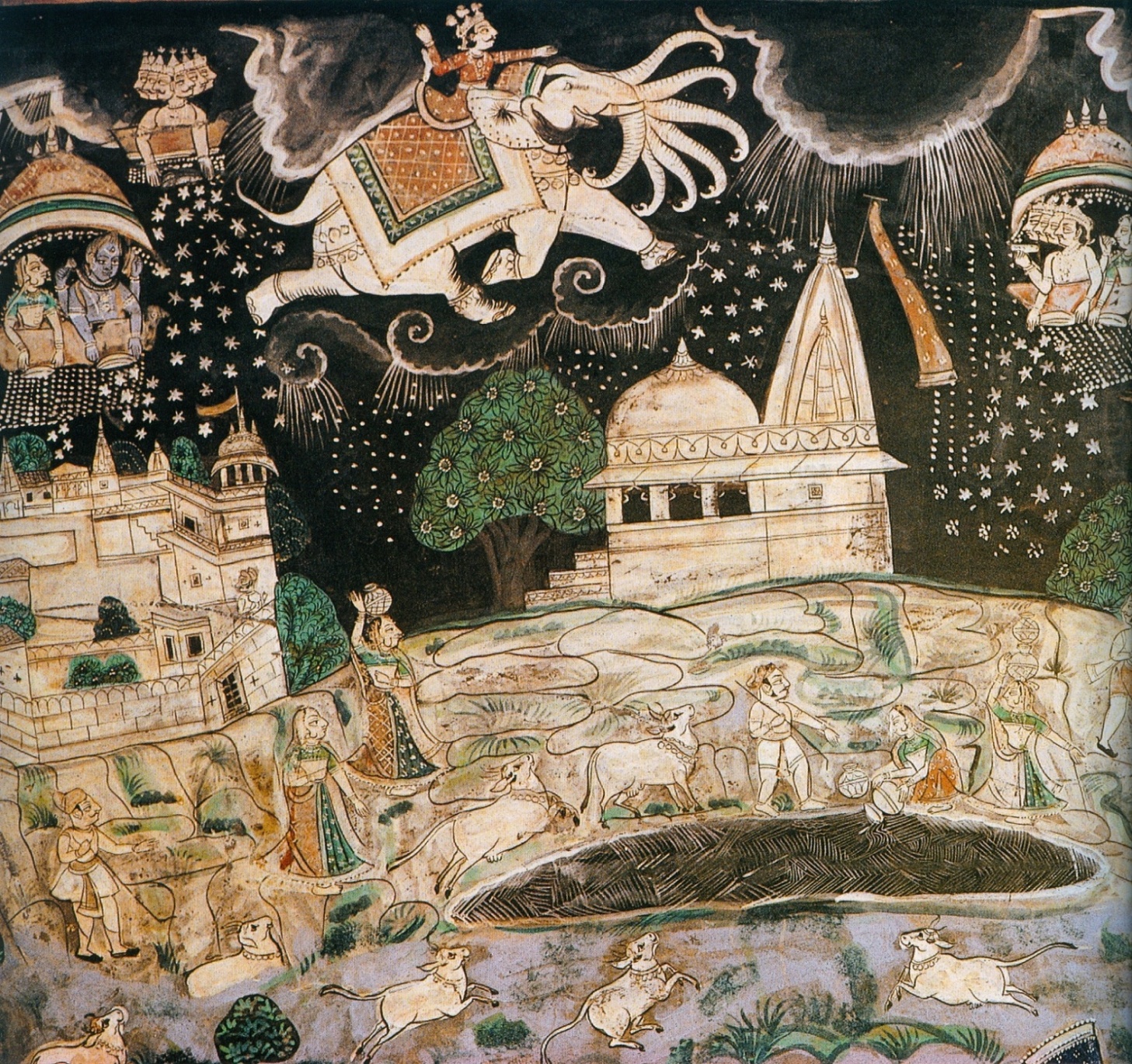 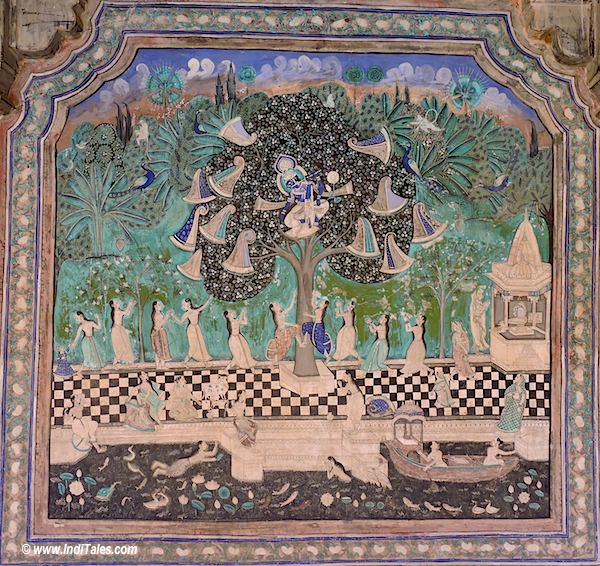 ढूंढाड़ शैली Dhondhar Schoolजयपुर , अलवर , शेखावाटी 	आदि .
जयपुर शैली
महाराजा सवाई जय सिंह ने   1727  ई .में जयपुर शहर का निर्माण कराया जयपुर शैली का विकास आमेर शैली से हुआ। 

महाराजा सवाई जयसिंह ,गणित,ज्योतिष्, नक्षत्र शास्त्र तथा कला के जानकार थे. मुहम्मद शाह उनका दरबारी चित्रकार था, जिसने अनेक ग्रंथों को चित्रित किया. इस समय के चित्रों में मुगल दरबार की नफ़ासत तथा आमेर के लोक कलात्मक तत्वों से निखार कर जयपुर शैली का मनमोहक रूप निखार कर सामने आया.
महाराजा सवाई माधो  सिंह (1750-1767)के काल में मुगल प्रभाव धीरे-धीरे कम होने लगा व राजस्थानी शैली की विशेषताएँ दिखने लगती है. चित्रण में रंगों  के स्थान पर  मोती , लाख व् मणियों को भी  चिपकाया जाने लगा.


 अब उभरे हुए स्वर्ण का उपयोग होने लगा, उसमे मोतियों की व् हीरे जवाहरात जड़ने की प्रथा शुरू हो गयी. 

सवाई प्रताप सिंह (1779-1803 ई.) कवि, चित्रकार व परम वैष्णव भक्त था परिणामस्वरूप दरबार मे कलाकारों और कवियों को विशेष आश्रय प्राप्त था.

उनके शासन काल मे,"बृजनिधि" राजा रानियों के आदमकद व्यक्तीचित्र, राधा-कृष्ण लीला, नायिका भेद,राग-रागिनी आदि विषयों पर लघुचित्रण व भित्तिचित्रण हुआ.

 महाराजा सवाई जगत सिंह ( 1803-1818)के राज्य काल में भी यही चित्रण परंपरा चलती रही परन्तु बाद में विदेशी प्रभावों के कारण प्राचीन चित्रण शैली पर कंपनी शैली का प्रभाव पड़ने लगा.
 1835 ई . के बाद दरबारी कलाकार यथार्थवादी शैली में फोटोग्राफिक ढंग से कार्य करने लगे.
जयपुर शैली की विशेषताएं
विषय Subjects - व्यक्ति चित्रportraits
राज सिंह
महाराजा जगत सिंह
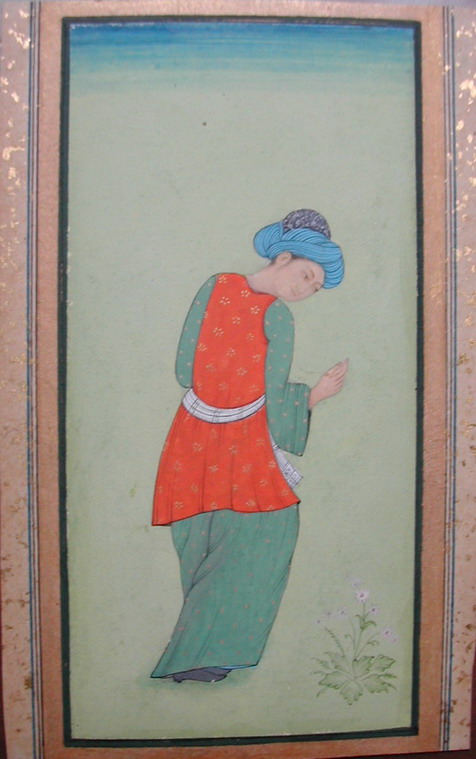 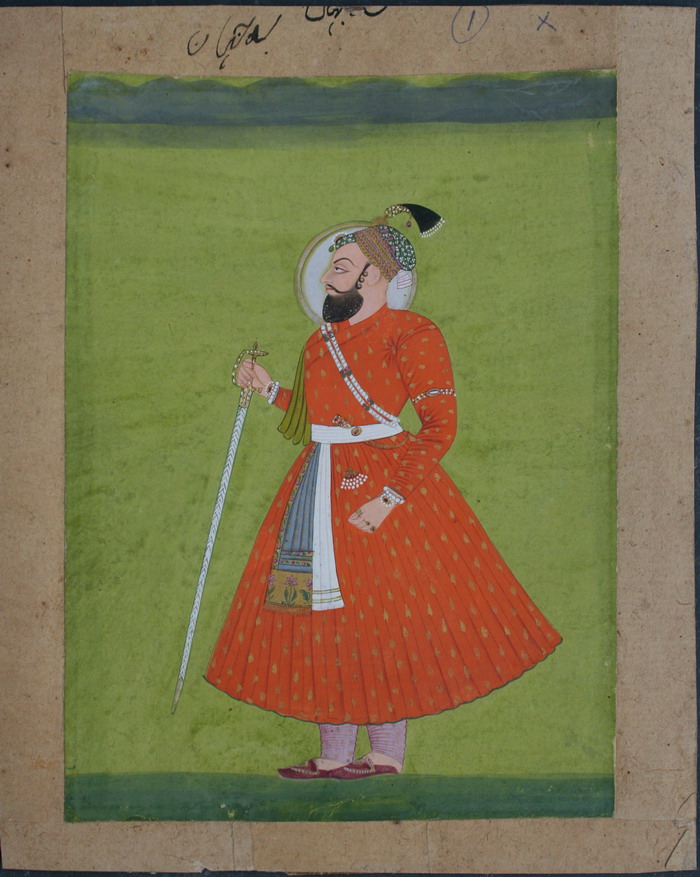 कृष्ण लीलाएं Krashn Leela
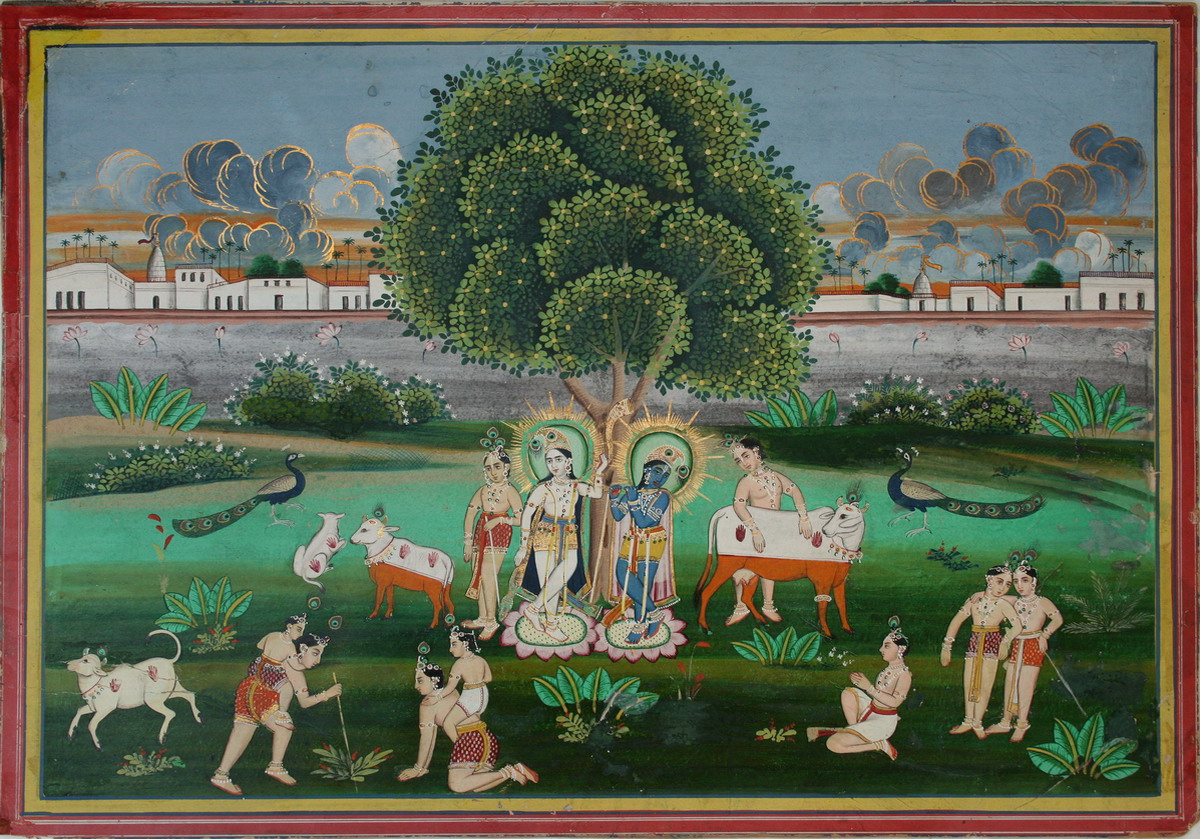 रामायण Ramayan
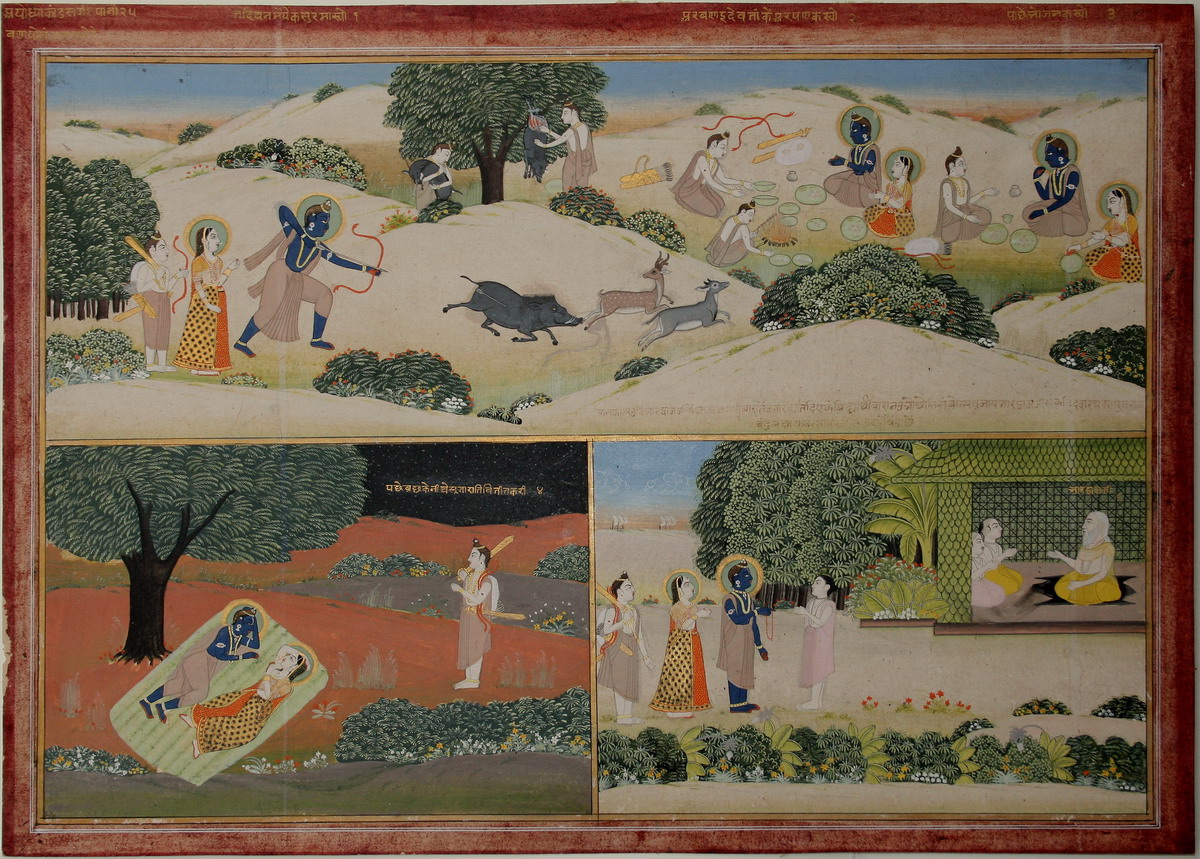 देवी- देवता
वराह अवतार
भैरव
राग - रागिनीयां
दीपक राग
खम्बावती रागिनी
दरबारी जीवन
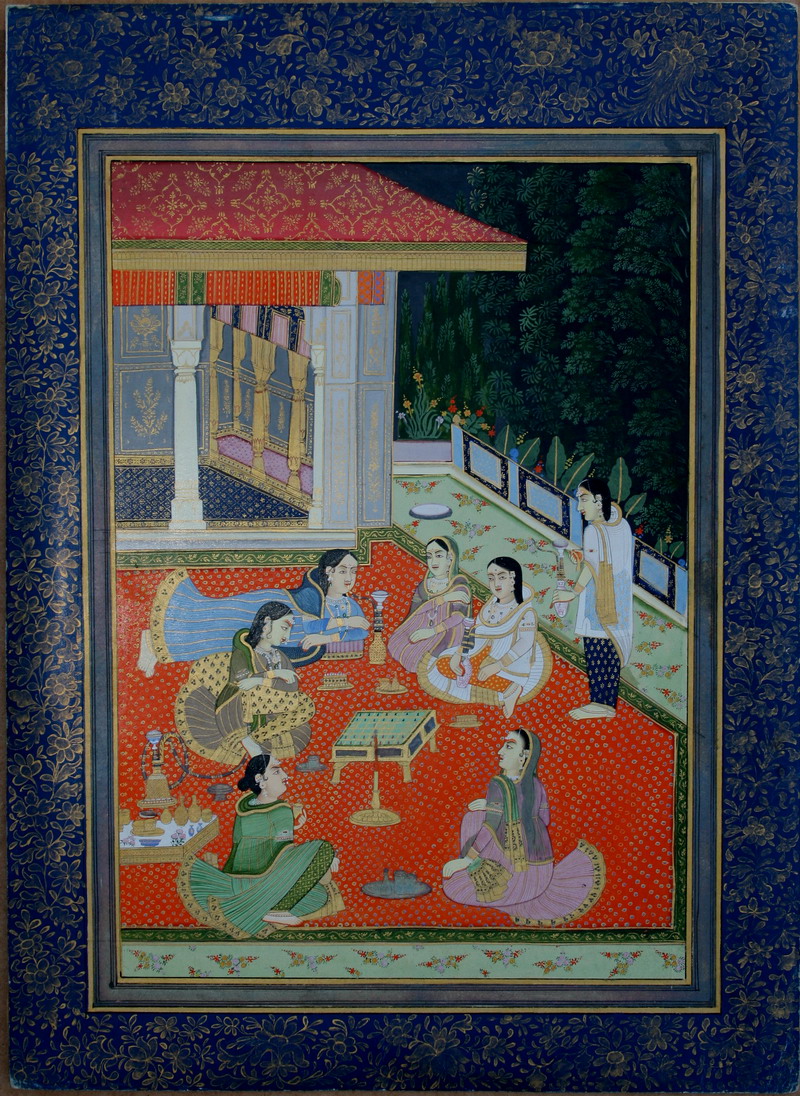 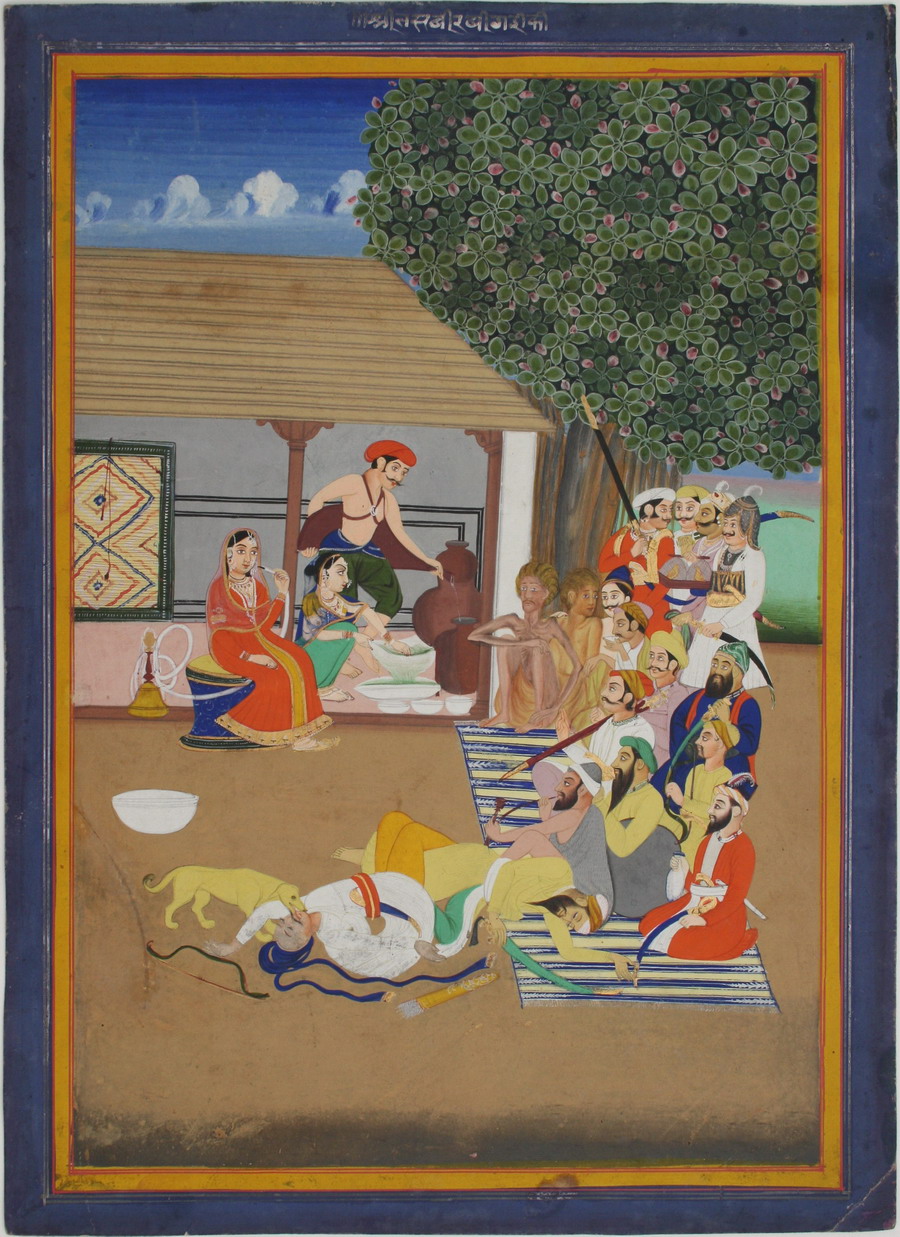 अन्य विषय
नारी चित्रण
पुरुष चित्रण
हाशिये
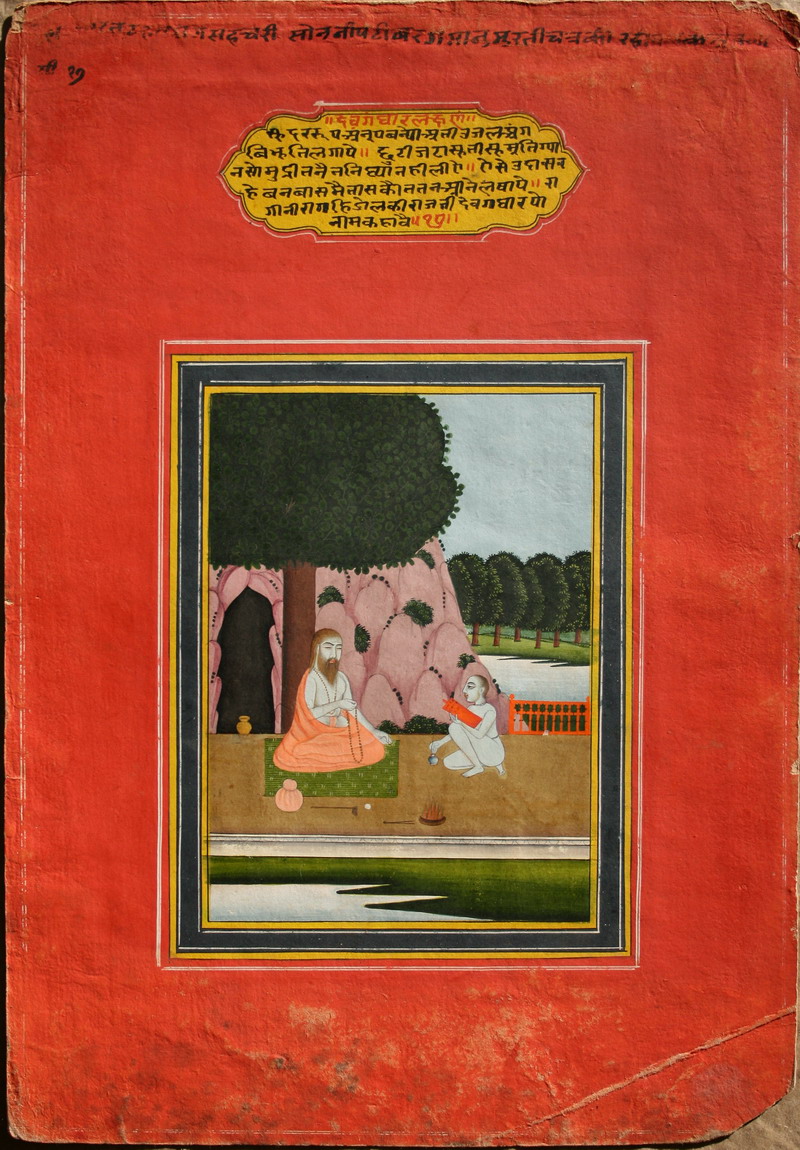 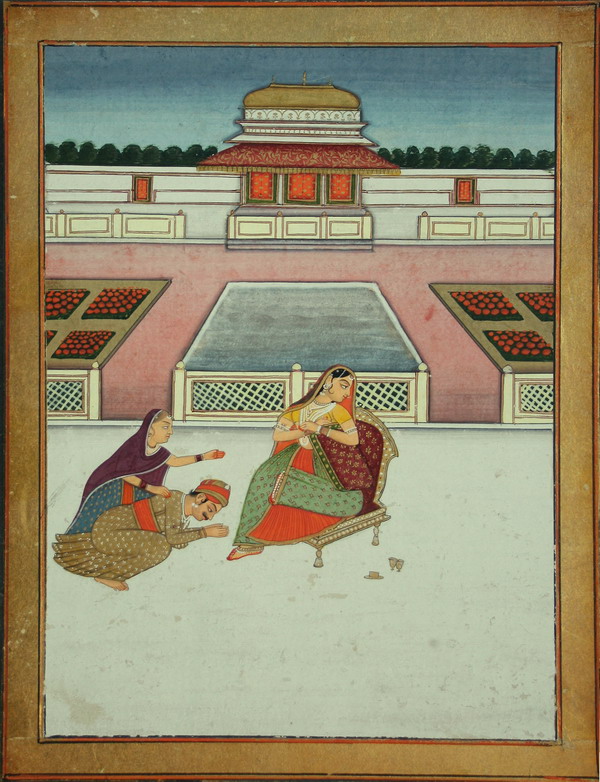 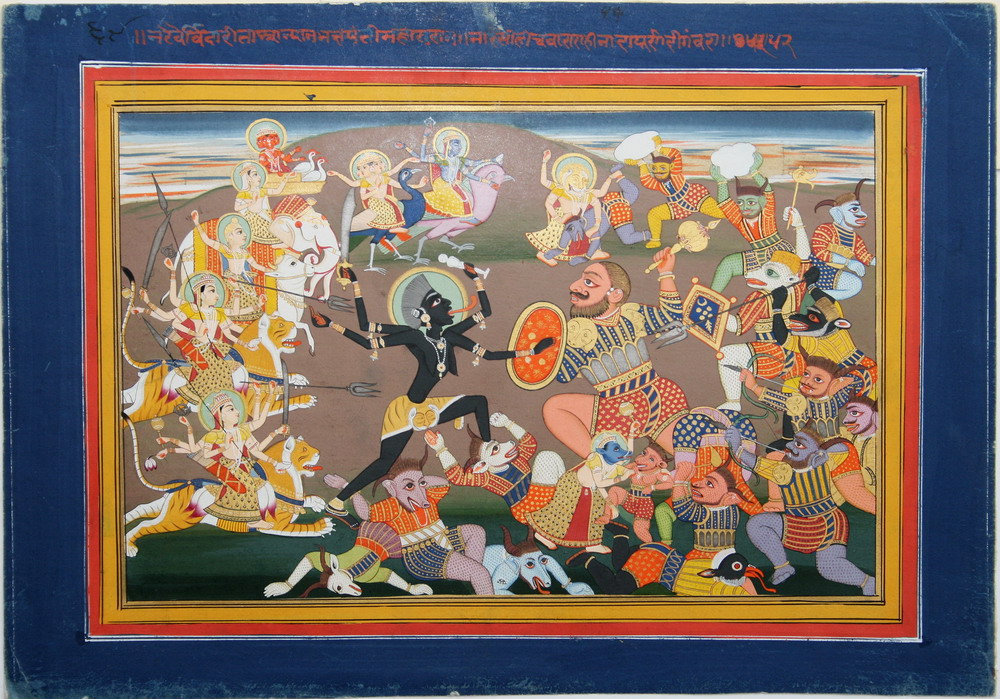 वस्त्राभूषण
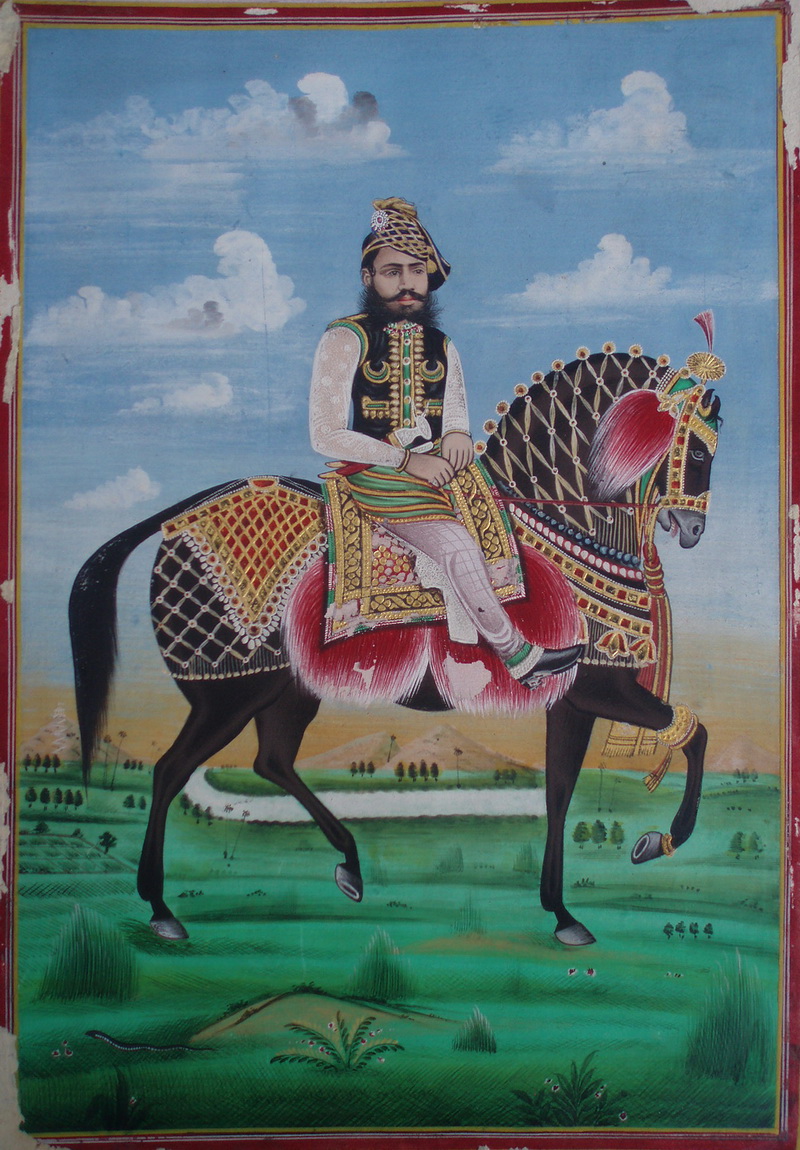 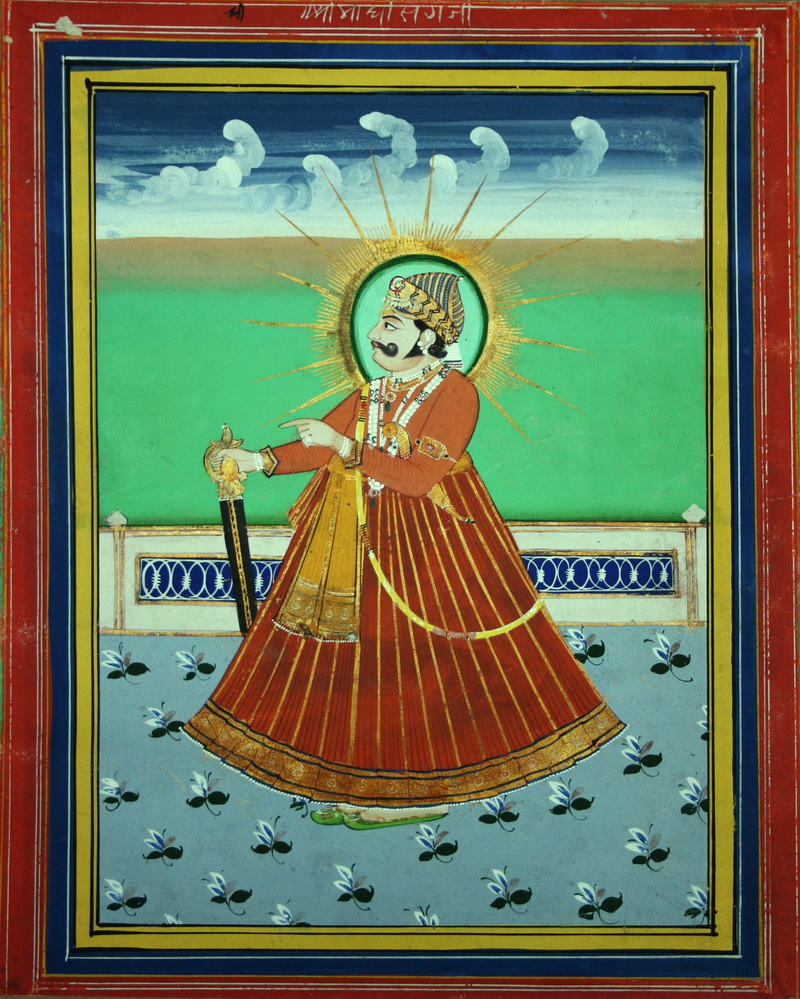 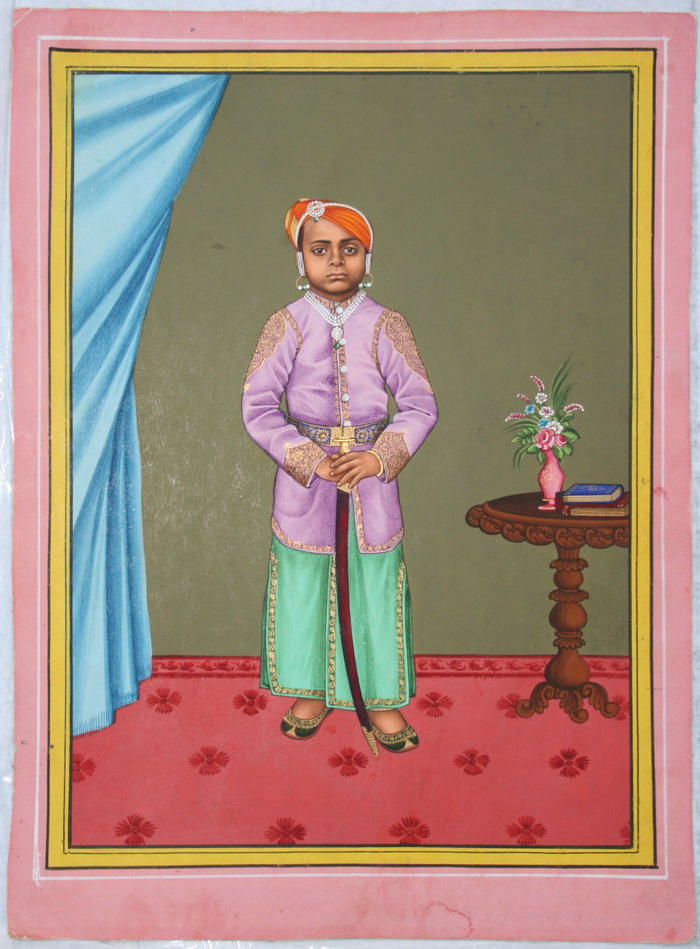 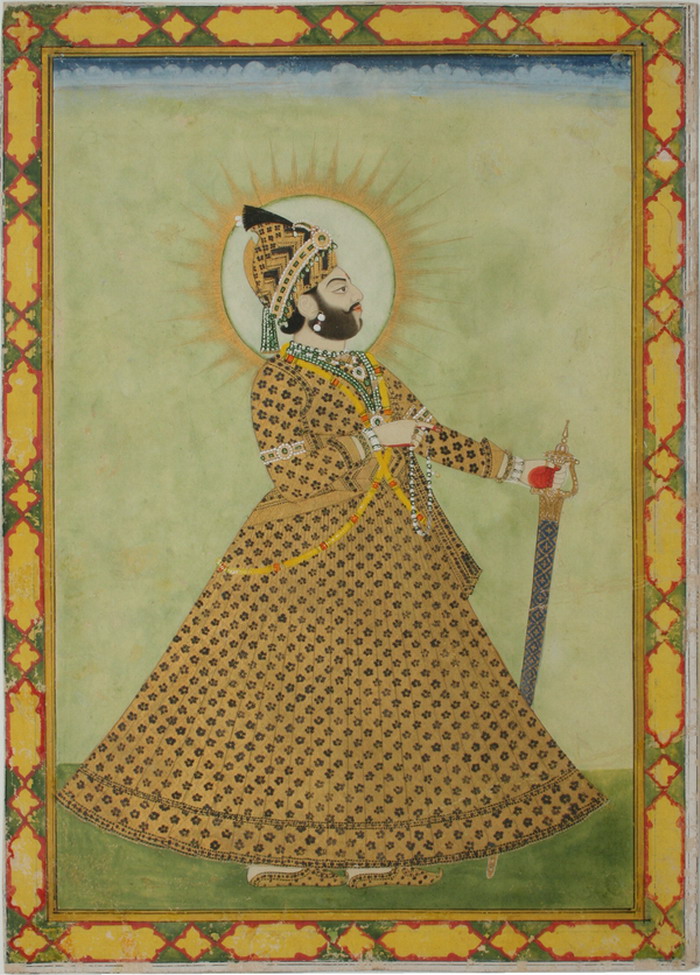 प्रकृति  चित्रण
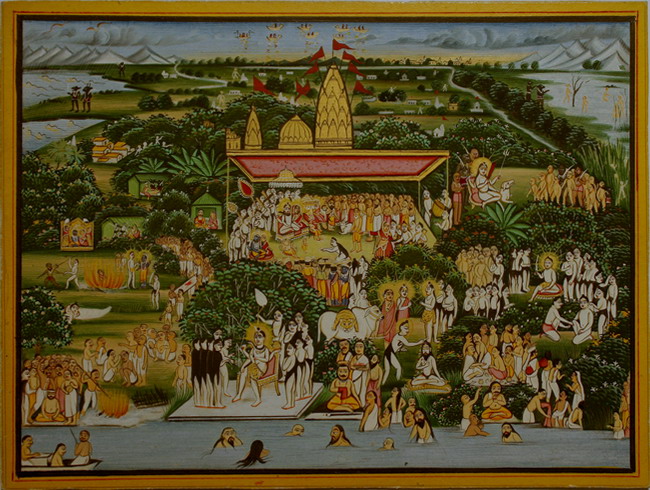 भवन चित्रण
पशु-पक्षी
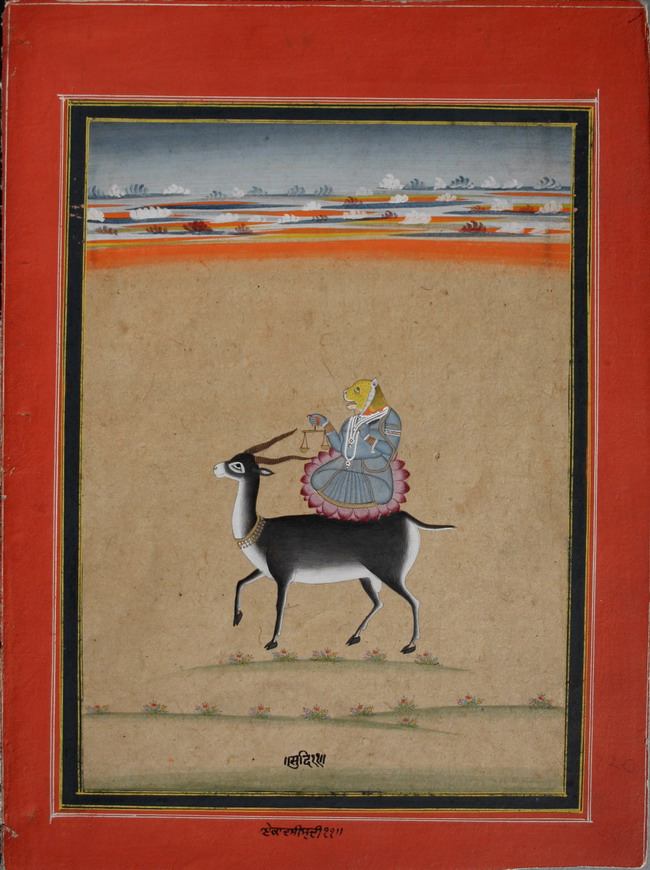 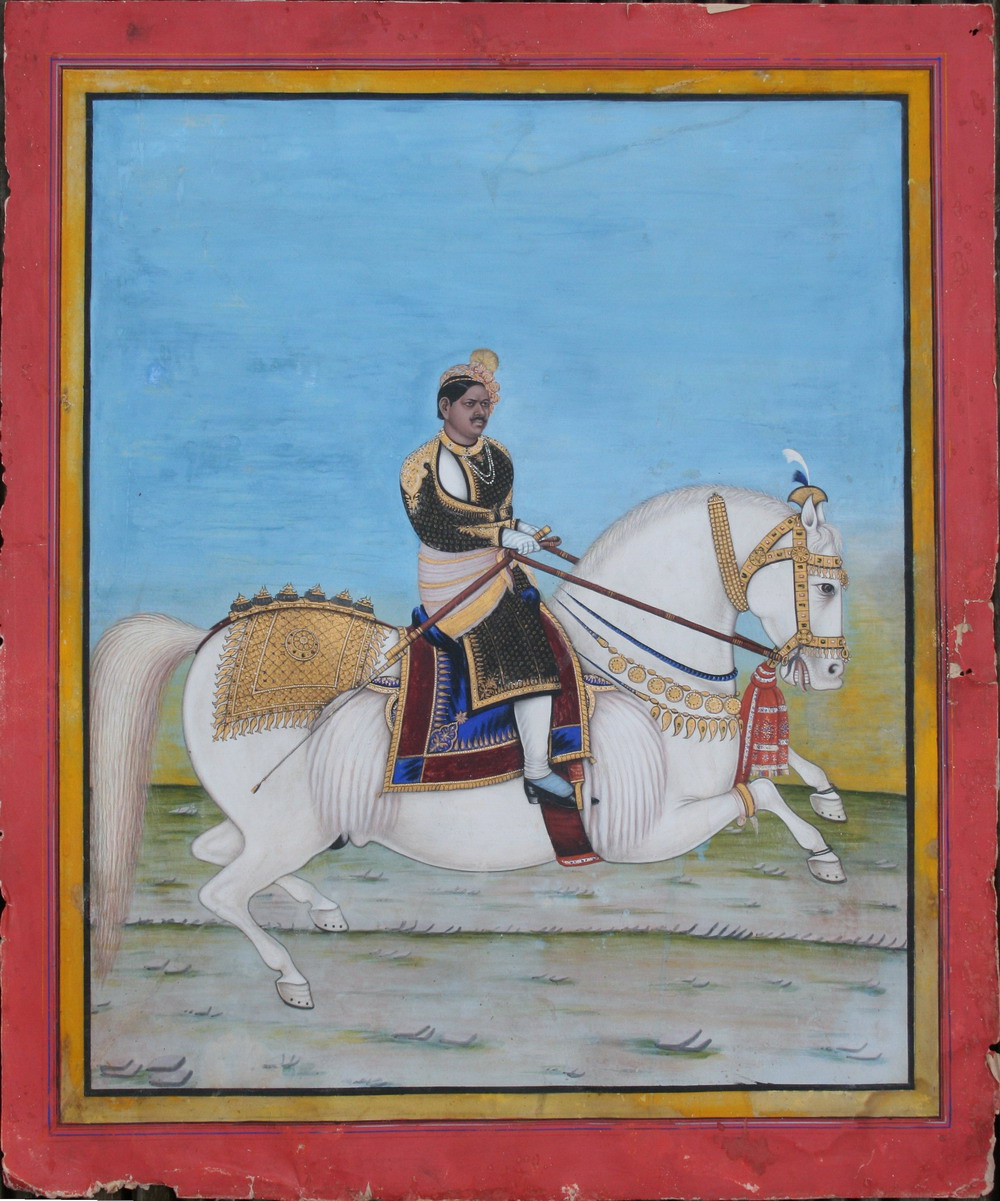